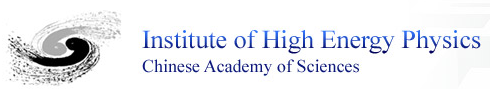 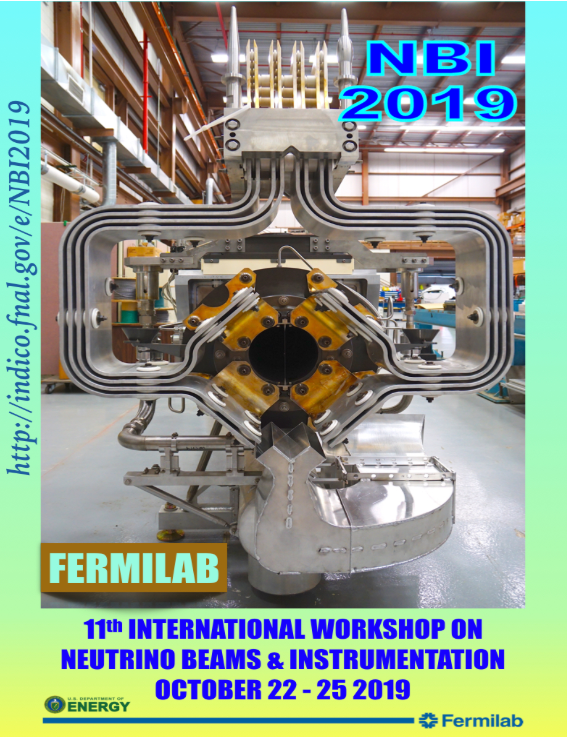 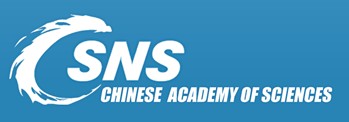 EMuS & MOMENT Target Studies
Nikos Vassilopoulos, IHEP, CAS
	on behalf of Target Group
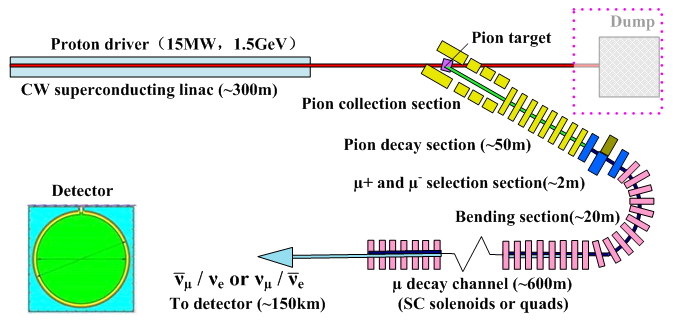 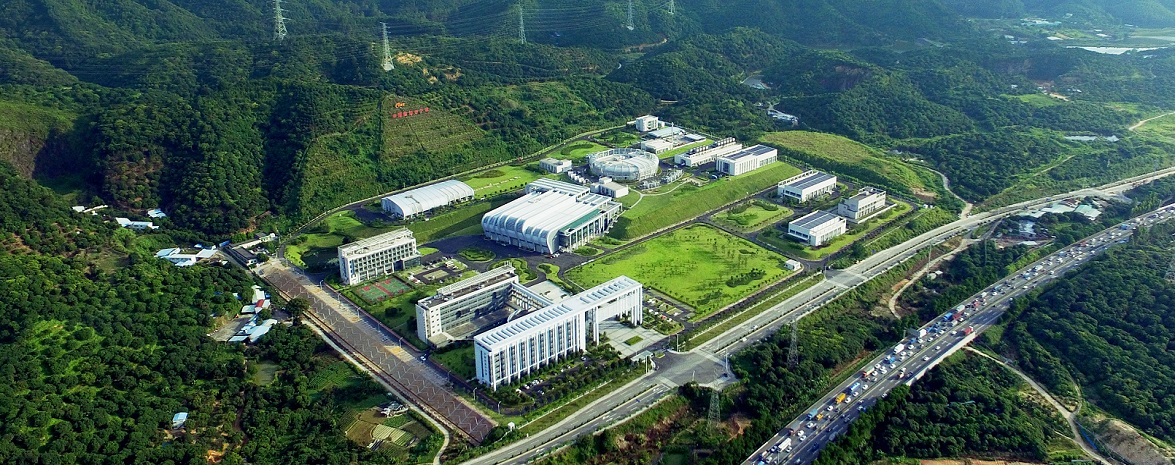 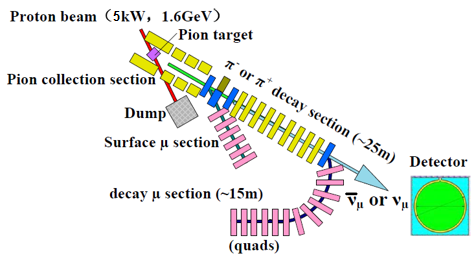 CSNS facility as today
IHEP Dongguan Branch
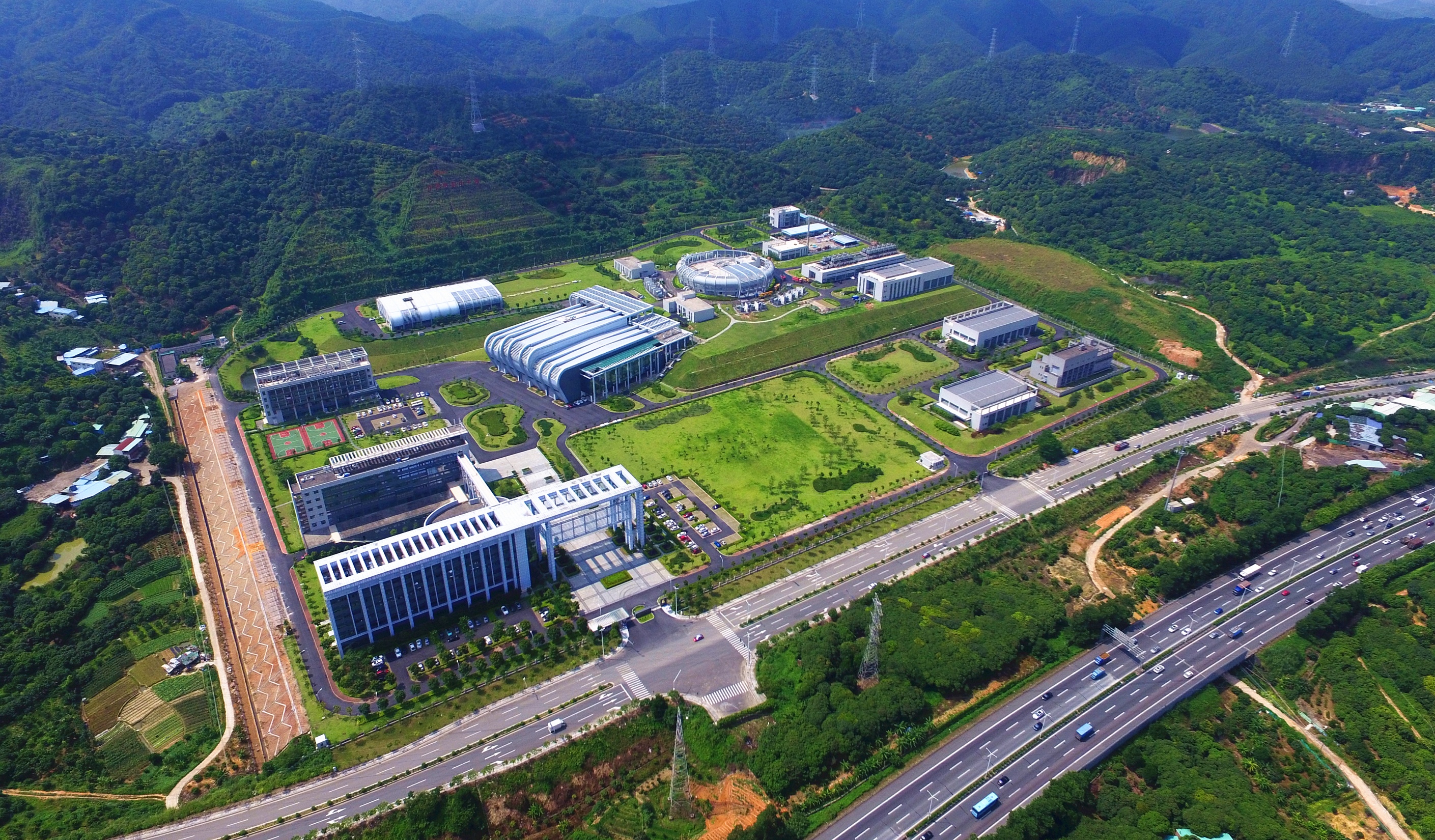 First beam on target: Aug.28, 2017
Accelerator-target-instruments joint commissioning: November 1-9, 2017
Accelerator reached the acceptance beam power of 10 kW: Nov. 9, 2017
Instrument tuning and Day-one experiments: from January to March, 2018
Initial operation: Since April 2018
First physics paper including CSNS neutron scattering experiment published: April 17, 2018
Open to general users: from September 2018
Present beam power: ~80 kW
EMuS
The site for CSNS is in Dongguan, Guangdong Province
CSNS is the first large scientific facility in southeastern China, jointly invested by the central government and local government. It will promote advanced researches in the economic developed zone of Guangdong-Hong Kong. Total budget: ~2.3B CNY (or 350M USD)
CSNS and EMuS
CSNS is the only large-scale proton accelerator in China today
Strong needs from other fields than neutron scattering
Excellent capability to support multiple platforms
Phased development from 100 kW (I) -> 500 KW (II)
Schematics for CSNS
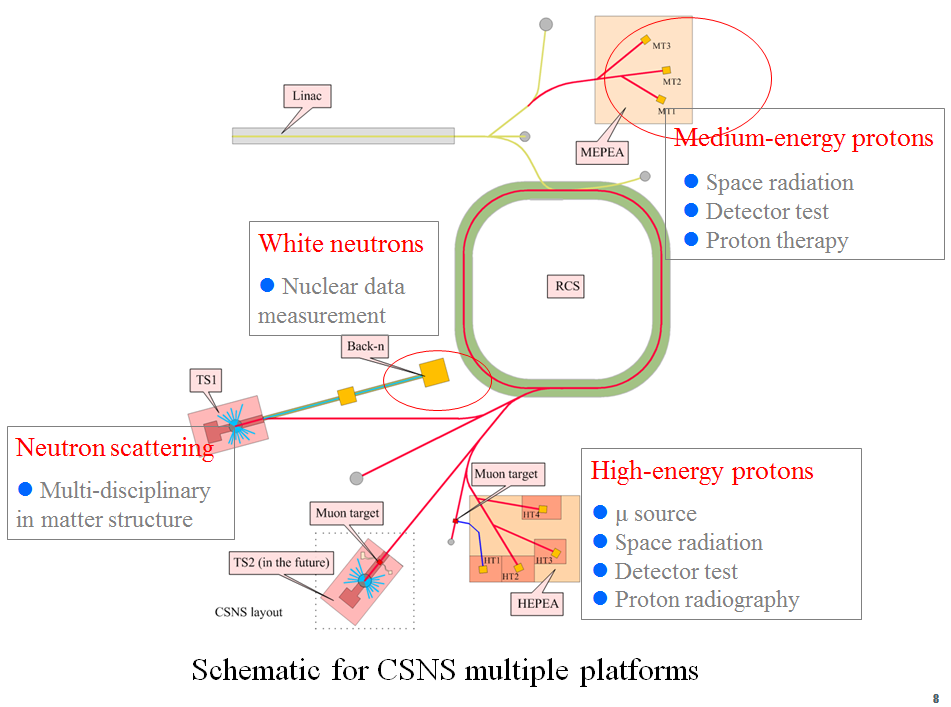 protons 80 MeV
1.6 GeV, 62.5 /312.5 μA, 25 Hz
EMuS will be located  at the High Energy Proton Application hall
EMuS
Target and experiment hall
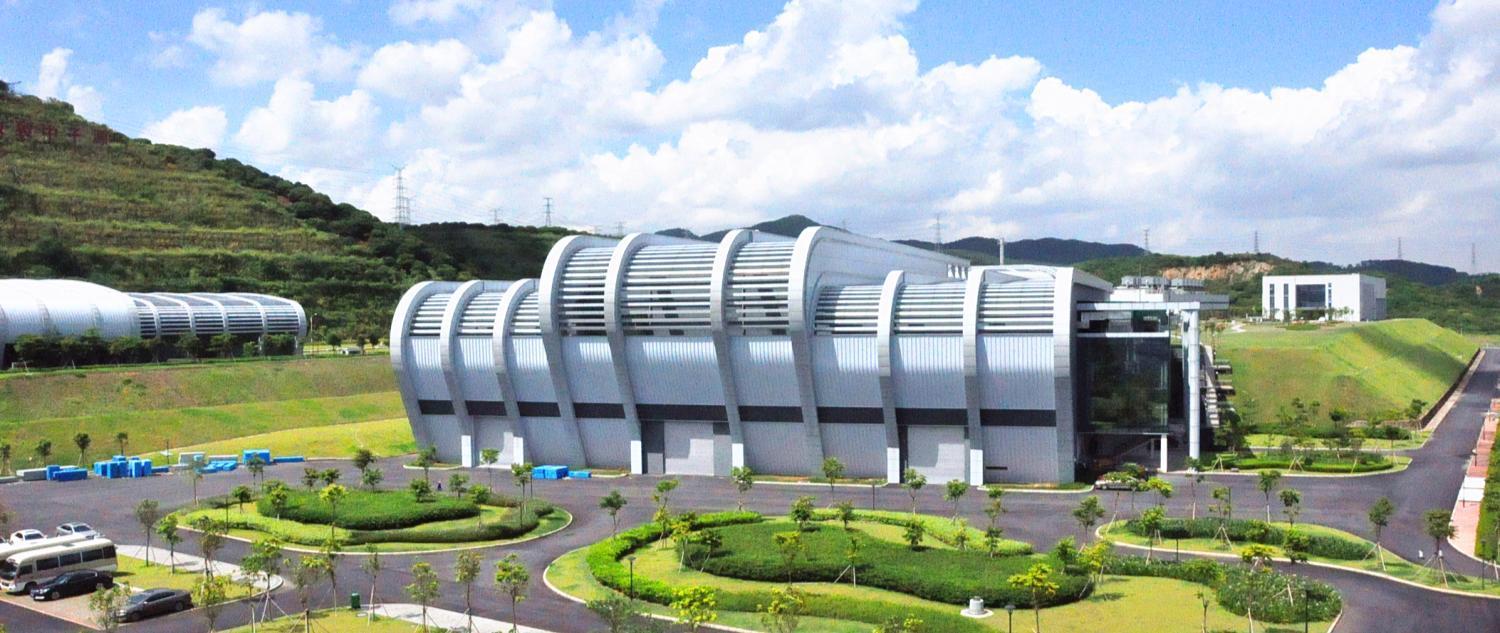 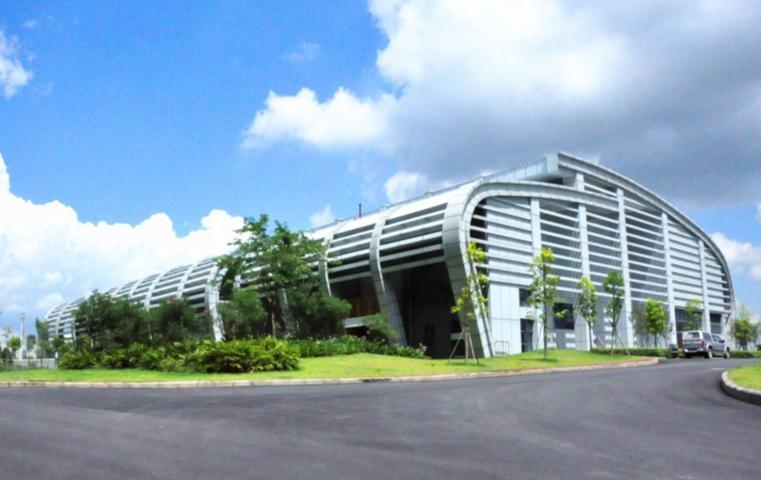 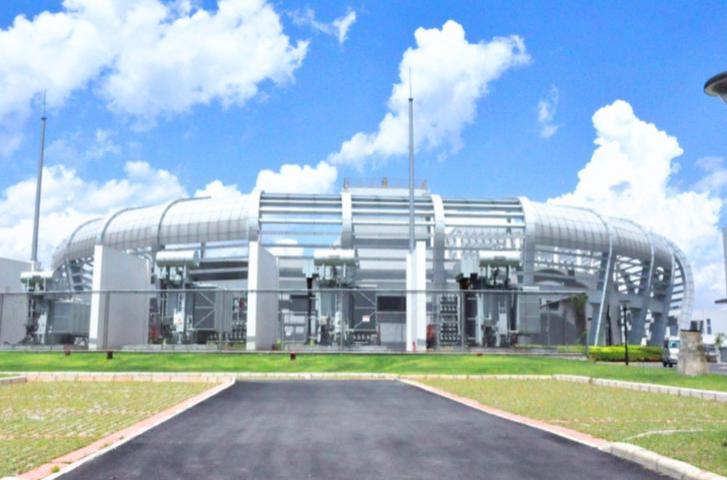 RCS service building
LINAC service building
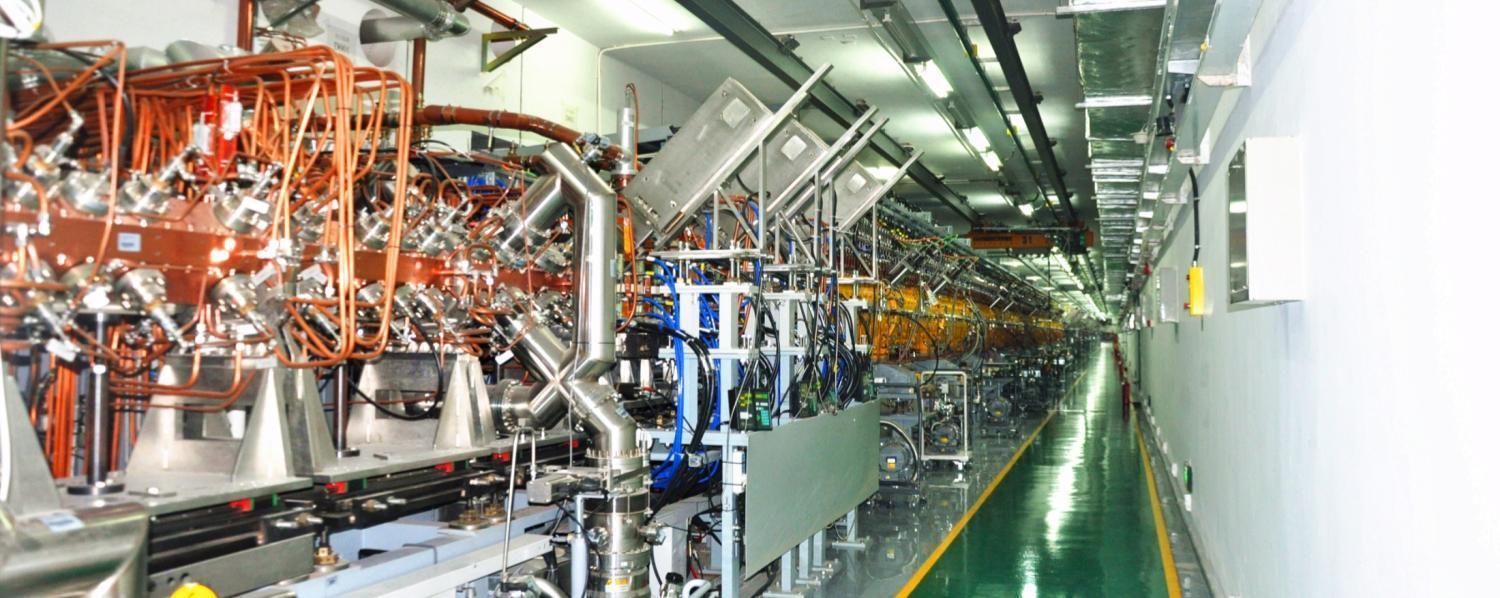 Linac Tunnel
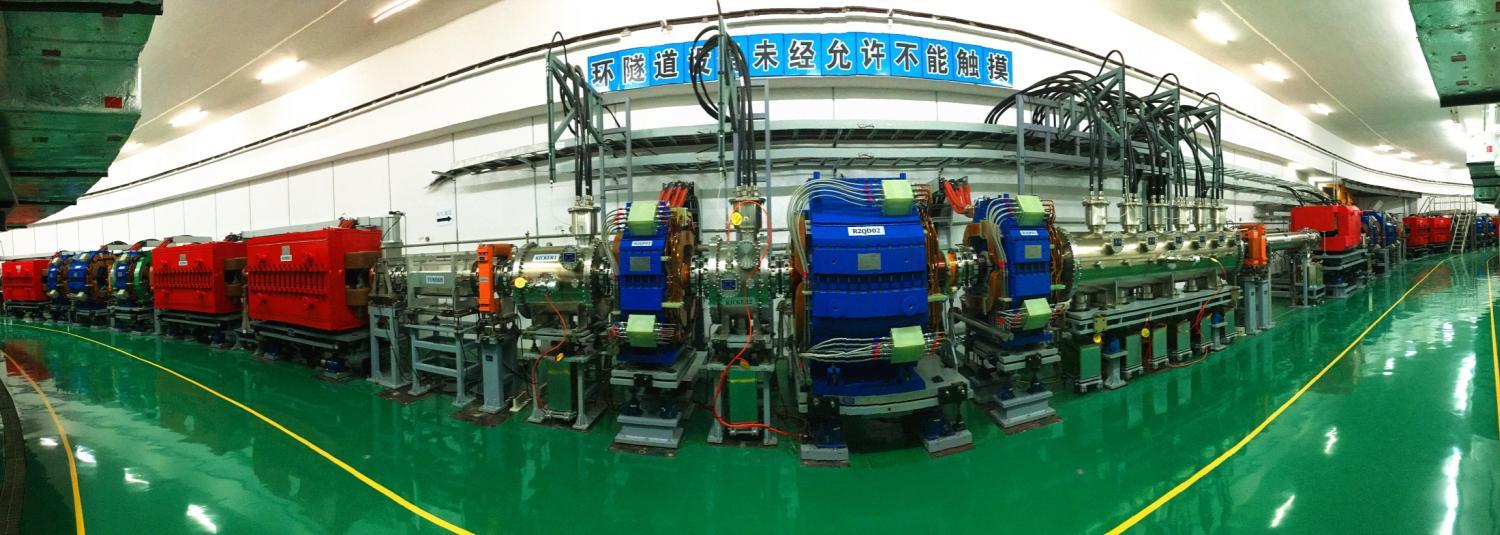 RCS Tunnel
EMuS “Baby” scheme schematics
Sideway μSR collection at 900 with respect to the primary proton beam direction
Quadrupole system, low acceptance collector
Main line
It consists of  4 groups of triplets. Using symmetric achromatic design.
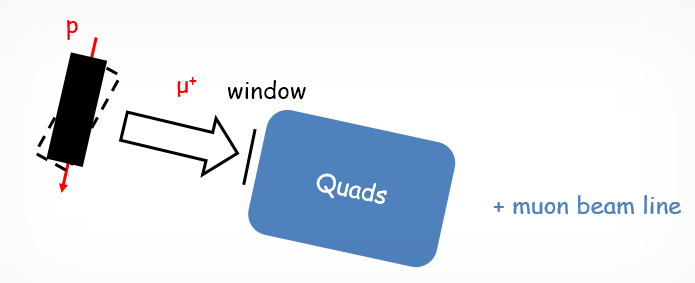 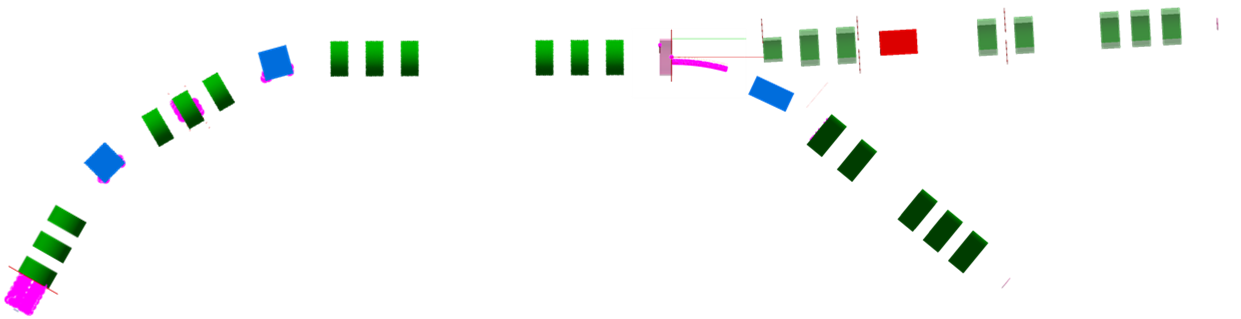 Green: quadrupole 
Red: Wien Filter
Electrostatic deflection separator
The beam is divided into 2 parts here
ES line
Half of the beam passes through the deflector
Total angle (ES separator + dipole): 41°
No positron, so both quadrupole-scheme and solenoid-scheme are under development
Straight line
Half of the beam is unaffected and straight ahead
Tests of smaller configurations than 12x12 cm2: 12->8 x 4 cm2, 25 kW
Singlet slab best case
Proton’s Gaussian peak is displaced by 0.5 cm = 1 σp from side (collection) surface
collection surface
    (z,y), r= 16cm
Thickness (z) = 12, 10, 8, 6 cm
Width (x)  = 3 cm
25 kW
μ+
protons
μ+
Height (y) = 4 cm
π+
protons
μ+
x-axis, 60 cm
proton beam spot 
σx = σy = 5 mm
Also 8x4 cm2 could be chosen if not matter the -10% in rates
“Baseline” Scheme: surface and decay muons
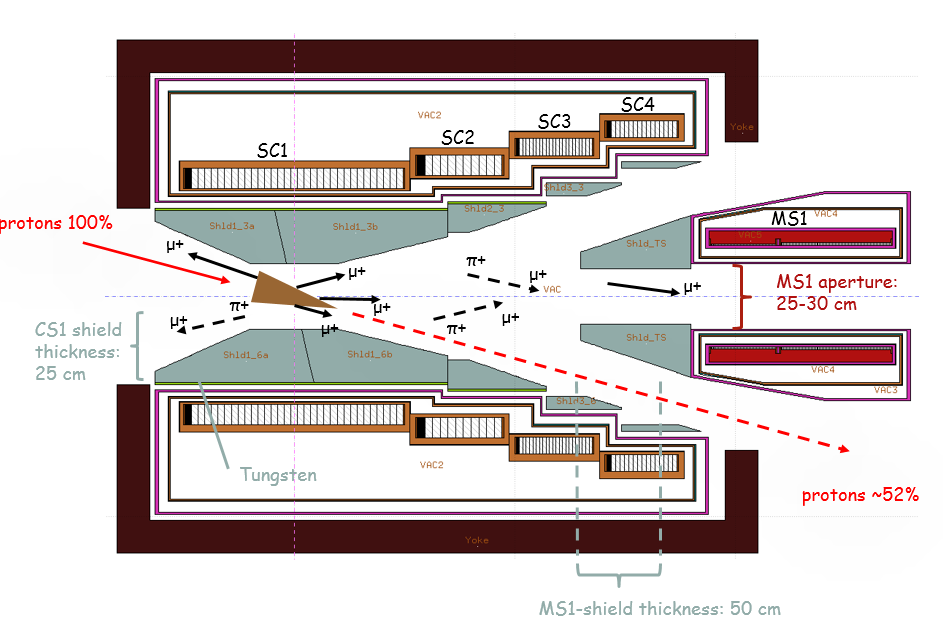 Superconducting Capture Solenoid
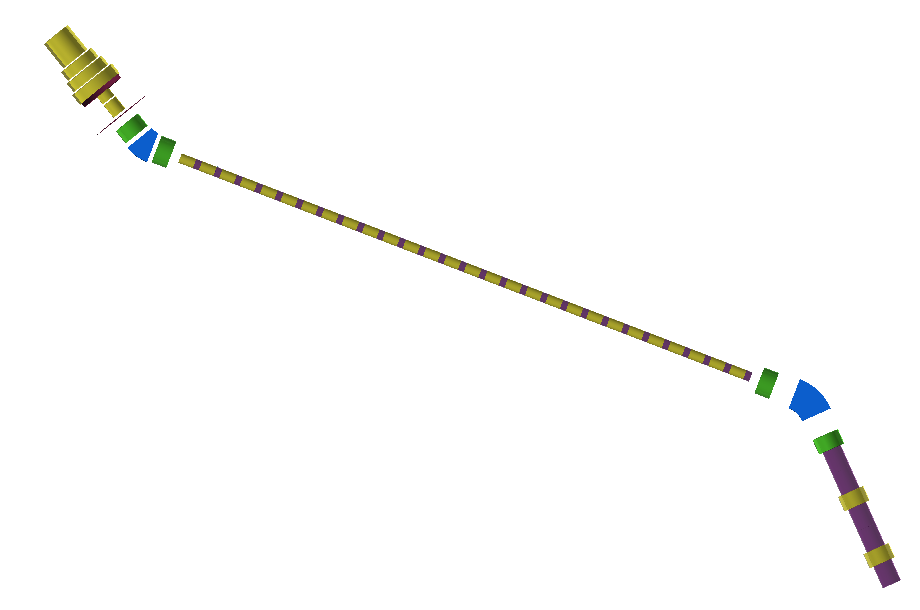 Charge/momentum selection for surface muons/pions
25 m superconducting transport solenoids
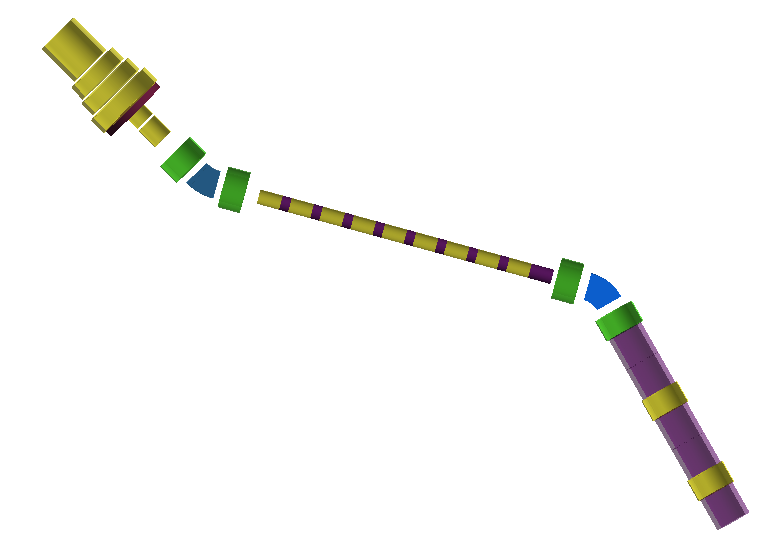 pion decay section -> muons
2nd selection, 
decay muons
“surface” muon section
Decay muon section
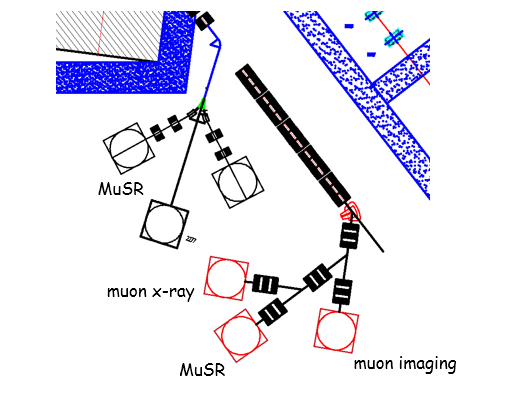 Working modes (independent):
Surface  mode
p/p:  <±5%
Ref. Pμ=29 MeV/c
Decay SR  mode
p/p: <± 10%
Ref. Pμ =40-150 MeV/c <-> Ref. Pπ = 100-260 MeV/c
High-momentum   mode
 imaging, neutrinos
Ref. Pπ=200-450 MeV/c
detectors
capture using superconducting capture adiabatic solenoid
Forward spent-proton extraction, proton beam & target tilted in respect to magnetic axis, θp = 15o
4-coils/3-steps design, NbTi-Al coils, adiabatic taper
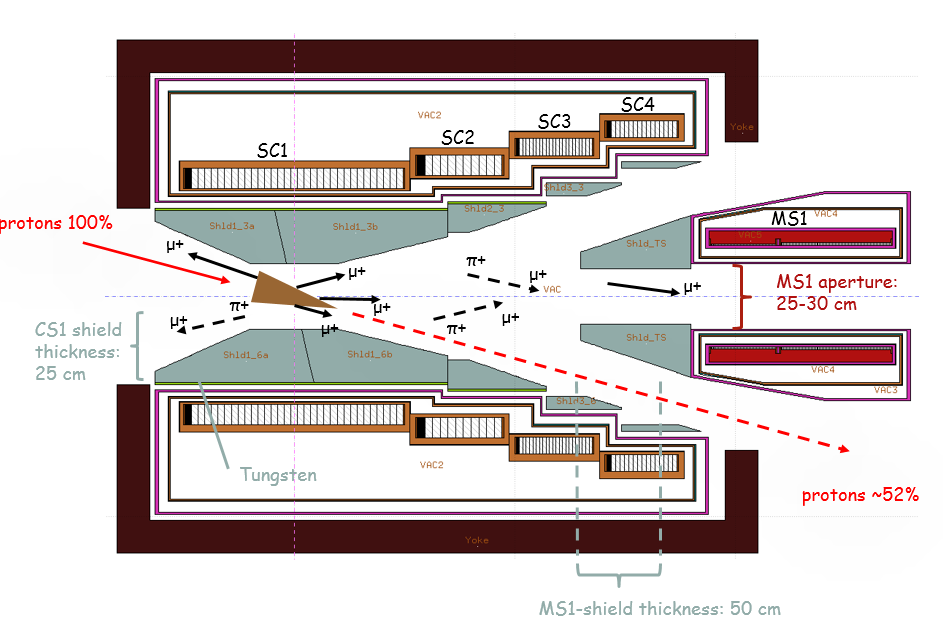 5 kW shielding
150 tilt of protons/target with respect to magnetic field lines:
Facilitate the extraction of spent-protons with a moderate length of 2.5 m of the CS through the Matching Solenoid and capture coils
Lower tilts as 100 make the length of CS excessive and costly
primary protons and conical target
Use only one target for surface muon and π+ collection
For surface muons 
Better surface muon collection than cylindrical shape
Lower power deposition on the SC
For π+ collection at MS1
Similar collection to cylindrical shape
r1 = 5-4.5 cm
r2 = 0.25 cm
Graphite
Polarization and rates as function of fields and proton/target tilts1st coil exit, 5 kW shielding
p
Surface muons: best polarization at 1 T
Tilt benefits surface muons & π+ rates
π+ rates
surface muons polarization
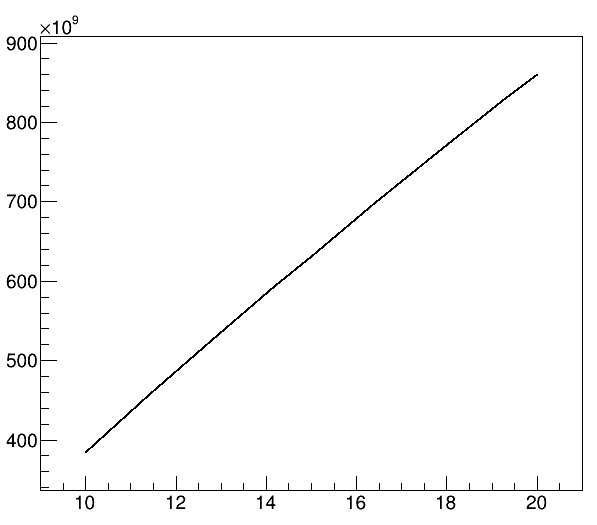 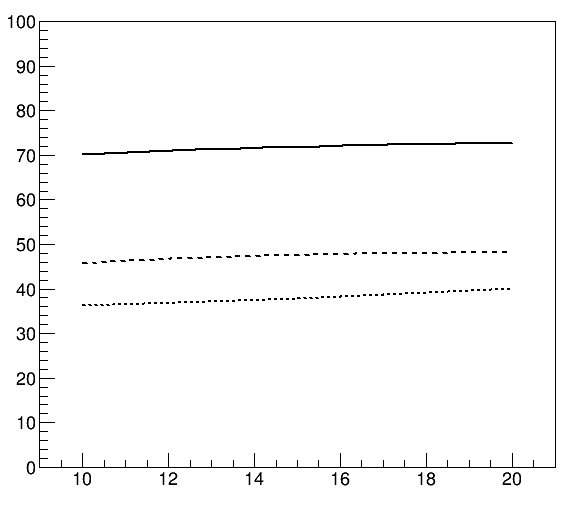 π+ / s
5 T -> 3 T
polarization (%)
1 T -> 0.5 T
2.5 T -> 0.5 T
5 T -> 3 T
baseline tilt 150
baseline tilt 150
proton/target tilt angle
proton/target tilt angle
1st coil study – no shielding
no emittance selection
Field tuning for π+ collection at MS1 for decay muons, 5 kW shielding
Final 5 T and 4.5 T used for π+ collection:
5 T, 4.5 T taper variations
π+ entering MS1 as function for different taper
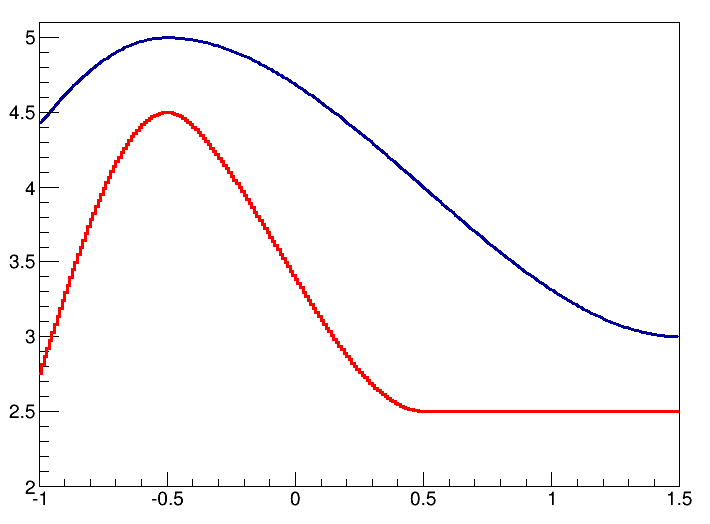 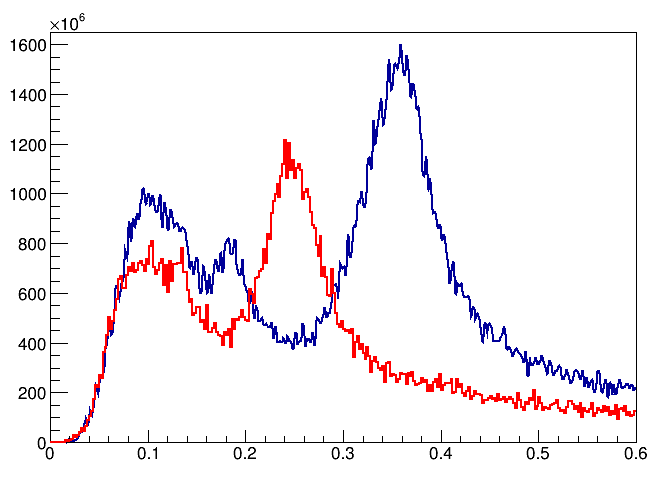 450 MeV/c
  -> μ+ 450 MeV/c
100 MeV/c
 -> μ+ 45 MeV/c
260 MeV/c
 -> μ+ 150 MeV/c
Bz(r=0) T
π+ / 2 MeV / s
100000 π mm mrad
Z in m
P GeV/c
5 kW -> 25 kW“baseline” scheme: increased shielding is needed
z = 0 cm
z = 209.8 cm
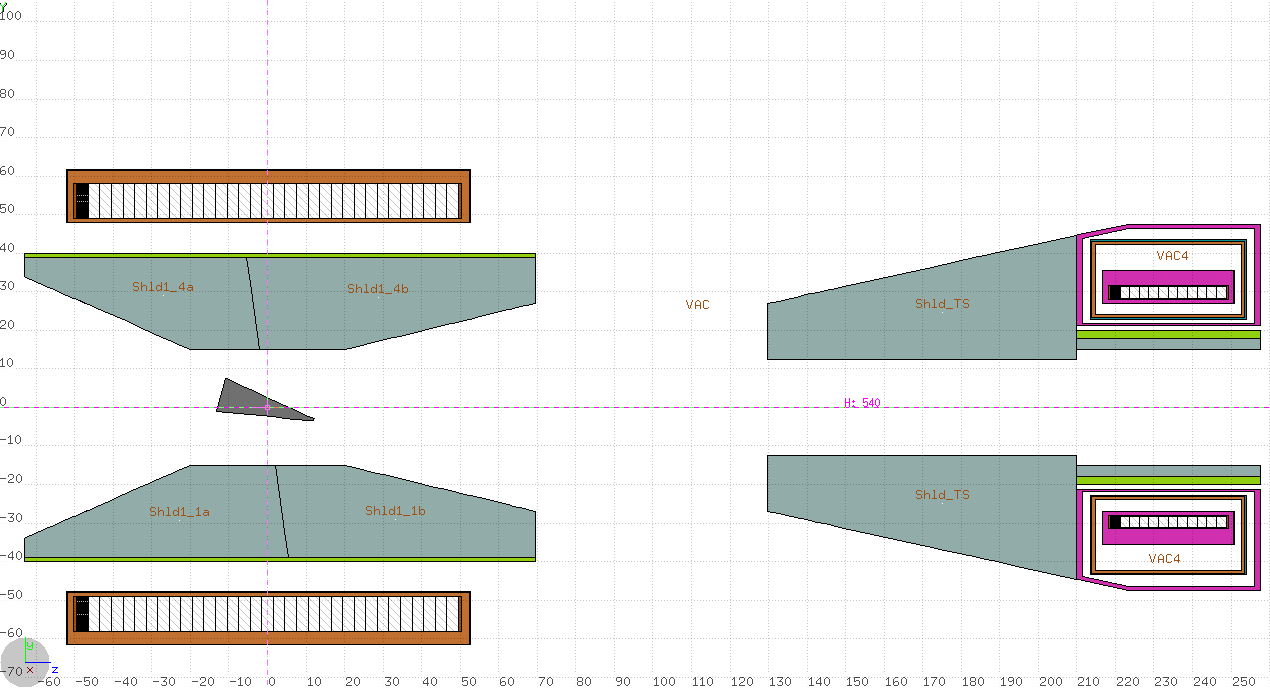 1st coil
1st Matching Solenoid
Tungsten, or hybrid shield
Tungsten
t(25kW)  = 40-50 cm
aperture(5, 25 KW) = 25 cm
aperture(5, 25 KW) = 30 cm
t(5kW)  = 25 cm
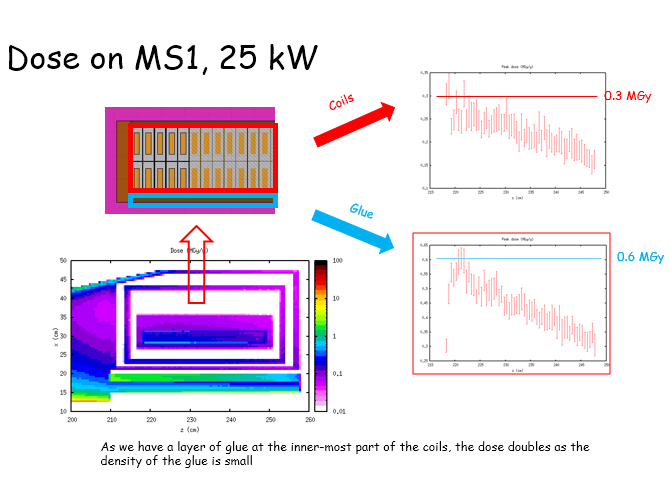 t(5, 25kW) =  50 cm, 80 cm
Aim of the shielding design, , neutron radiation < 1021  n/m2/year, epoxy damage < 10 MGy :
25 kW and up to 30 years operation
μSR: surface muon collection at MS1, 1 T, 25 kW studies
MS1 shielding
aperture 25 cm
t  = 90 cm from 50 cm
surface muons collection
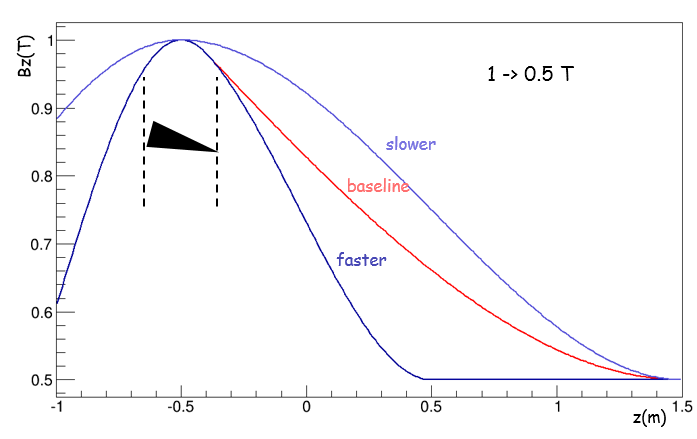 Bz(r=0) T
1 -> 0.5 T
z(m)
Rates are increased with same factor of 5 as primary proton beam power
Faster fields increase polarization but decrease rates
Vertical μSR beam line with thin target before superconducting solenoid at “baseline scheme”(under study, 25 kW)
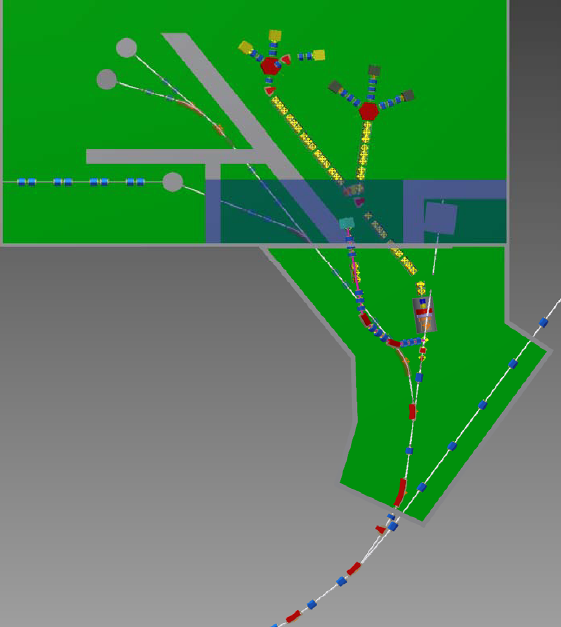 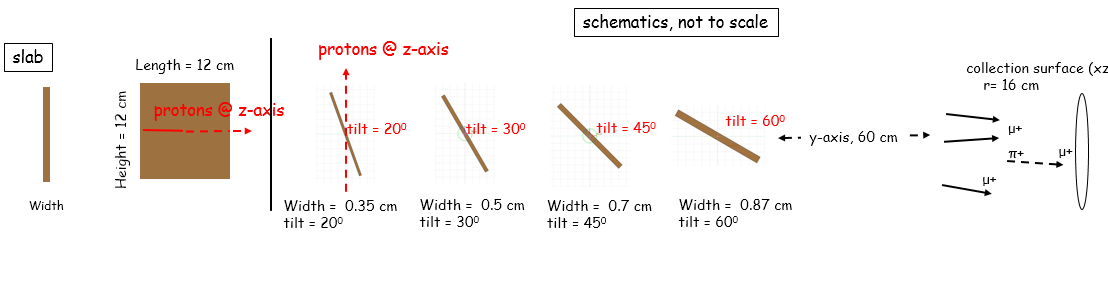 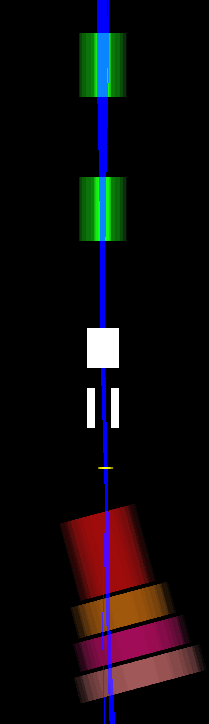 3.9 m
Beam core Emittance: 
80 π mm·mrad
1.05 m
Beam spot at thin target
σx = 6 mm
σy = 12 mm
Beam spot at center of main target
σx = σy = ~5 mm
Other applications for EMuS
EMuS could act as a high power targetry and accelerator R&D platform for MOMENT, a future muon-decay medium-baseline neutrino beam facility in China
MOMENT in future
Leptonic CP-violation 
Decay at rest source
Pions decays neutrino beam
Exotic NSI, neutrino decays
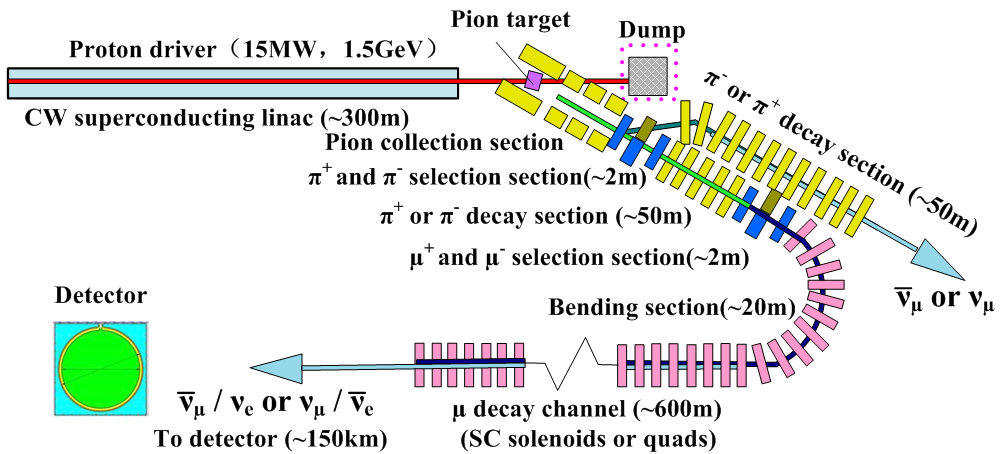 Target 
Hg liquid jet:
Granular Waterfall: Comparison with Hg-jet, R&D project
MOMENT’s high-field superconducting solenoid
Baseline design: super conductive solenoid from ~ 14 T -> 3 T  
2 first Nb3Sn coils, 3 last NbTi coils     
80 -> 60 cm thick W-shielding <-> 15 MW proton beam
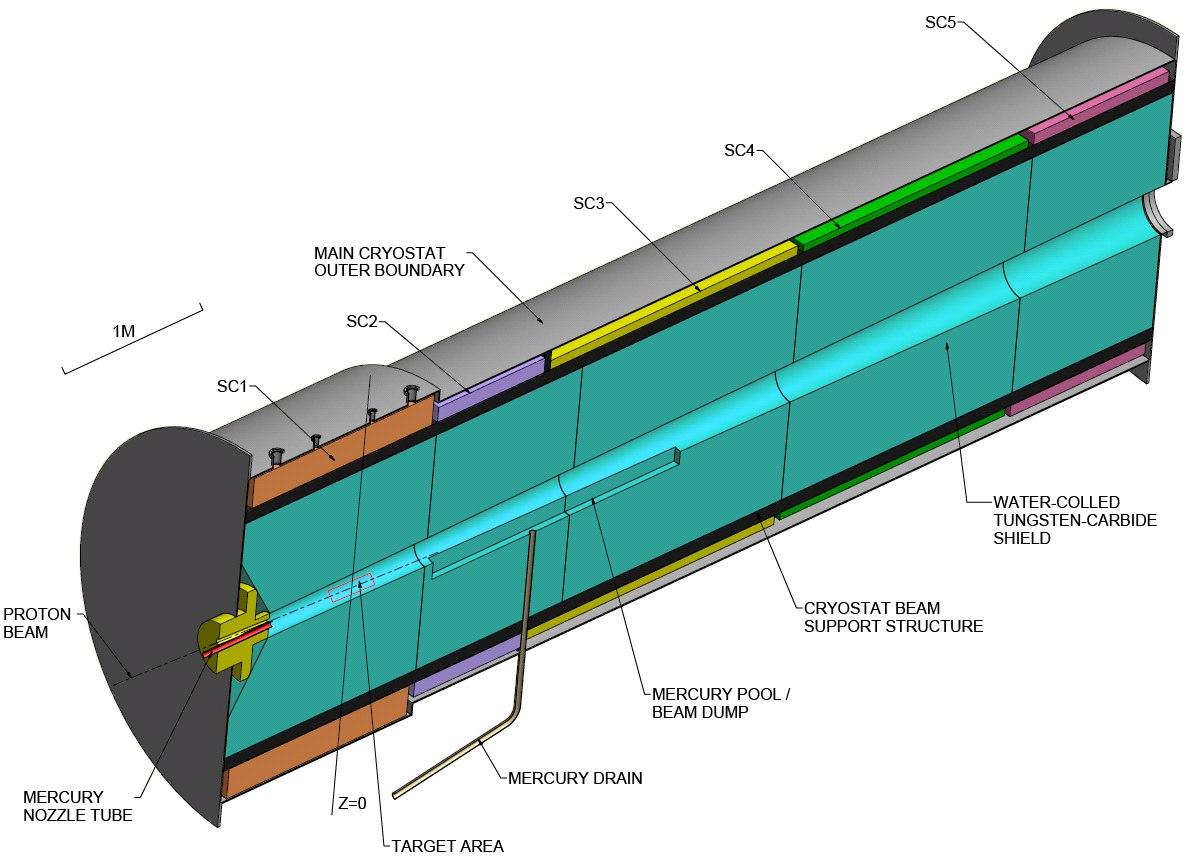 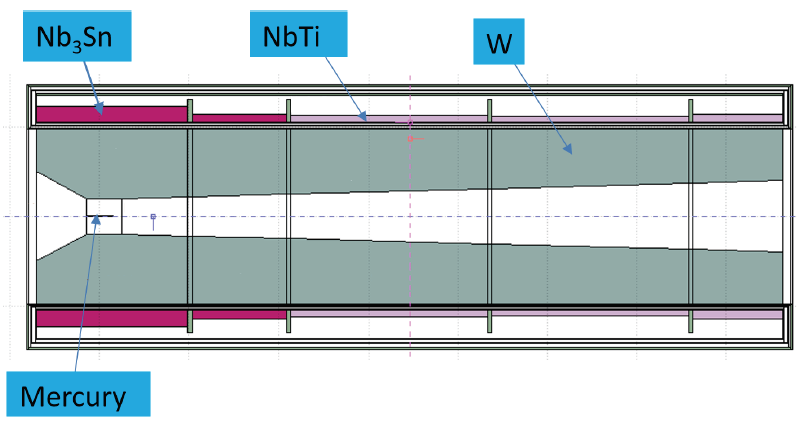 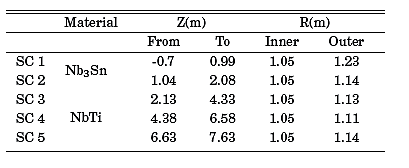 Granular waterfall as alternative flowing target @ 15 MW
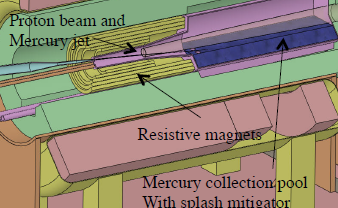 Why using an alternative flowing target other than Hg-jet
toxicity -> recirculation circuit, Hg-pool
Possible technical limitations with jet velocity: needs 70 m/s to accommodate 15 MW and questionable jet stability
Neutrino Factory and Muon Collider studies (US) considered Gr target for up to 1.5 MW (from 2000, nuFact15-16)
What are the advantages of a granular waterfall target over a liquid one 
High mass flow rate, large stream cross section -> higher power absorbed and removed
Reliable, circuit simplicity -> gravity driven flow of granules
Material is already broken – intrinsically damage proof 
No cavitation, splashing or jets as for liquids
Shock waves constrained within material grains
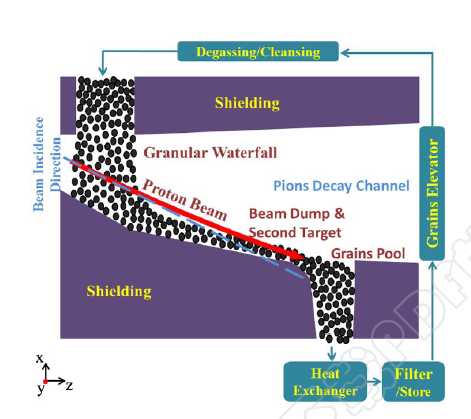 If the new target produces similar meson yields then is considerable. 
Are the reduced and variable (effective) density and the geometry of the waterfall an obstacle to pion’s generation ?
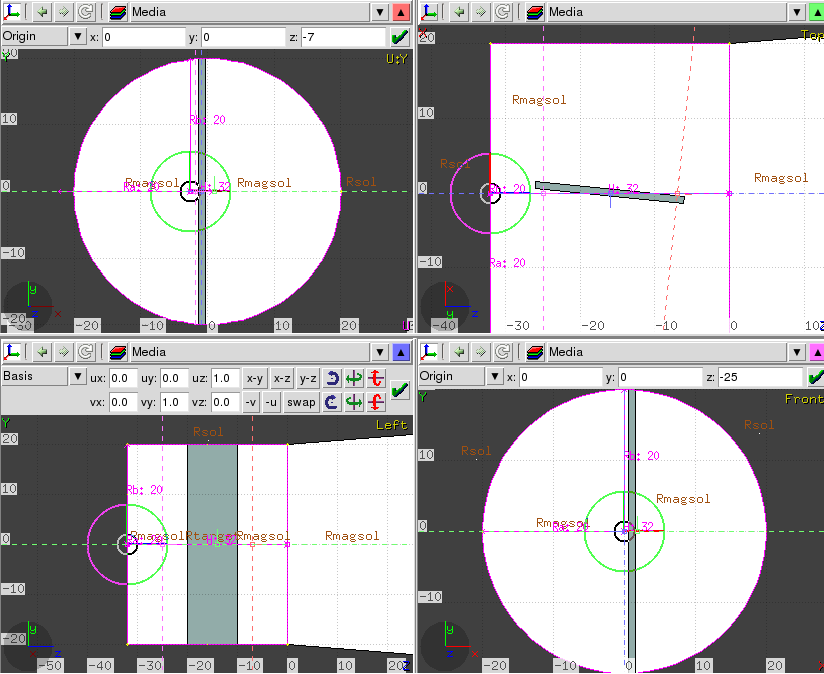 Initial proof of efficient pion capture with FLUKAdoes the waterfall acts an absorber for pions ?
Toy FLUKA model (2015, NuFact16)
shows -10 % captured pions
Granular  waterfall target: best π-capture and length of as function of constant effective density
π-yields as function of length for effective dW = 56 %
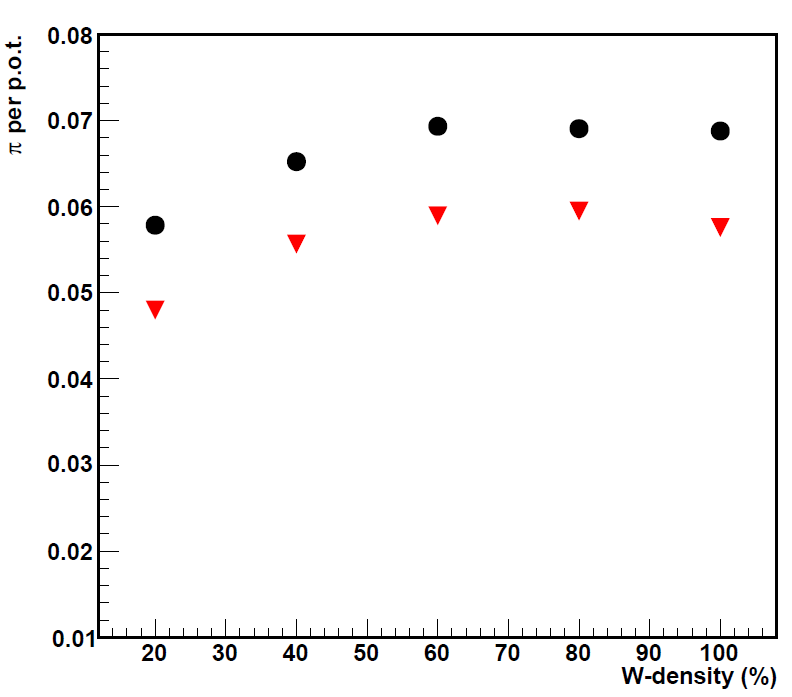 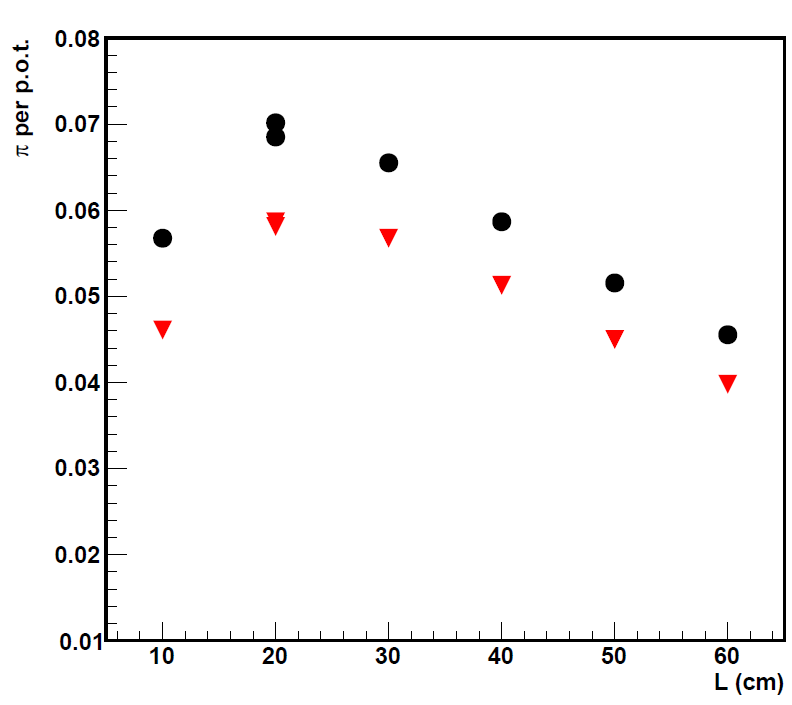 100 mrad turn
π+/π- = 1.86/1
L = 2λW
L = 2λW
L = λW
L = 3λW
Granular waterfall / Hg-jet capture
0.07/ 0.077 π per p.o.t.
0.06 / 0.063 π per p.o.t.
L = 4λW
all momenta in black 
selection in red
pions   0.222 < P (GeV/c) < 0.776
statistical error < 1 %
λW(d= 100%) = 10 cm
- 10%  total pions than Hg-jet target
Faster mass flow rate and lower temperatures for heat exchange
for the granular waterfall target (analysis for 4 MW)
Discrete Element  Model MC at IMP, ADS  & MOMENT target groups (NuFact16, “Phys.Rev.Accel.Beams 20 (2017) no.2, 023401”)
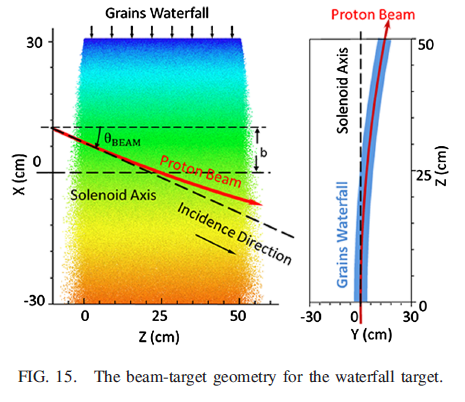 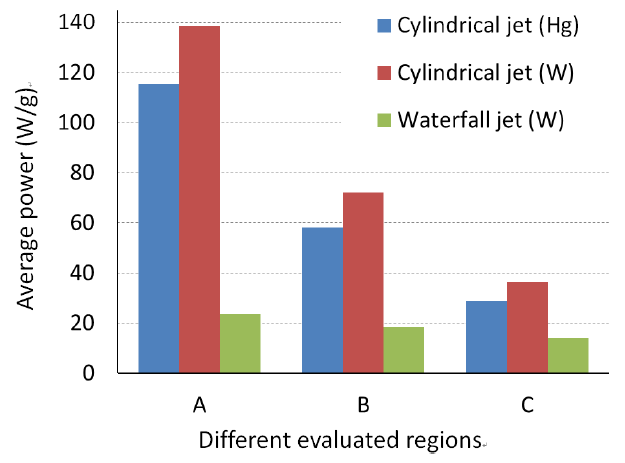 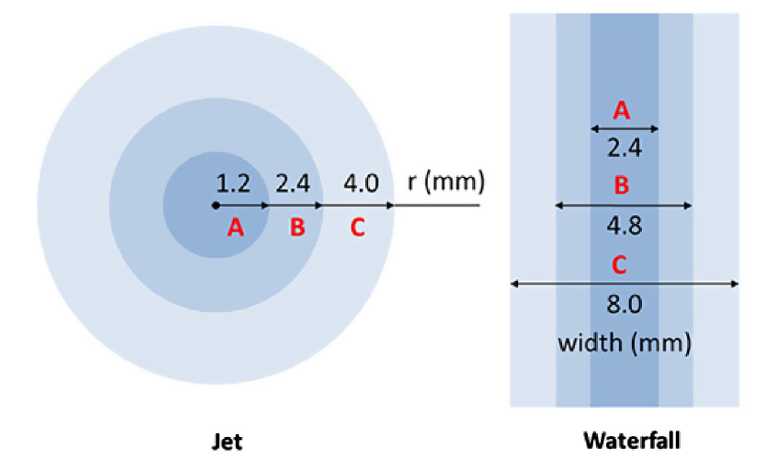 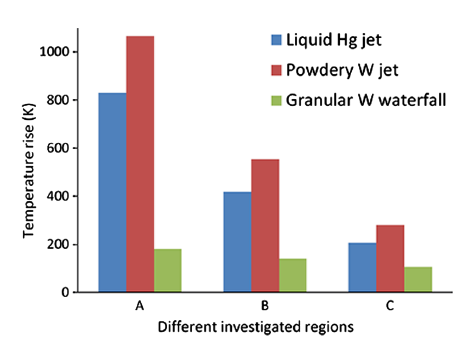 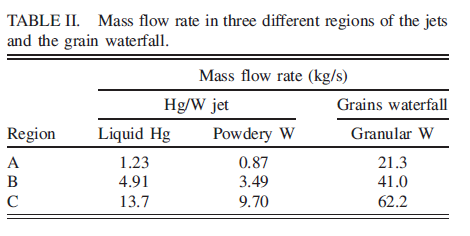 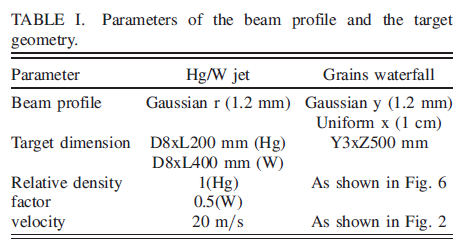 Hanjie Cai, IMP/CAS
WC granules: instabilities and shape transformations/magnetic field tests
IHEP’s magnet group superconducting solenoid
6 T
40 cm bore
42 cm coil-length
Total length 70 cm
MOMENT’s 14 T superconducting capture solenoid
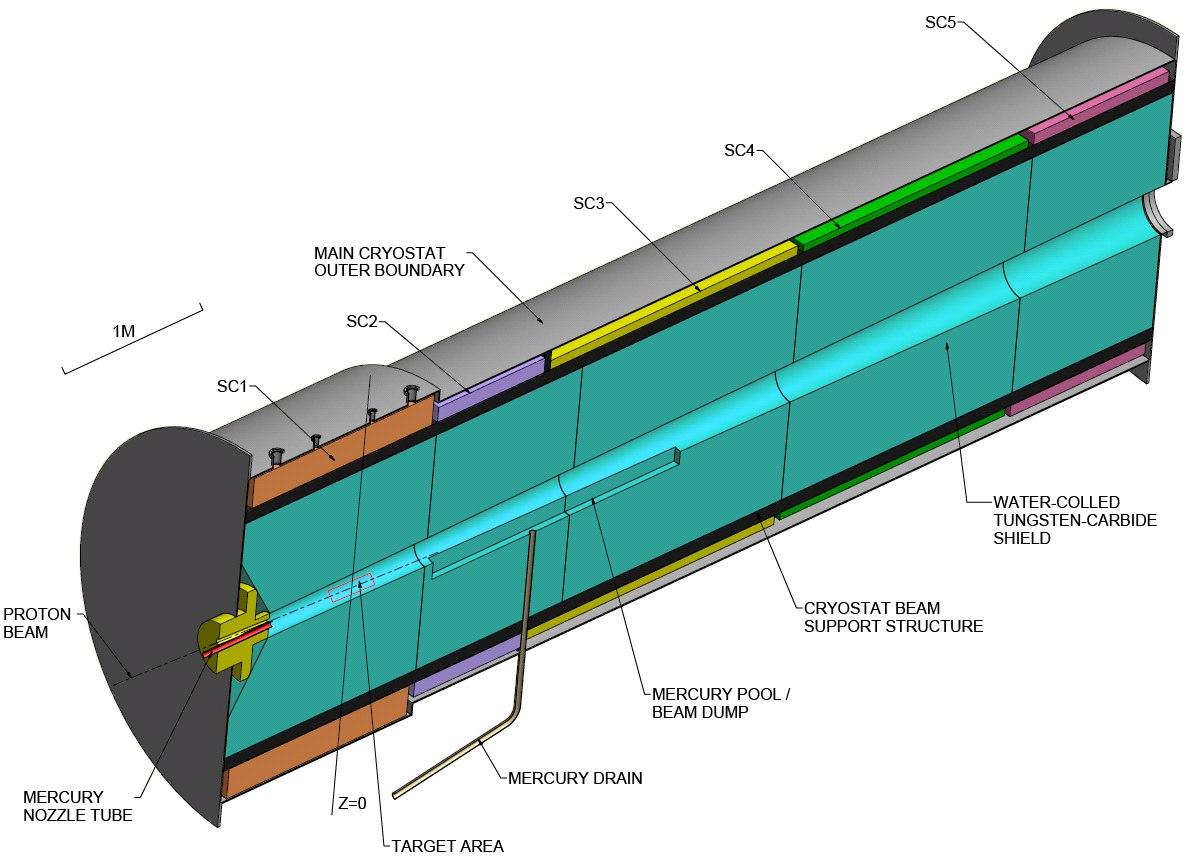 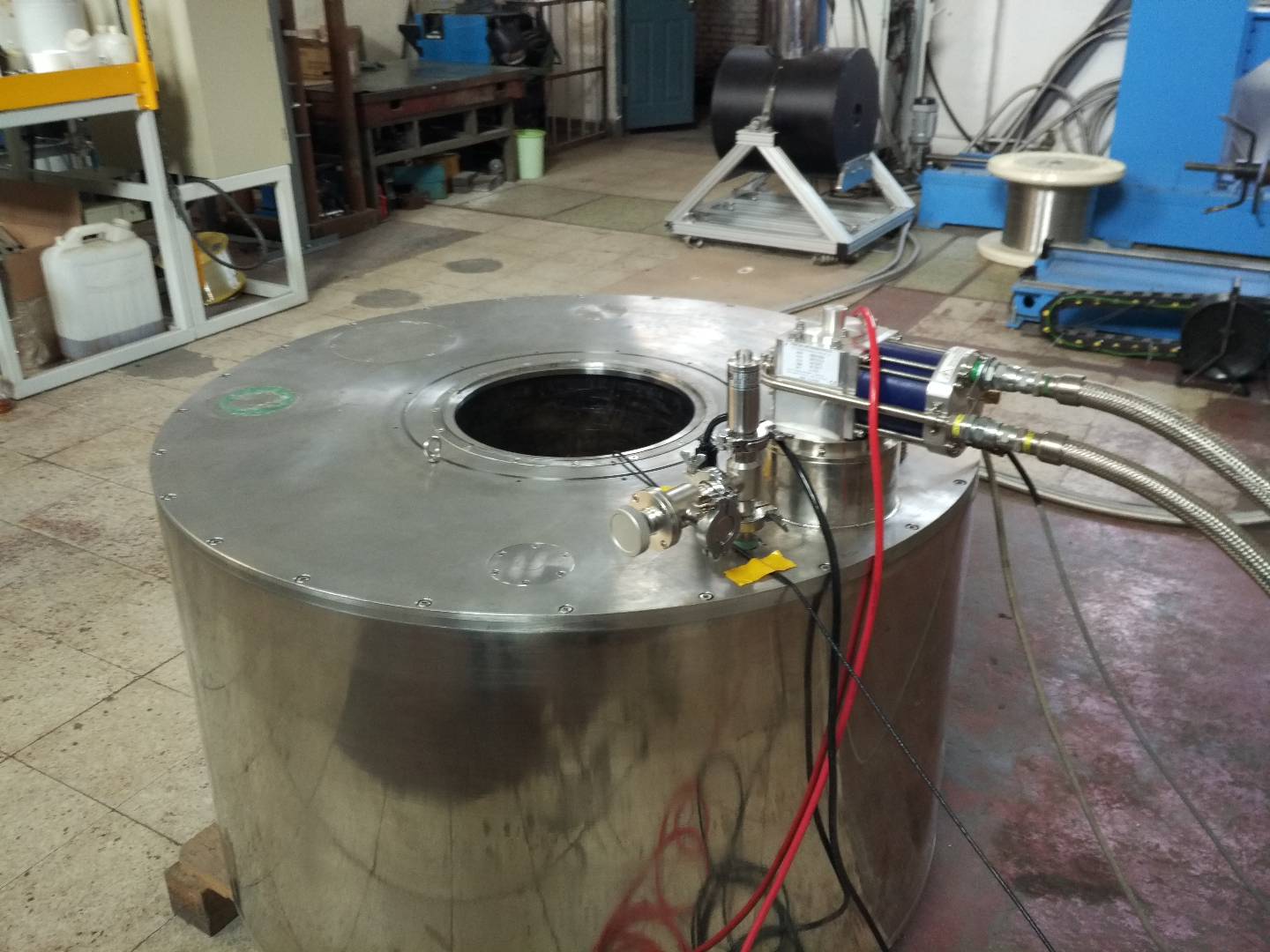 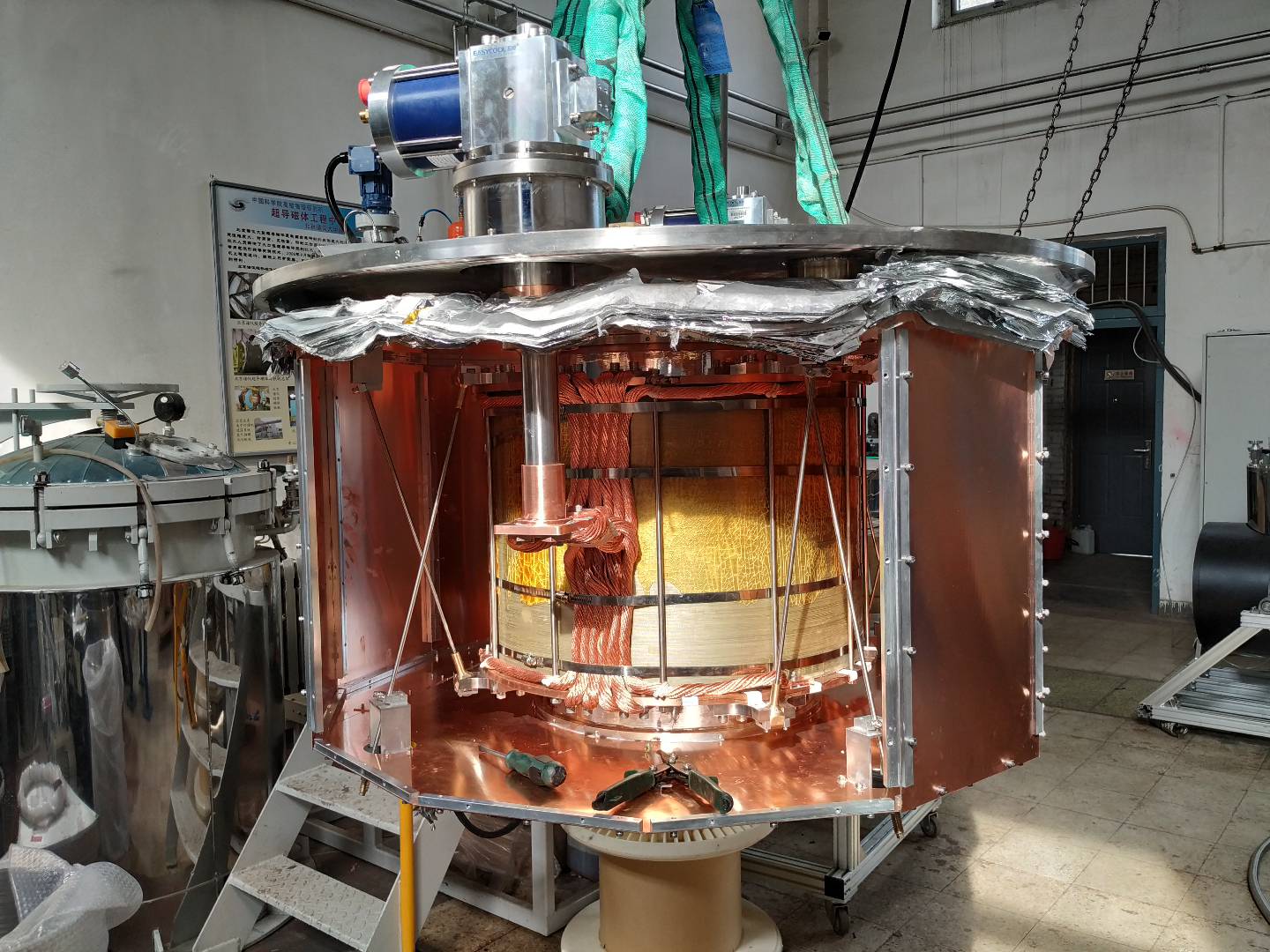 Waterfall granular target will be represented by a box in the solenoid
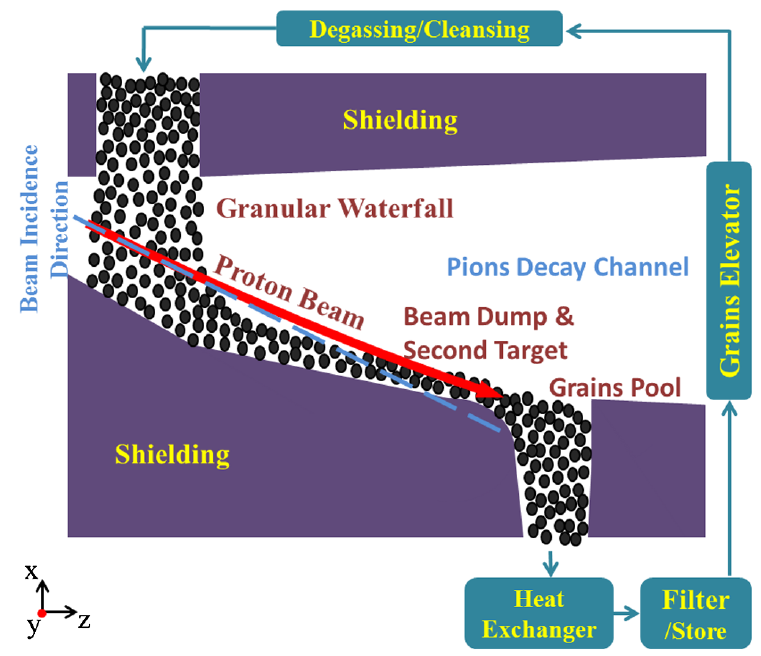 preliminary designs
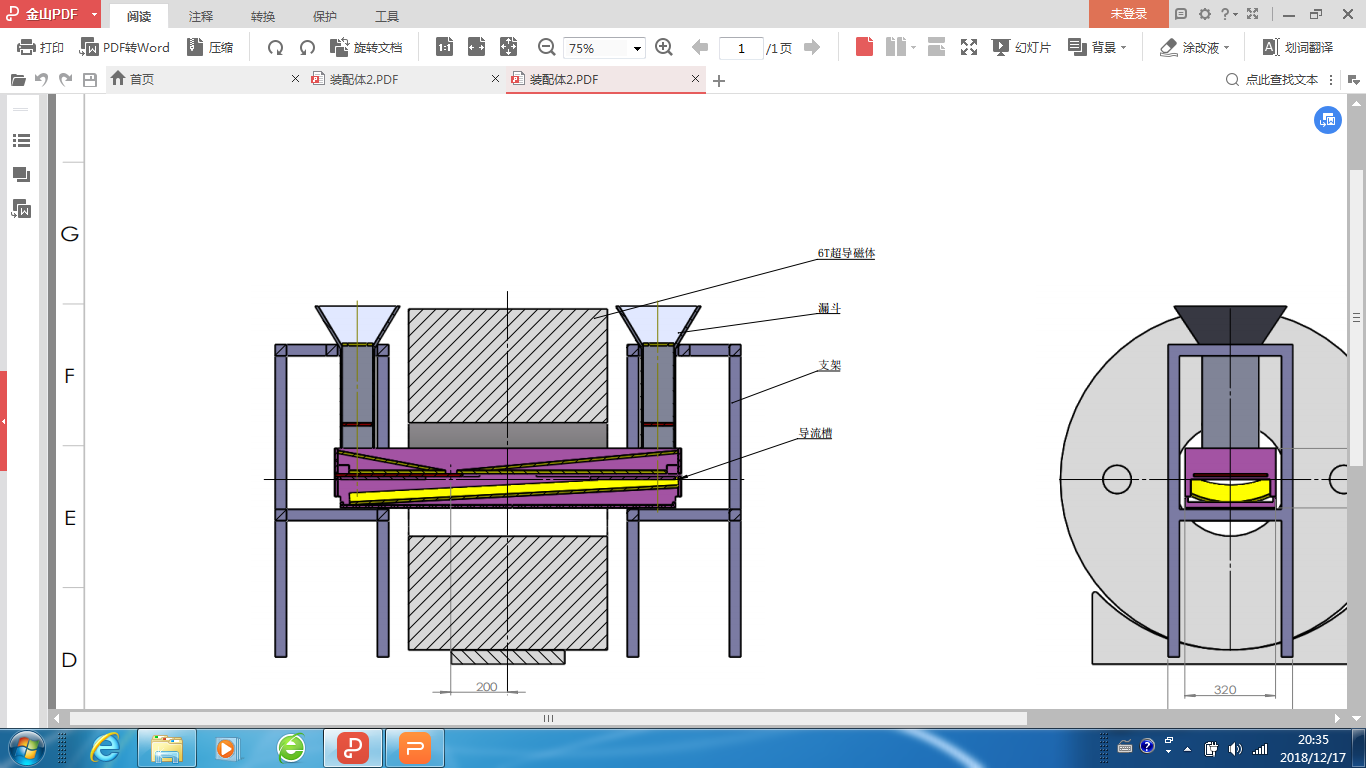 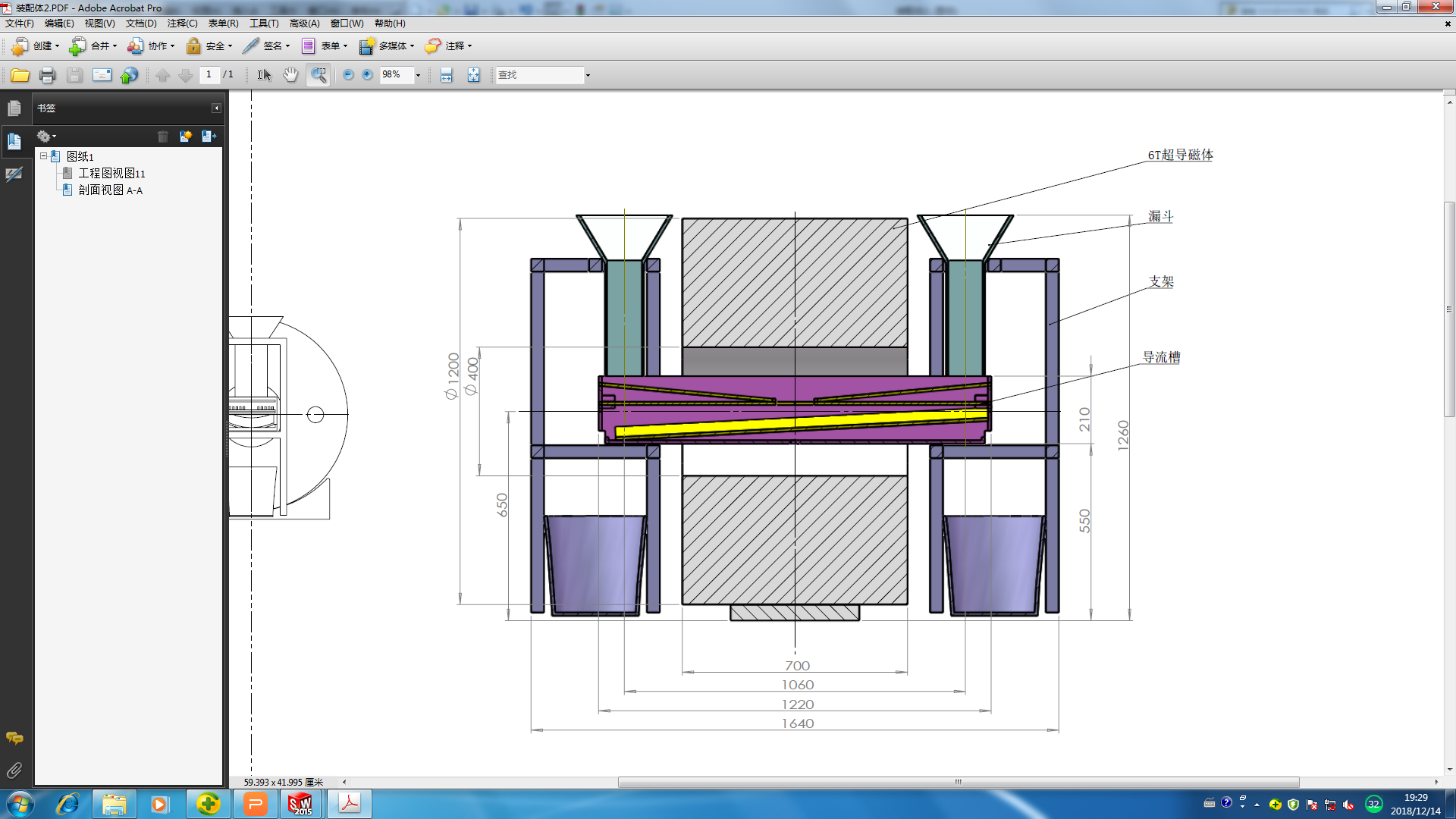 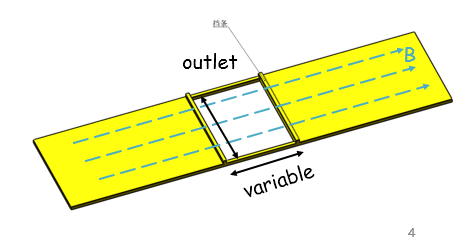 The higher part of the waterfall will be tested with the box due to solenoid’s bore size limitations-> restriction on effective densities and velocities values
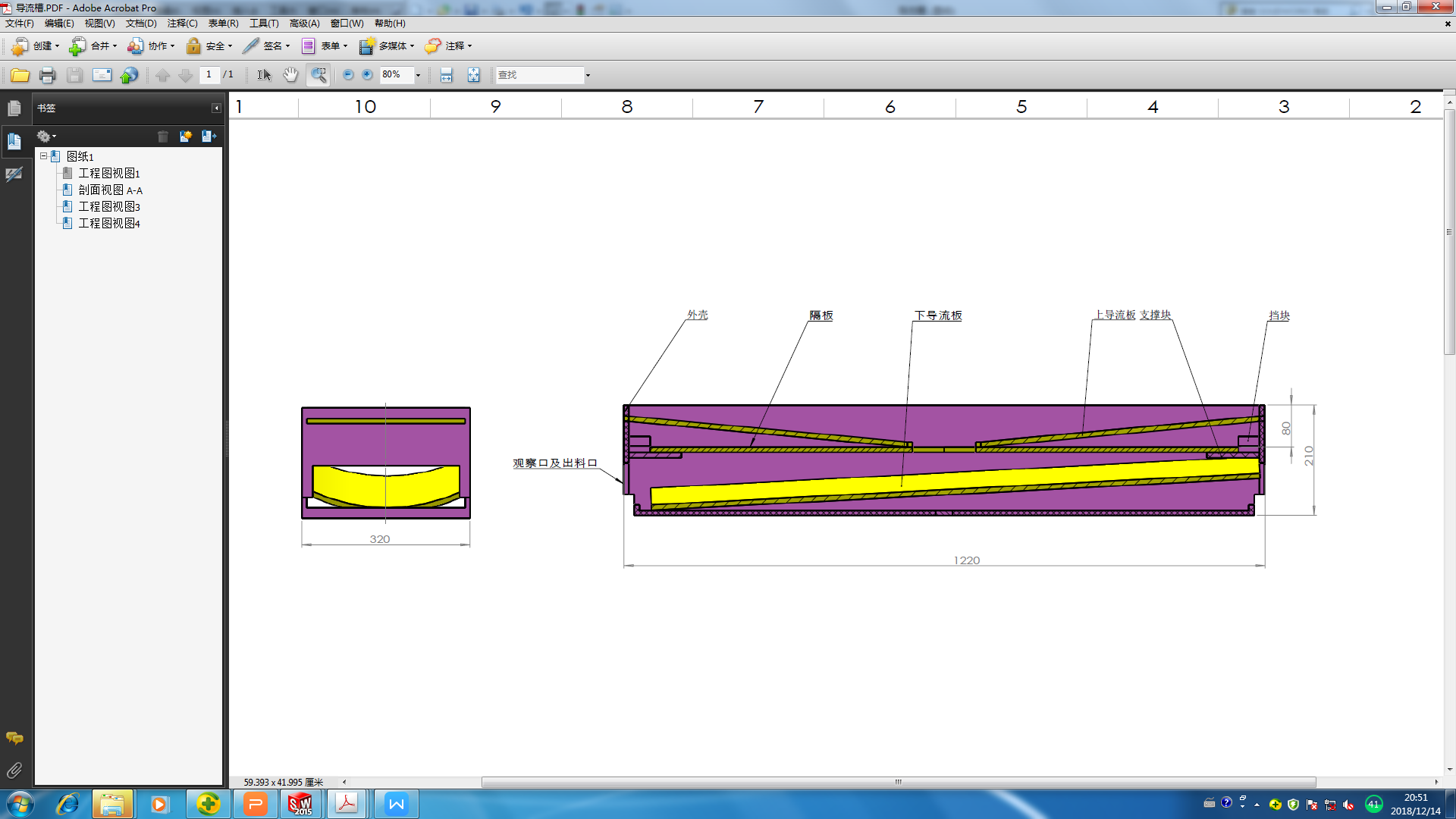 waterfall height ~ 13 cm
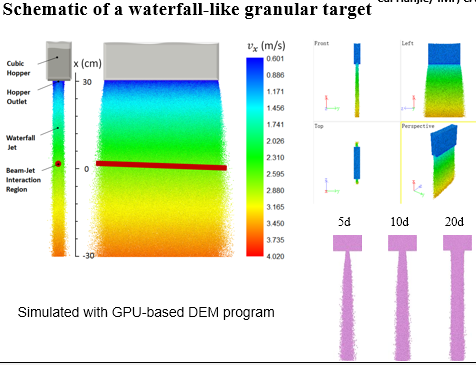 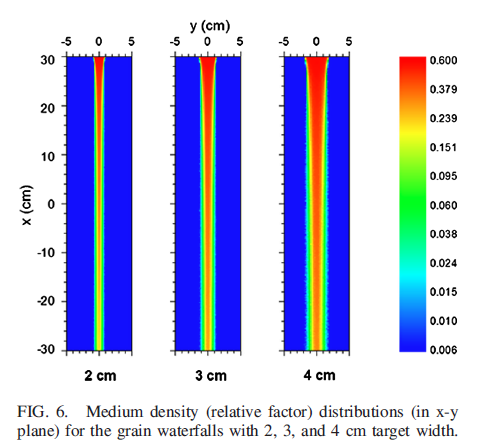 ~13 cm
Tests of waterfall granules and powder: look for induction in granules 
from 0 T -> 5 T at IHEP’s magnet laboratory
primary small bore 5 T solenoid for granules’ qualification
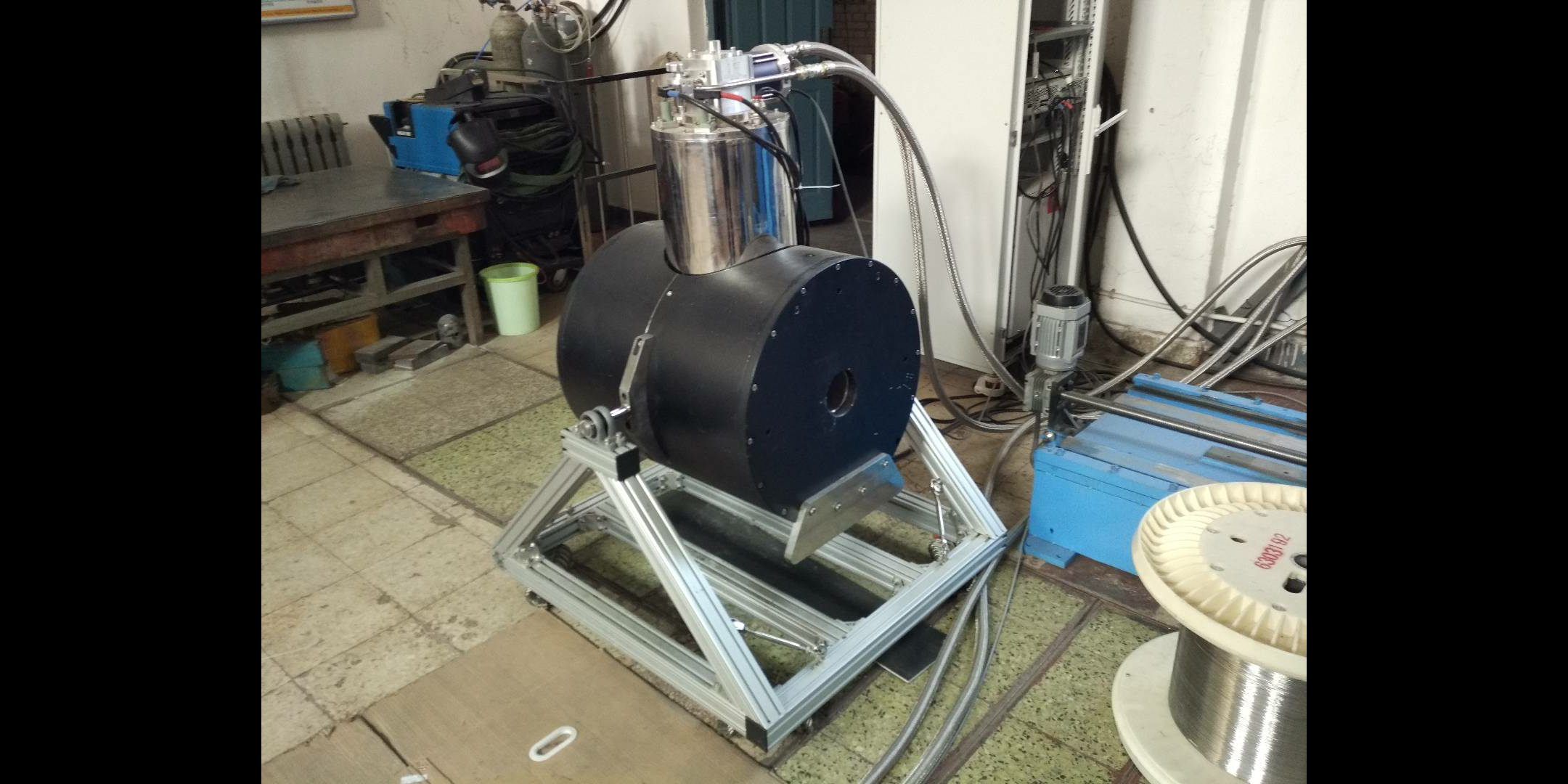 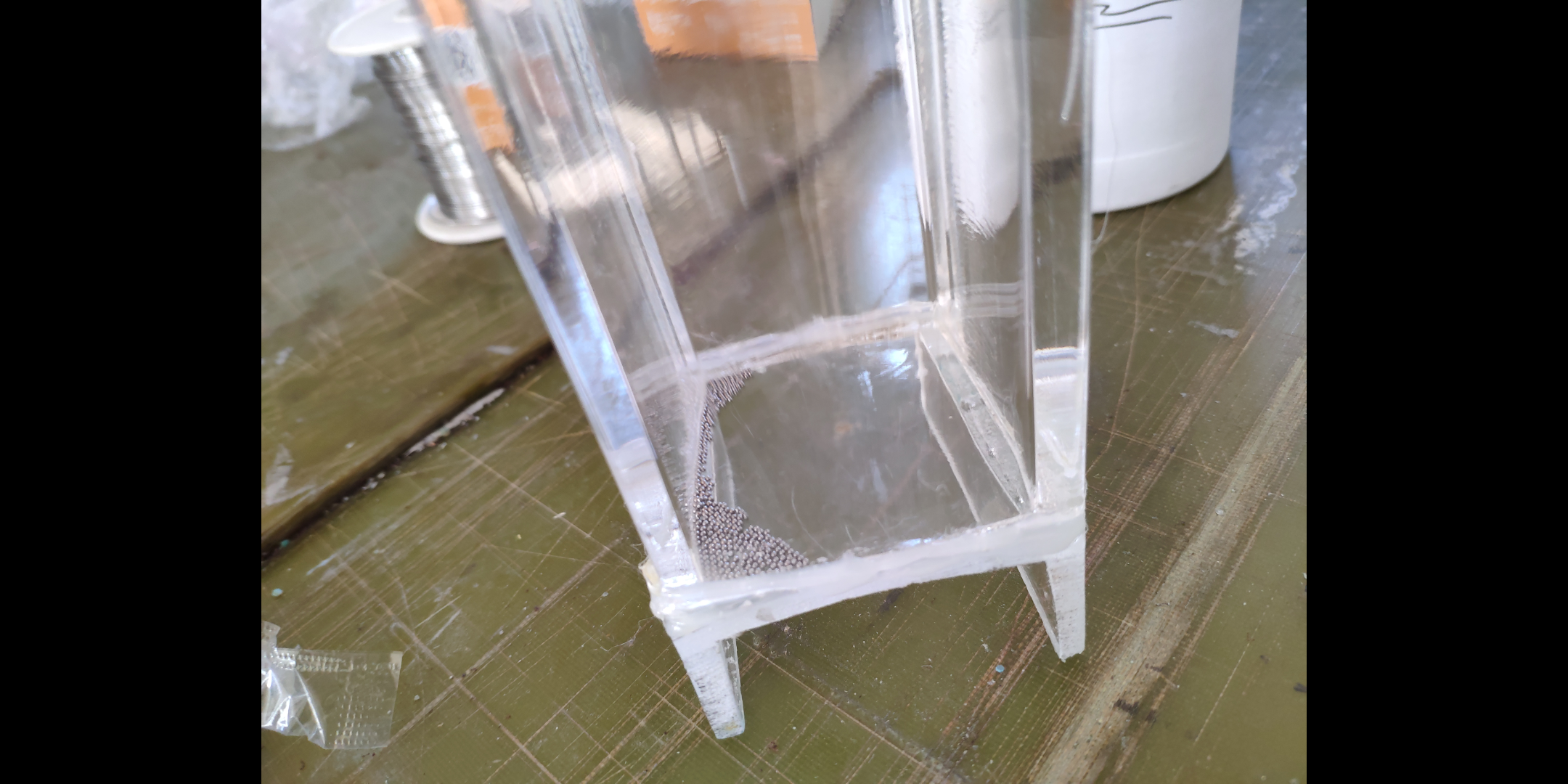 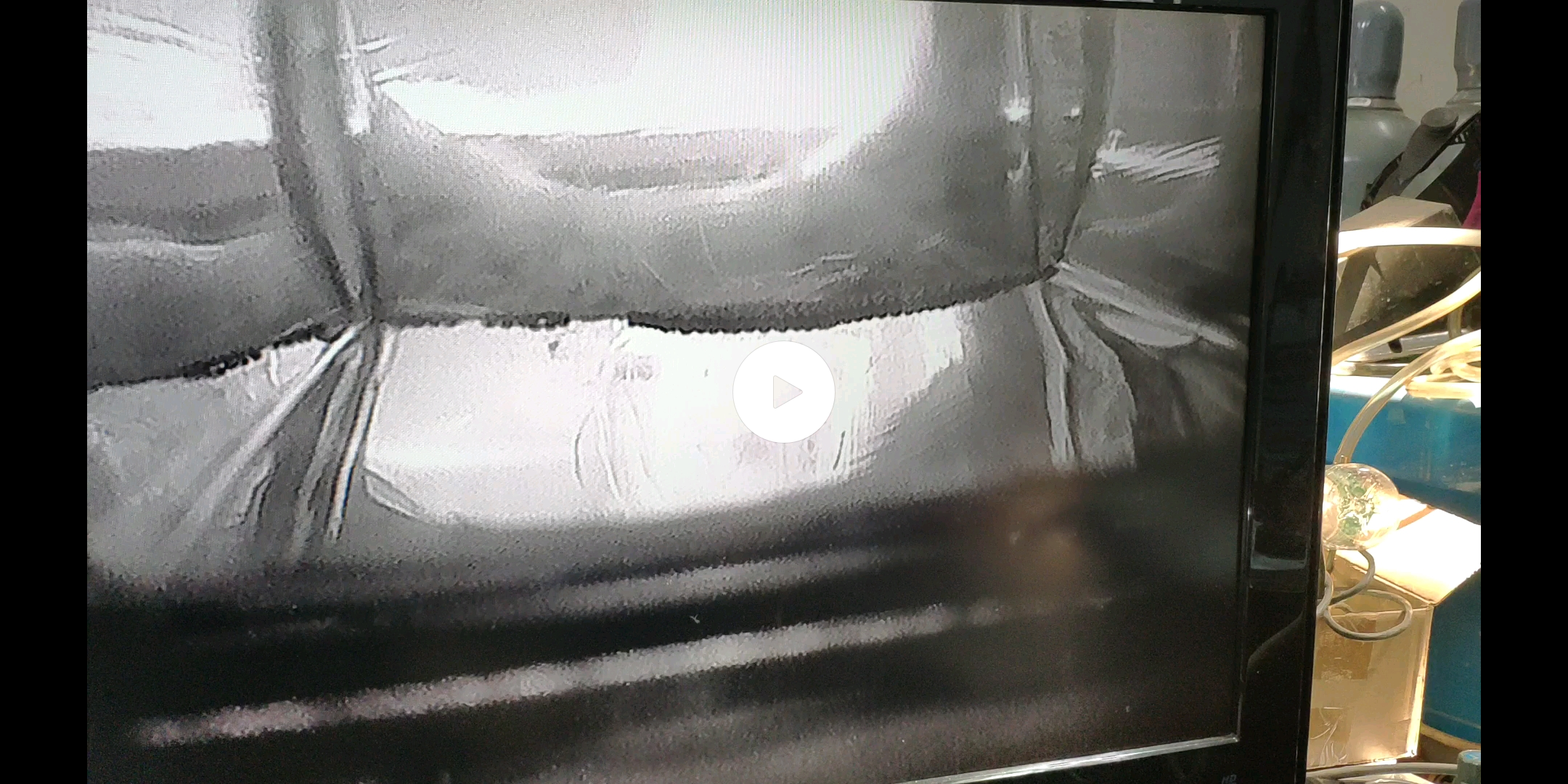 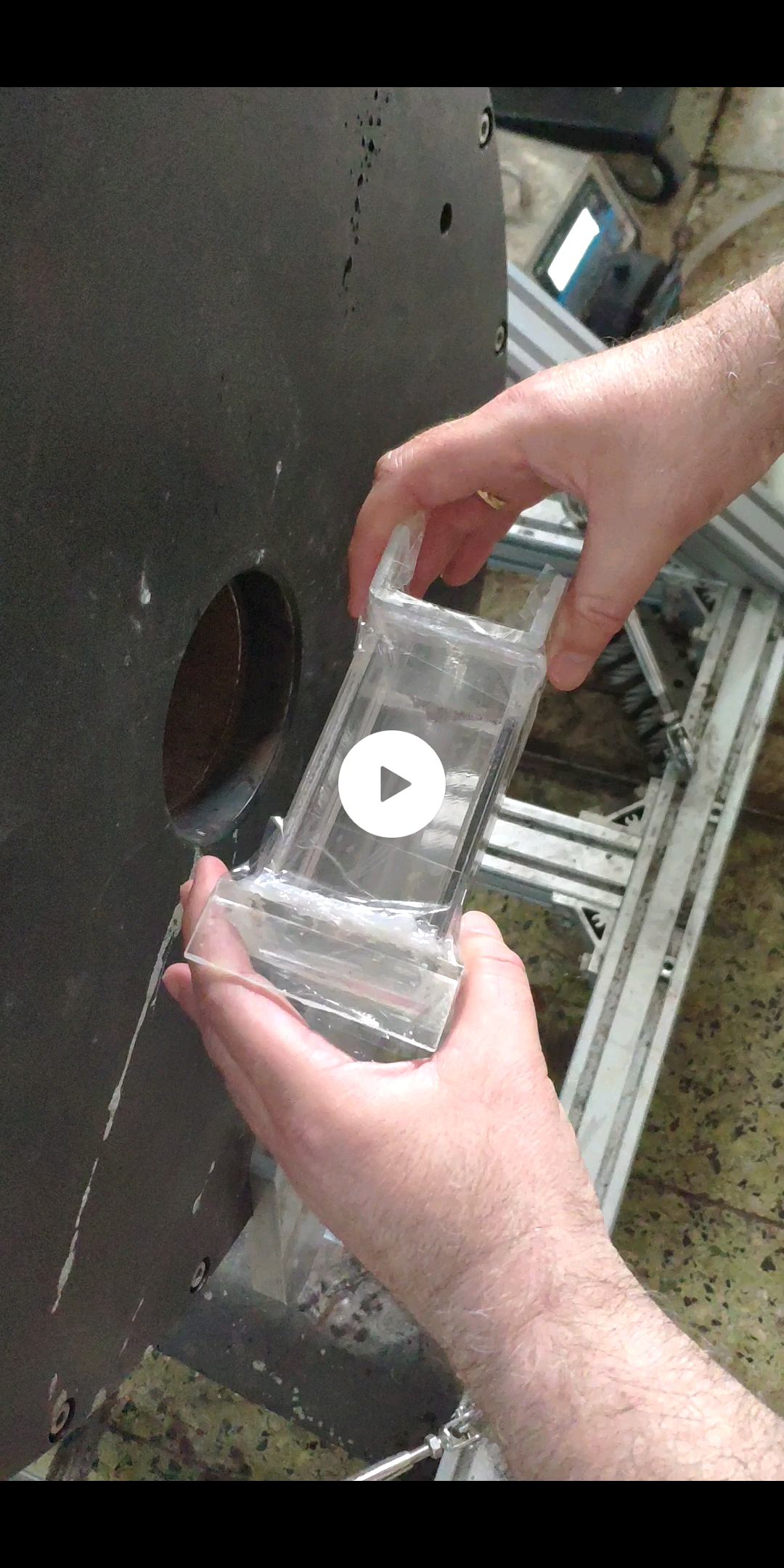 moving the box 
at the edge of solenoid
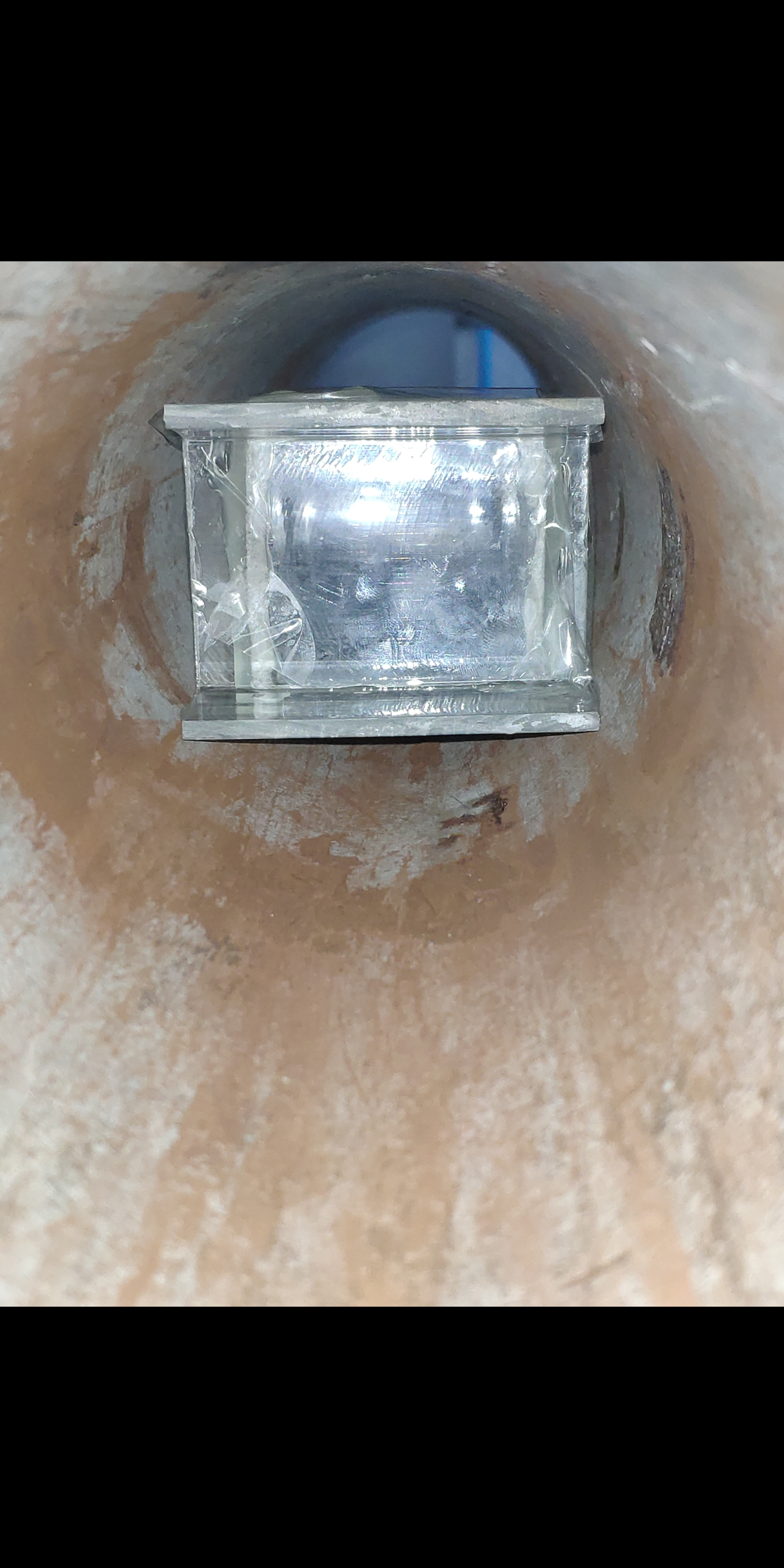 in varying magnetic field
0 T -> 5 T in 20 minutes
boxes of 
tungsten carbide granules and powder
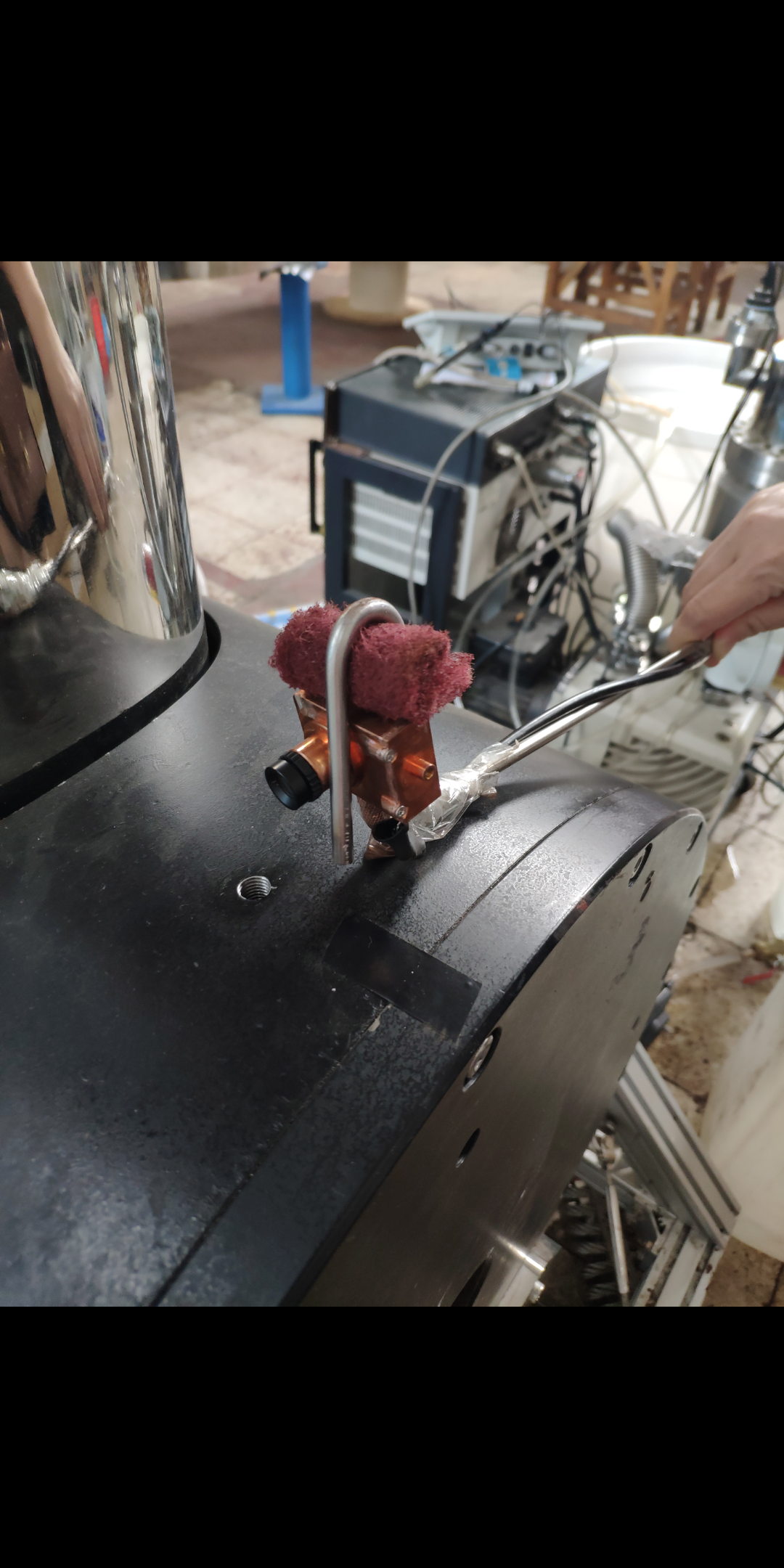 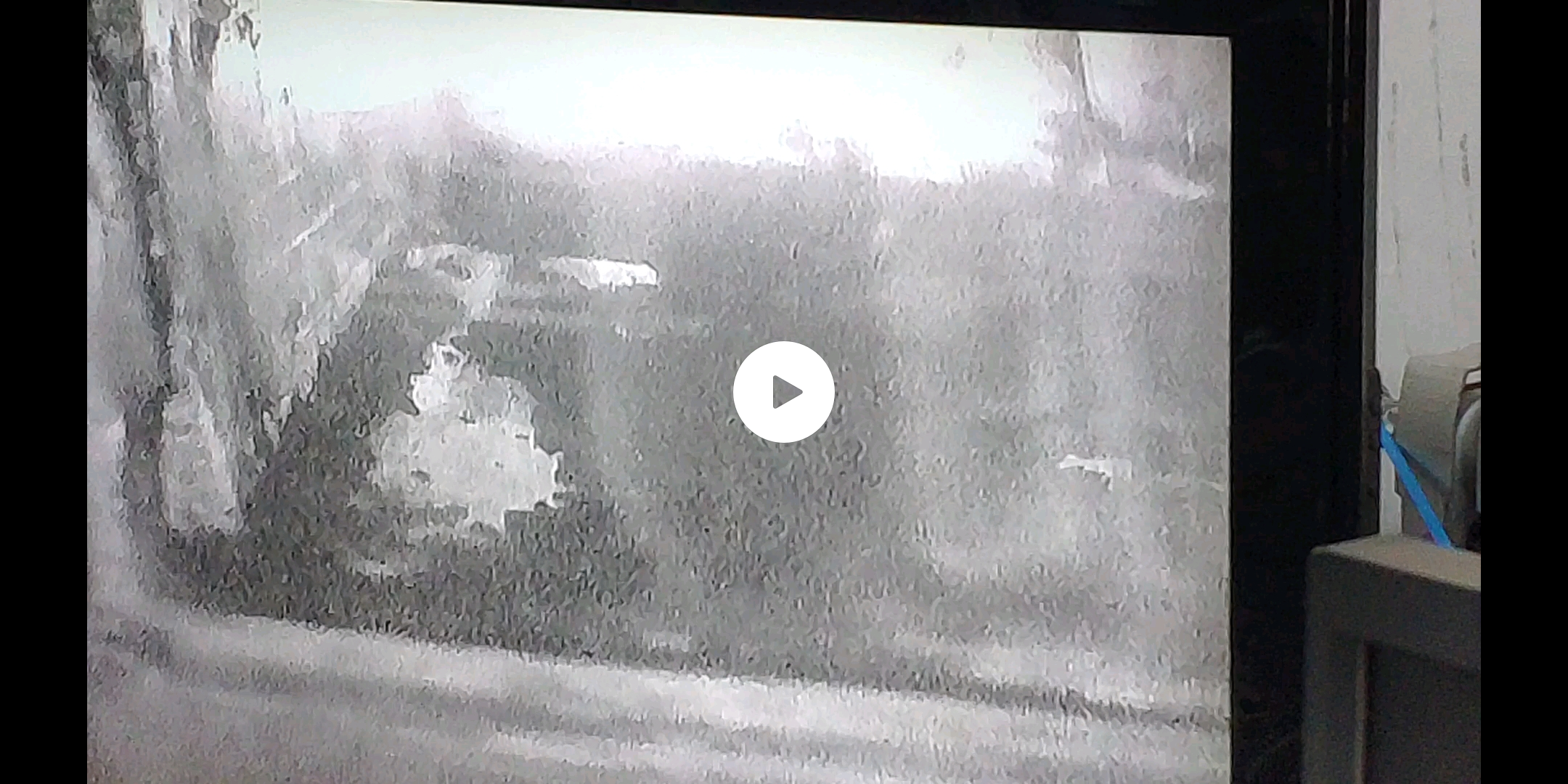 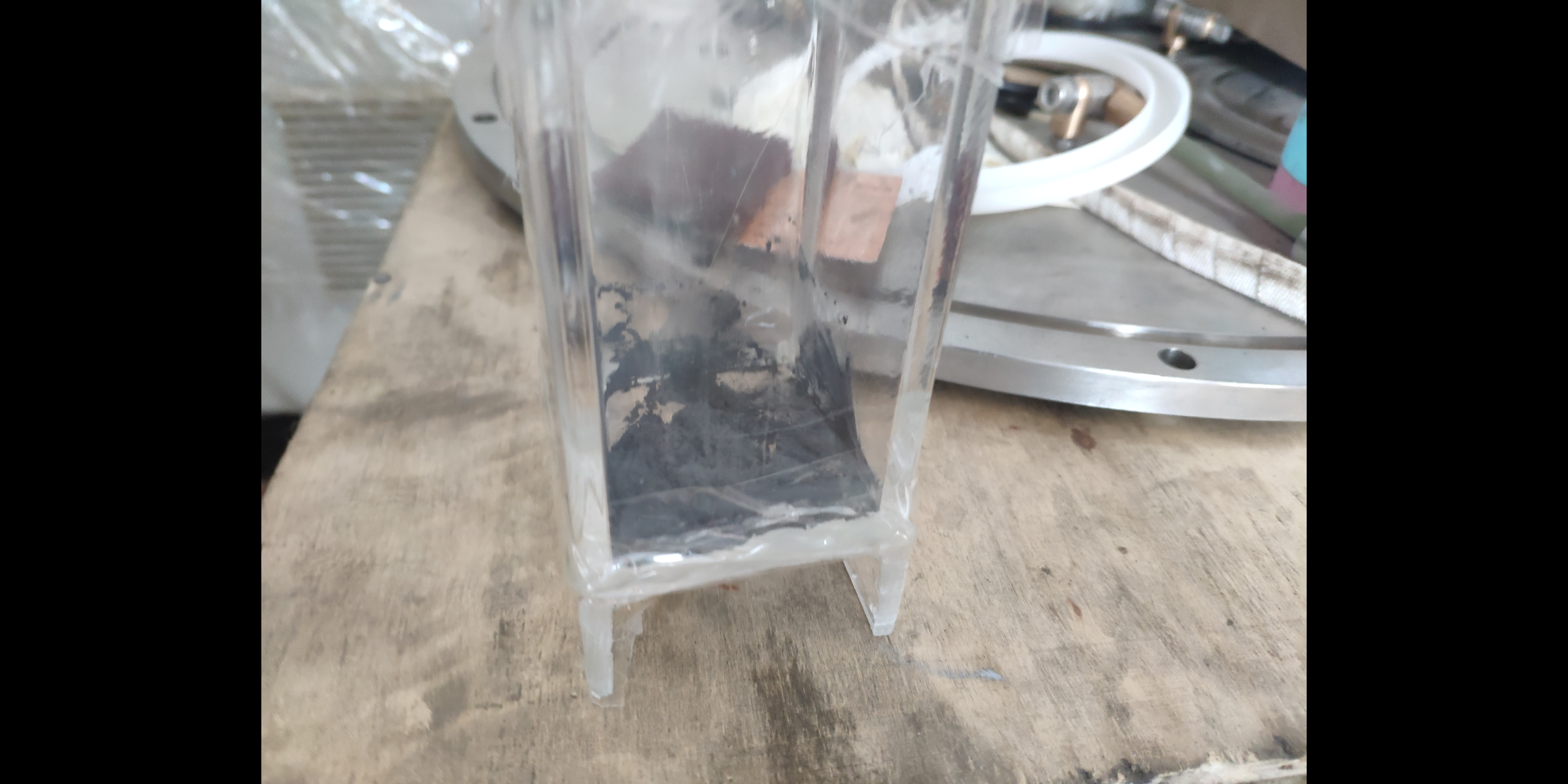 box in solenoid
camera
No repulsion from induction among the granules or powder observed
with box at center of solenoid
by moving the box at the borders of solenoid
Next test for granules:Fall one by one inside a 6 T solenoid, test any deflection from straight trajectory
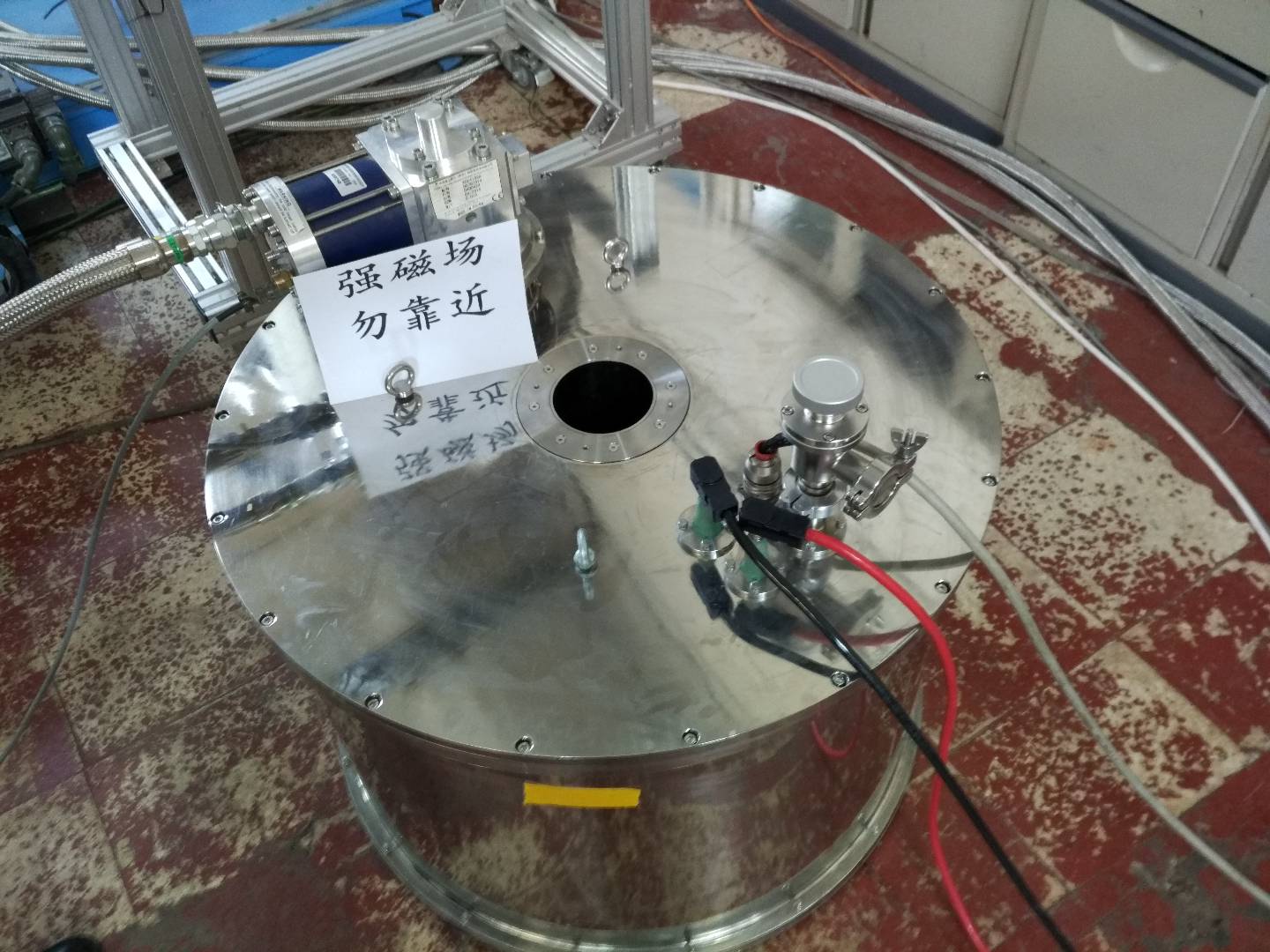 magnetic field lines and granules fall trajectories
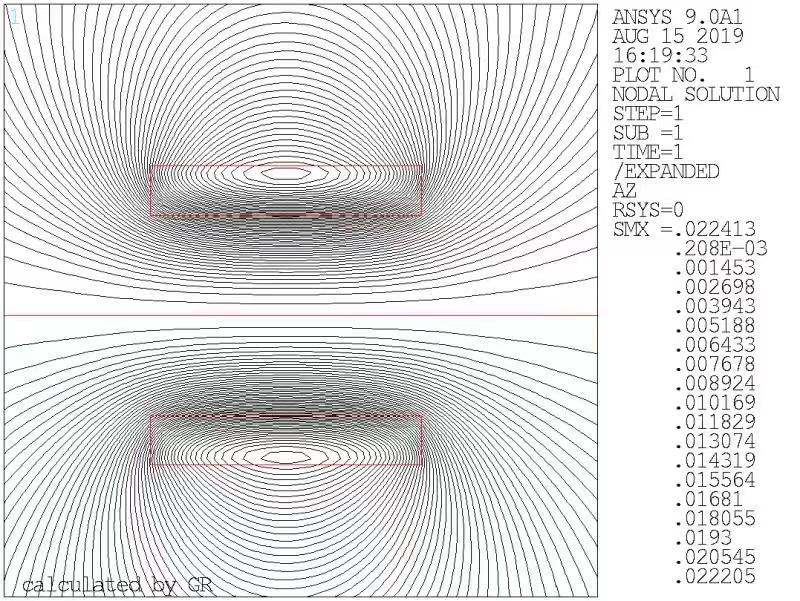 6 T solenoid
F =q B x u
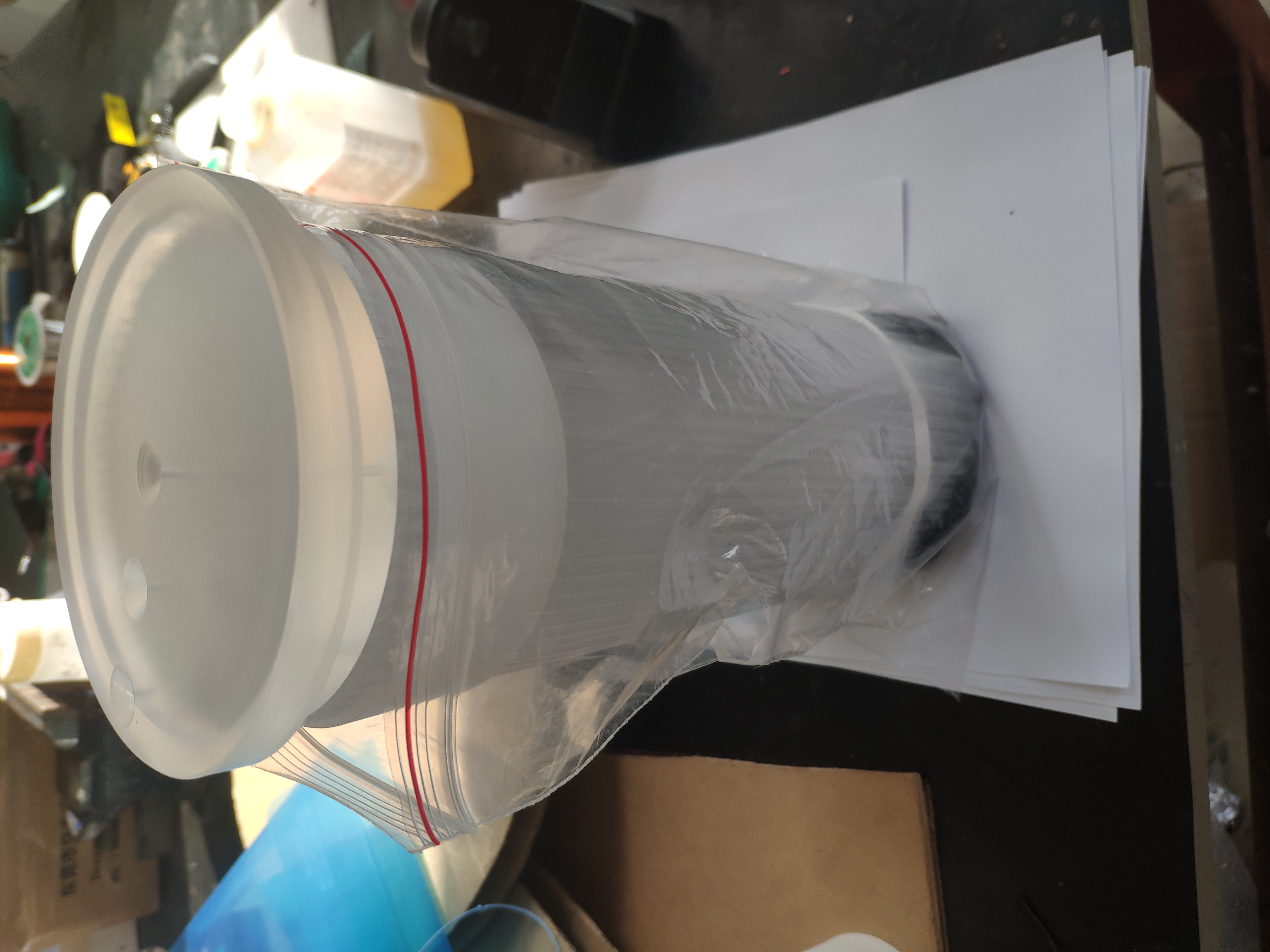 top plate with holes along the radius
prototype for collection
bottom cylindrical collection transparent straws for granules collection
Foreseen tests for granular waterfall system, no field
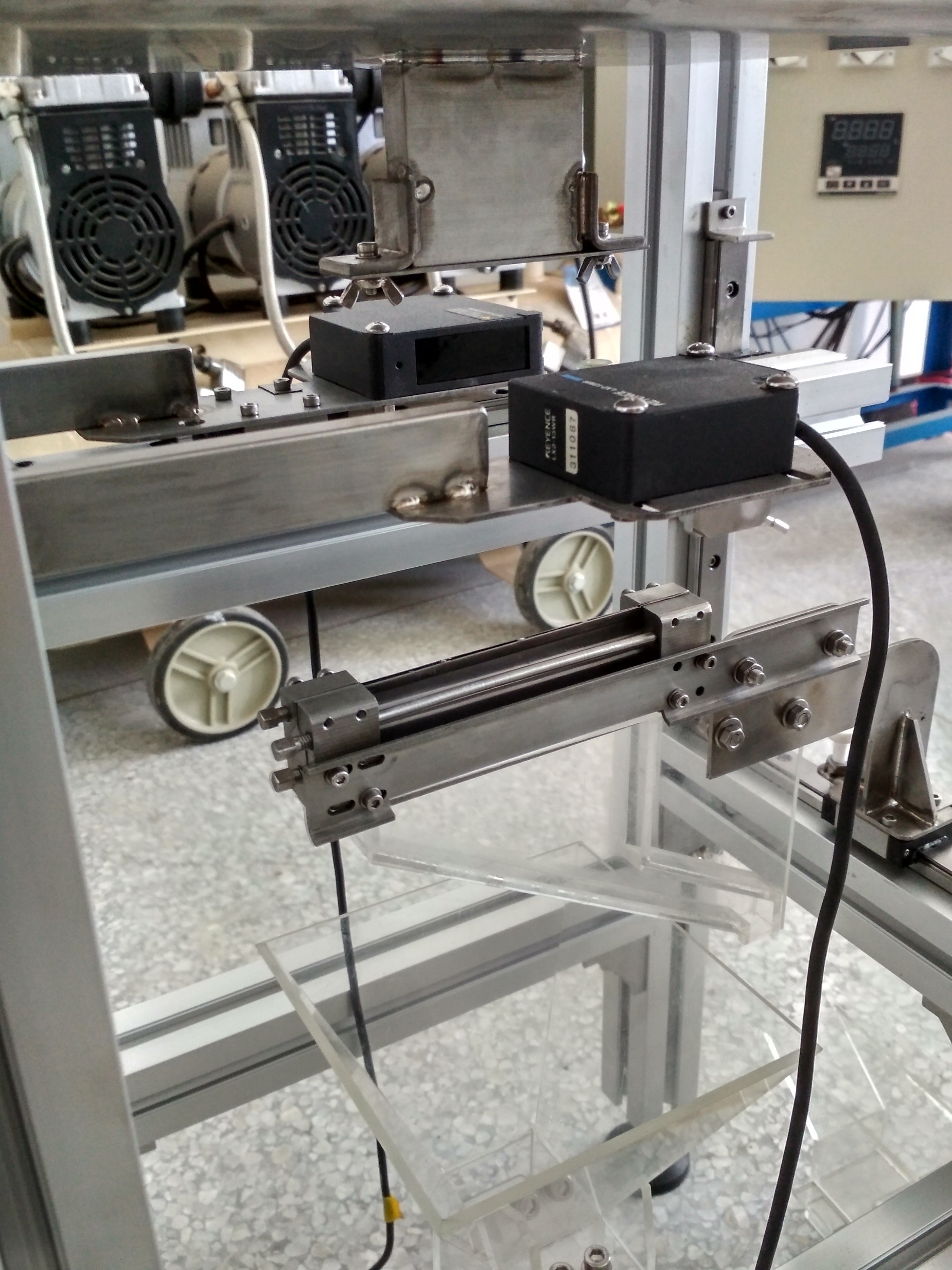 1. Stability and consistency
2. Flowing parameters (effective density, velocity, flow rate)
3. Mechanical properties of the grains (breakage/wear rate)
4. DEM program
Important for pion capture and heat exchange
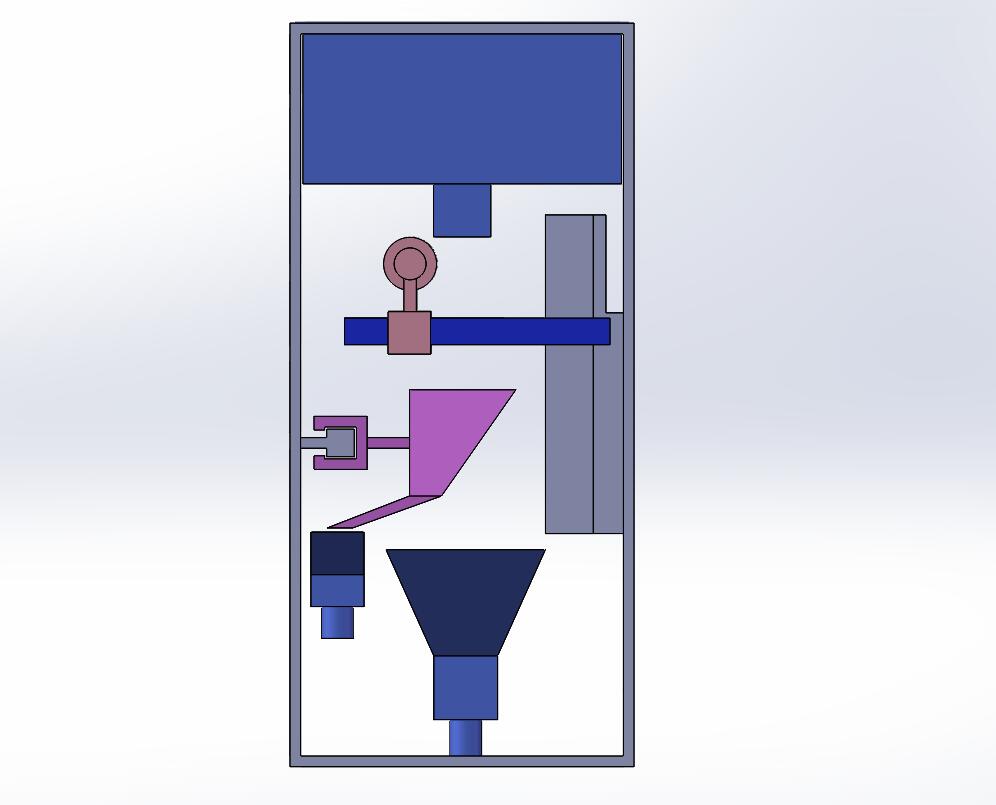 cubic hopper with a narrow outlet
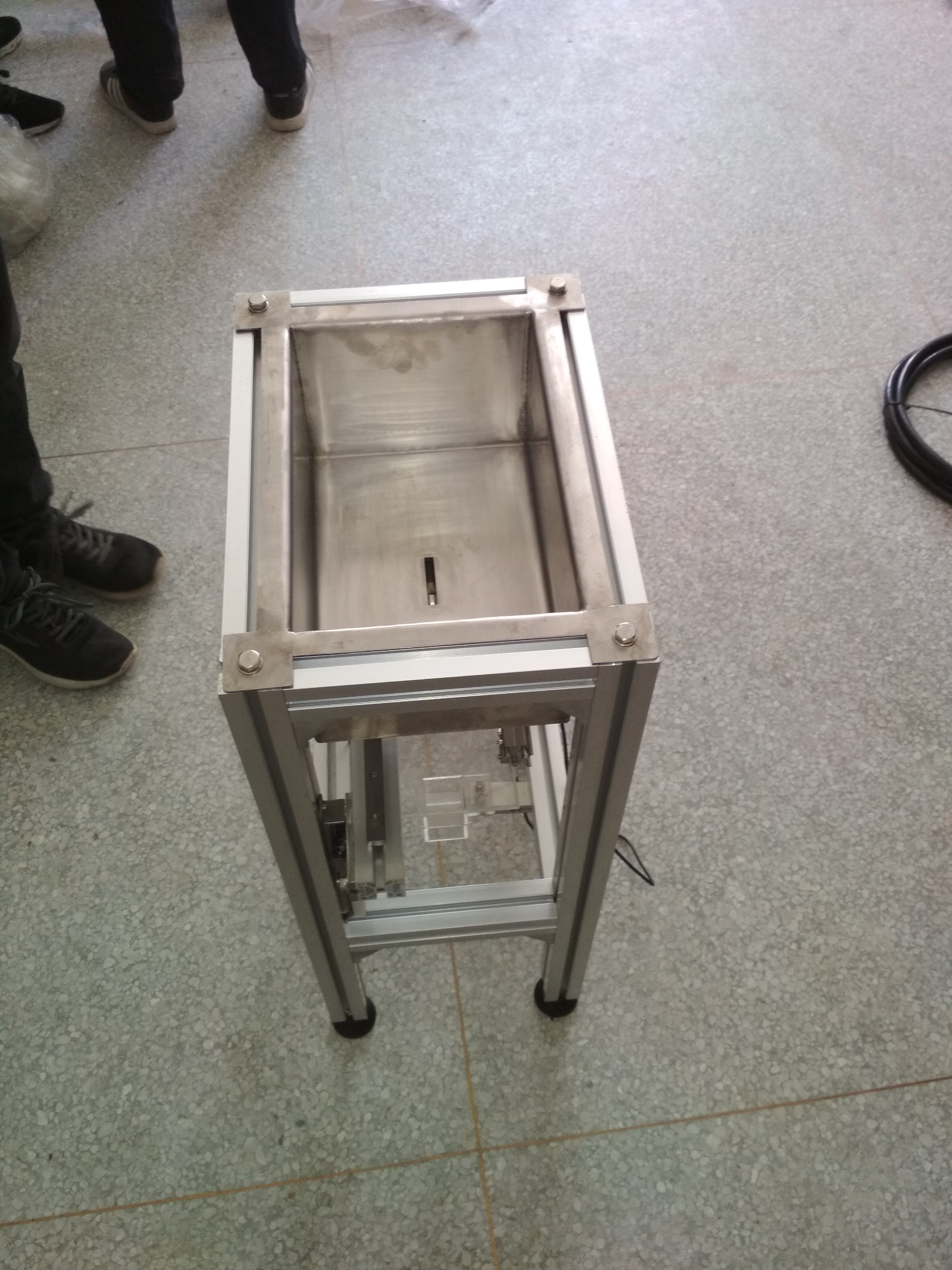 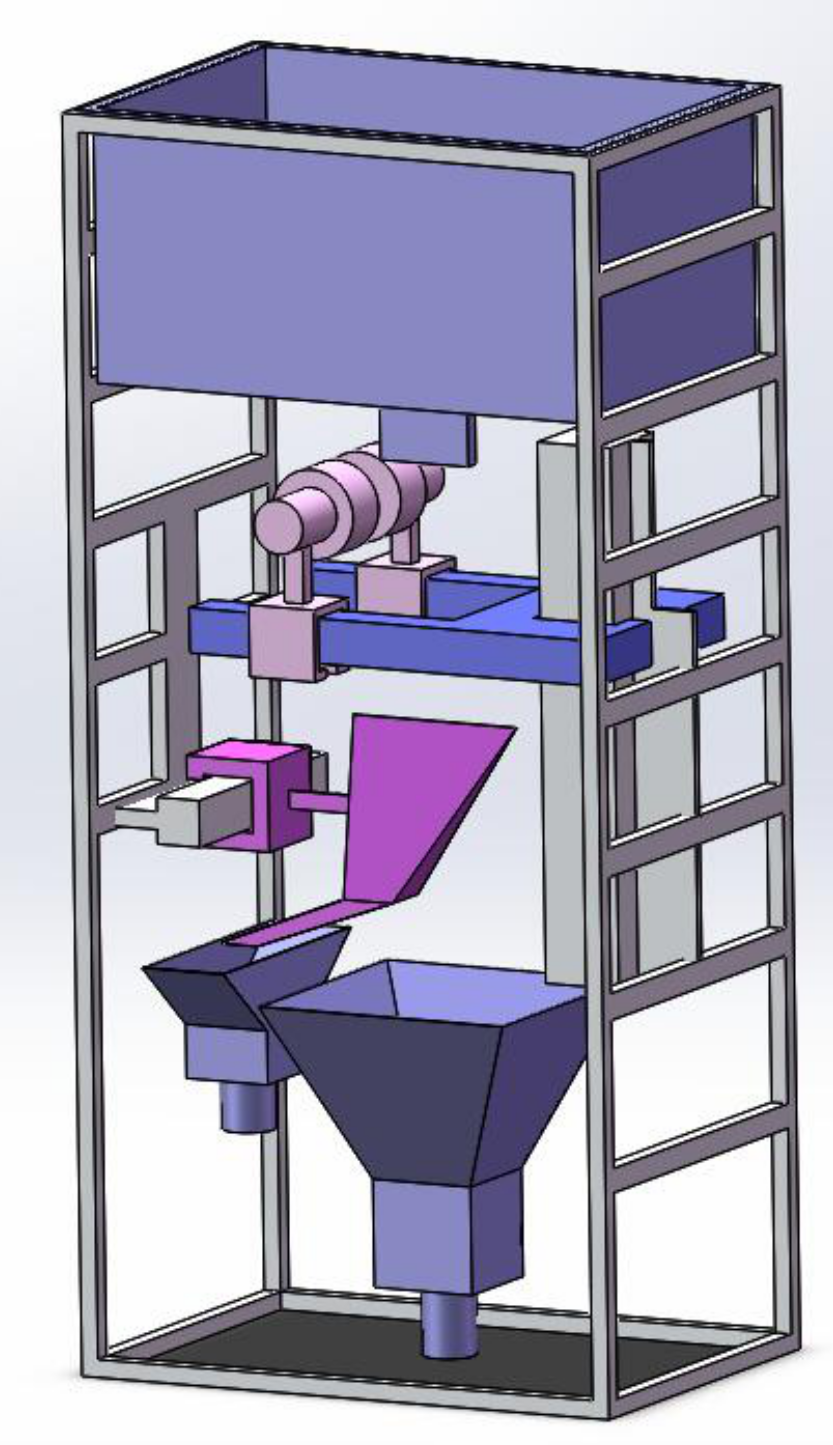 detecting instruments
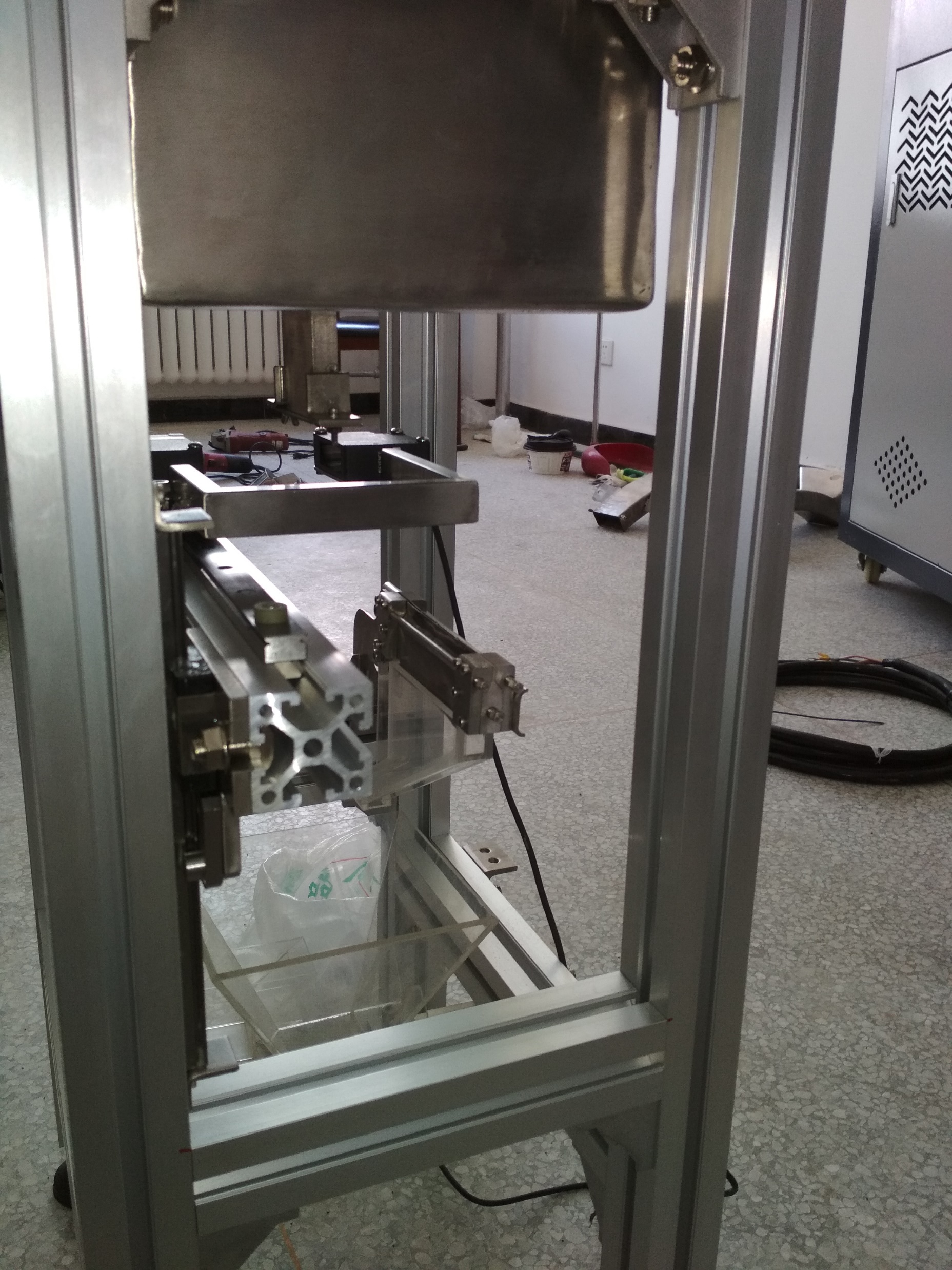 shunt  funnel
collection funnels
conclusions
EMuS
Aim has been achieved at up to 25 kW at target level and under emittance criteria
produce a competitive number of muons for μSR applications
a rate of 106 – 107 for surface muons per second and higher rates for decay muons under certain emittance selection criteria
the design of EMuS target station had been optimized for 5 kW
working to deliver it for 25 kW and a lifetime up to 30 years
MOMENT
Granular waterfall:
similar yields than Hg-liquid jet using DEM analysis parameters
target solution of multi-MW neutrino and muon beams
initial tests for the waterfall granules and their magnetic properties have been started
foreseen tests for its stability, velocities, mass flow and effective density
Thank you
extra
μSR muons for EMuS, the first muon source in China
The high intensity muon source project EMuS is foreseen at CSNS and is being optimized for both muon and neutrino experiments
It is primarily intended for muon science related to μSR techniques in matter physics and chemistry concerning μSR muons: 
surface muons: μ+ from π+ decaying at rest inside target or at its surface, P ≤ 29.8 MeV/c, 100% polarization
cloud muons that are background by causing beam depolarization: any μ+ with P  ≤  29.8 MeV/c produced from π+ decaying in flight in the target station
decay muons that are also signal, μ+ from π+ decaying in flight, which can be used also for material science
μSR muons from DAR, produced only at target
Asymmetrical decay 
due to week interaction
100 % polarisation 
due to DAR pions
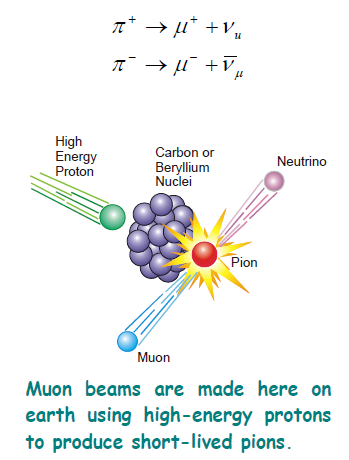 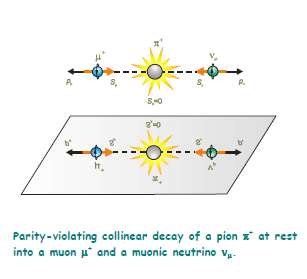 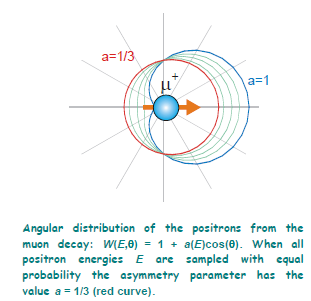 singlet-tilt case and doublets, triplets, 5 kW
total proton – target interaction always 12 cm
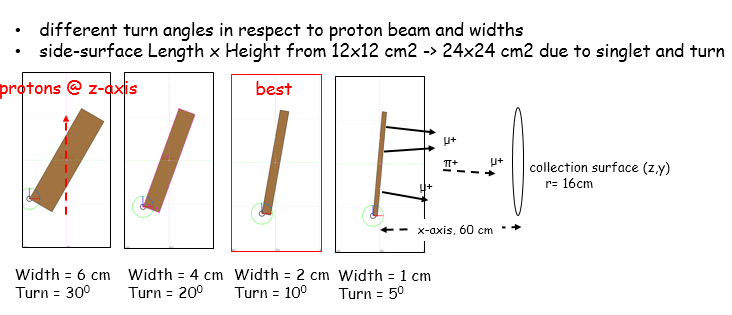 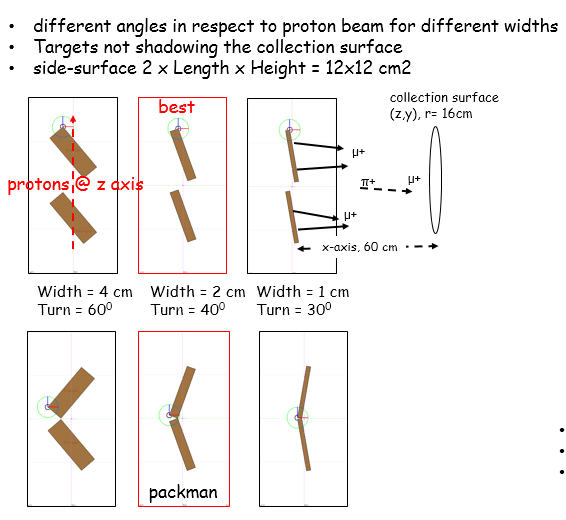 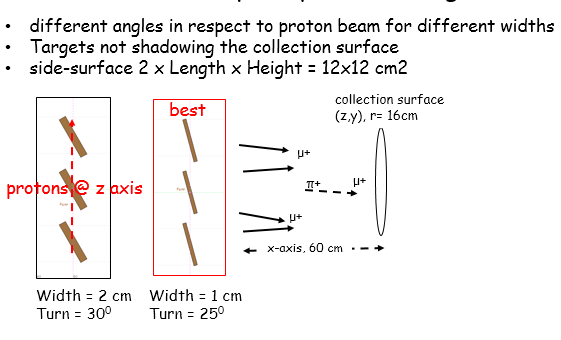 zz‘ phase space is split into two with doublets (three with triplet)
zy vertex at of selected surface muons
yy’ at the collection surface
zz’ at the collection surface
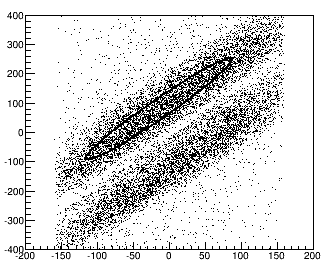 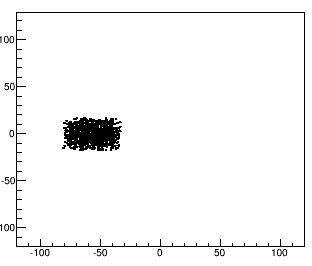 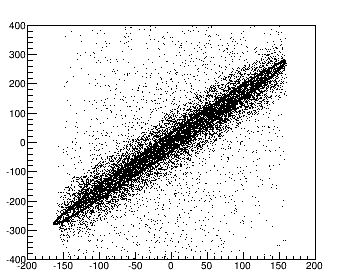 y (mm)
y‘ (mrad)
z‘ (mrad)
proton beam @ z-axis
only surface muons from 
the first target due to
the emittance selection
y (mm)
z (mm)
z (mm)
doublet underperformance: 
selected μSR μ+ from only one ellipse at zz’ez .and. ey @ 4500 π mm mrad
CSNS and EMuS
CSNS is the only large-scale proton accelerator in China today
Strong needs from other fields than neutron scattering
Excellent capability to support multiple platforms
Phased development from 100 kW (I) -> 500 KW (II)
Schematics for CSNS
EMuS with 1.6 GeV / 5 kW to 25 kW primary protons will be located  at the High Energy Proton Application hall
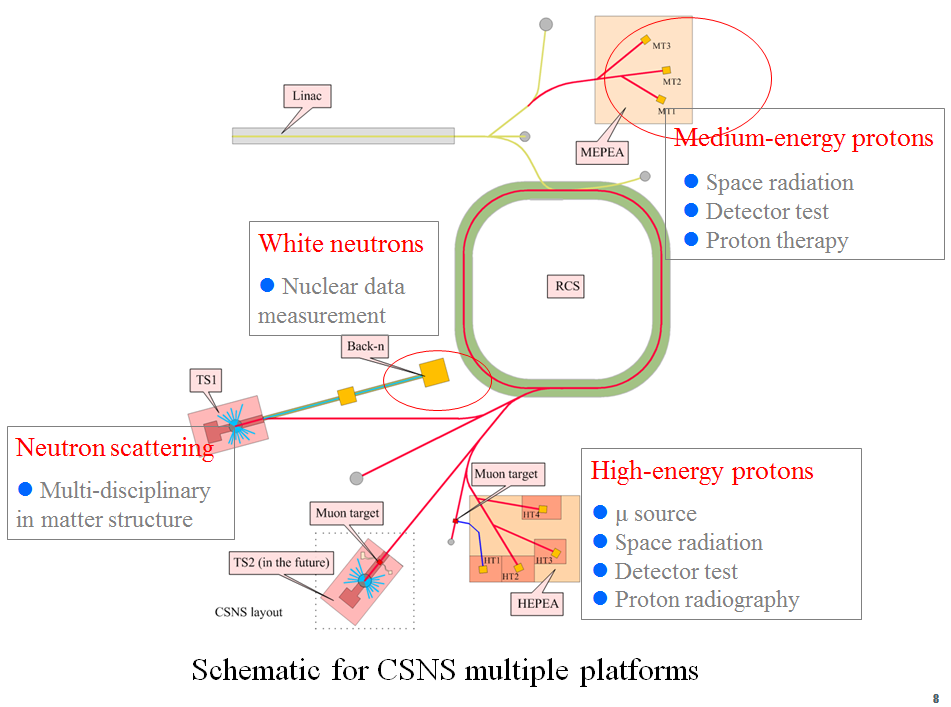 protons 80 MeV
“baby” scheme
“baseline” scheme
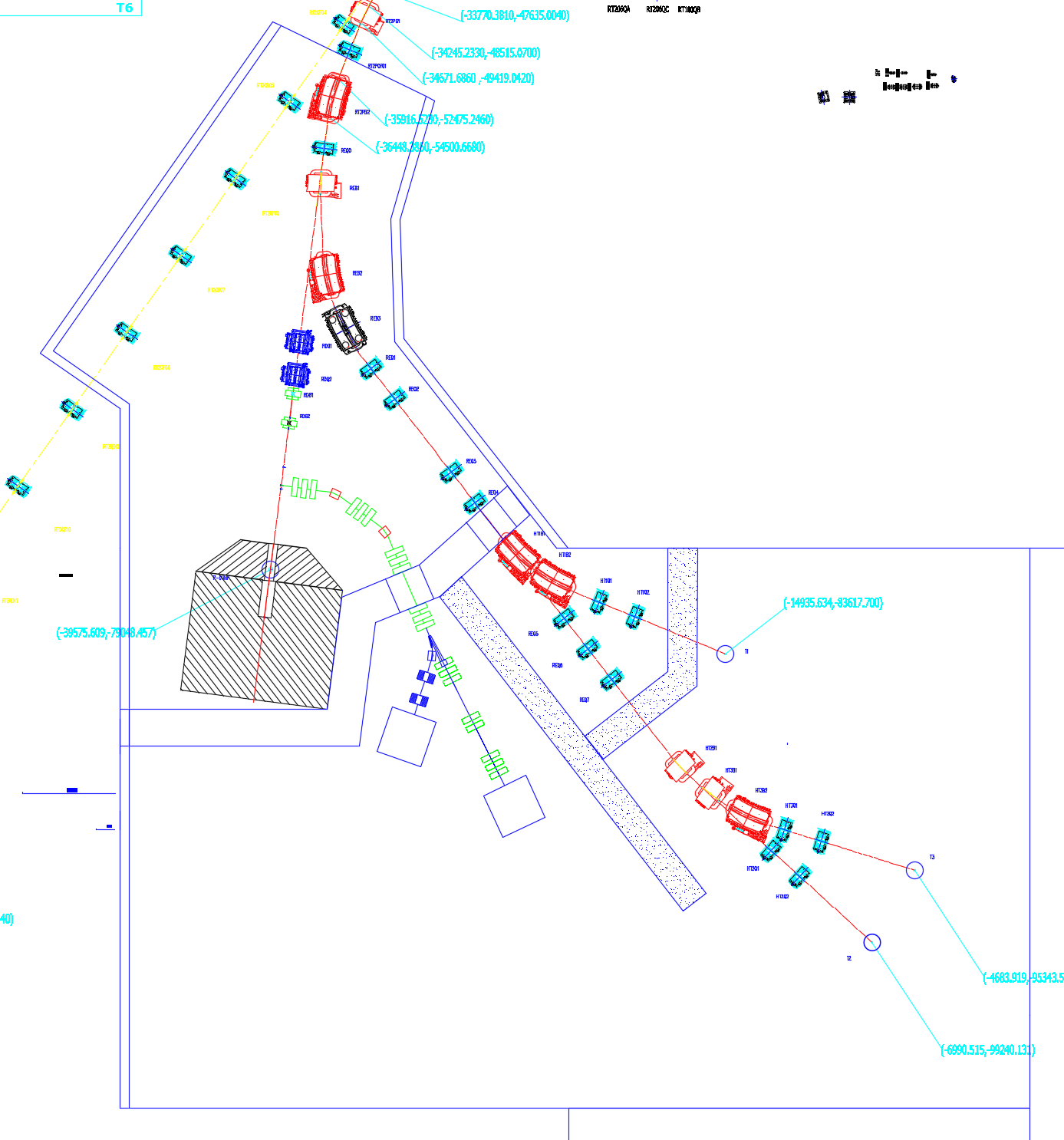 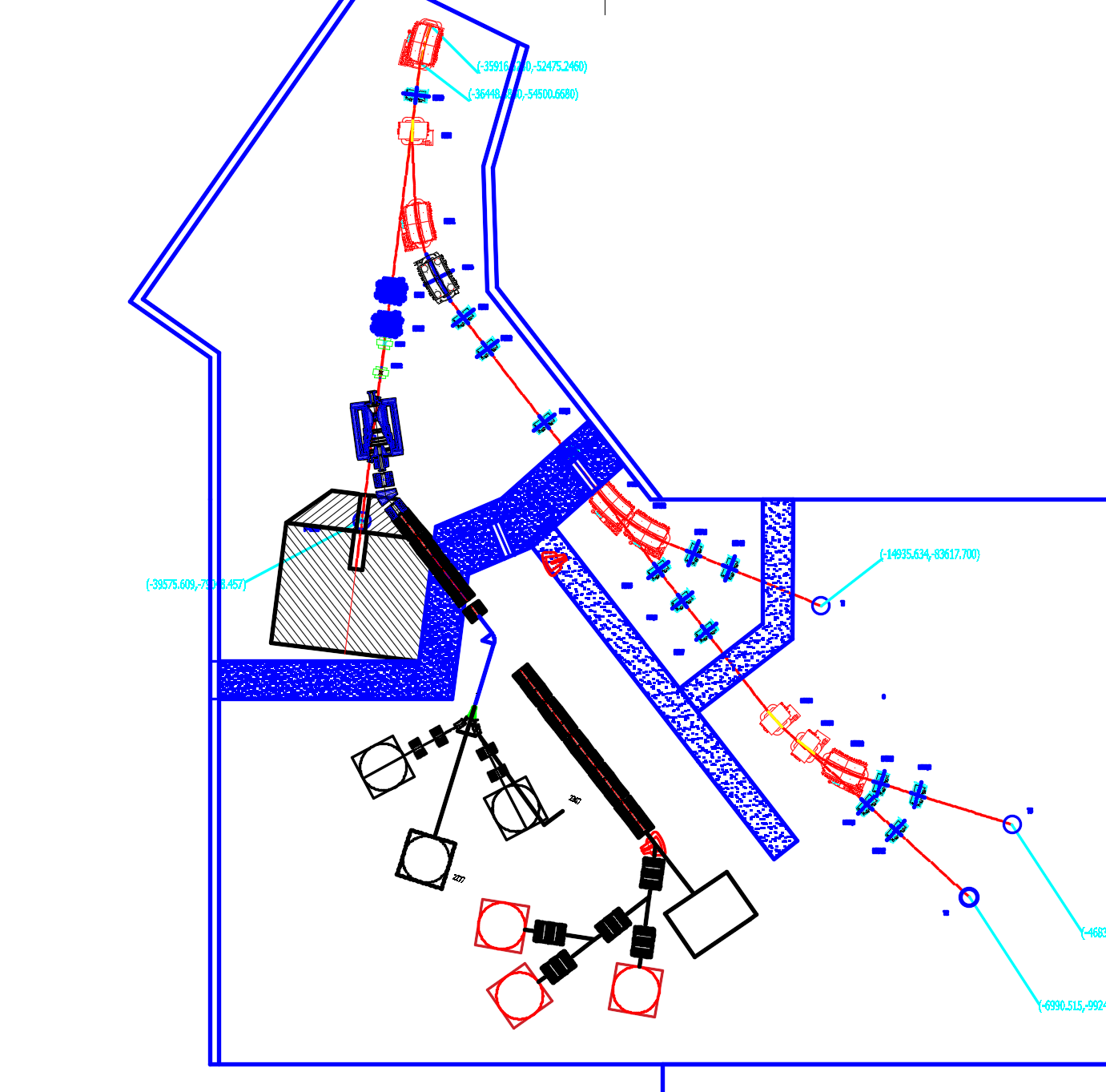 1.6 GeV, 62.5 /312.5 μA, 25 Hz
EMuS
Commissioning and initial operation
First beam on target: Aug.28, 2017
Accelerator-target-instruments joint commissioning: November 1-9, 2017
Accelerator reached the acceptance beam power of 10 kW: Nov. 9, 2017
Instrument tuning and Day-one experiments: from January to March, 2018
Initial operation: Since April 2018
First physics paper including CSNS neutron scattering experiment published: April 17, 2018
Open to general users: from September 2018
Present beam power: ~80 kW
conical target
better surface muon collection than cylinder
lower power deposition on the SC
μ+ with 25 ≤ P (MeV/c) ≤ 29.8
similar polarization
r1
r1 = 4.5 cm
r2  = 0.25 cm
rate and polarization as function of radius r1 (in σb = 0.5 cm)
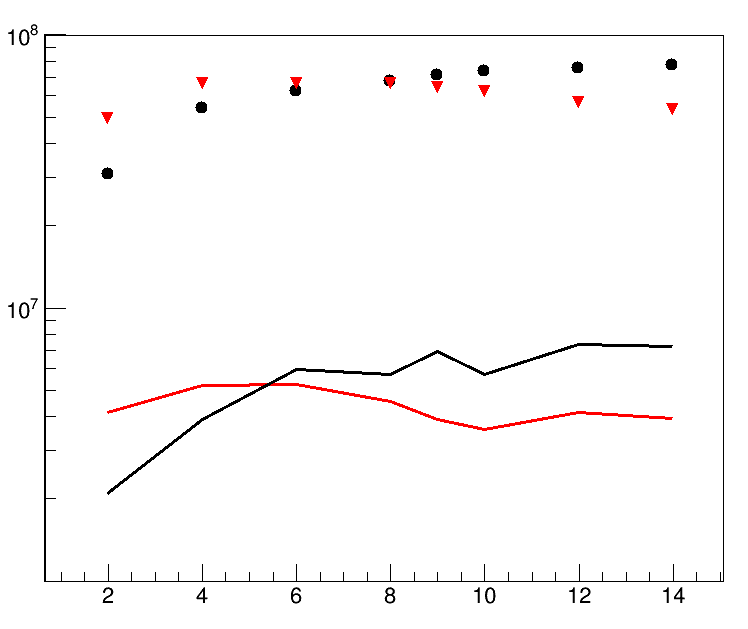 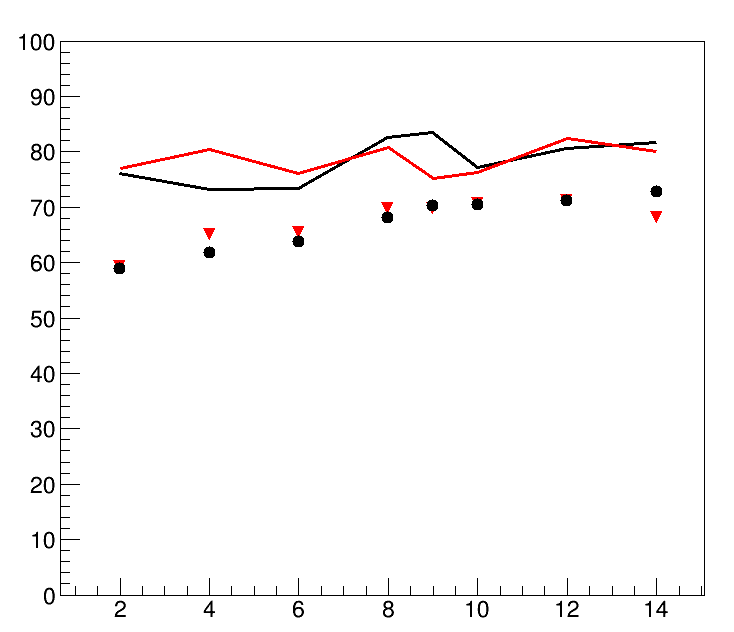 10000 π mm mrad selection
μ+ / s
Polarization (%)
no emittance selection
stat. error ~ 1%
cone
cylinder
10000 π mm mrad
stat. error ~ 5%
no selection
baseline
r1 (σb )
r1 (σb )
屏蔽与防护——baby-scheme方案
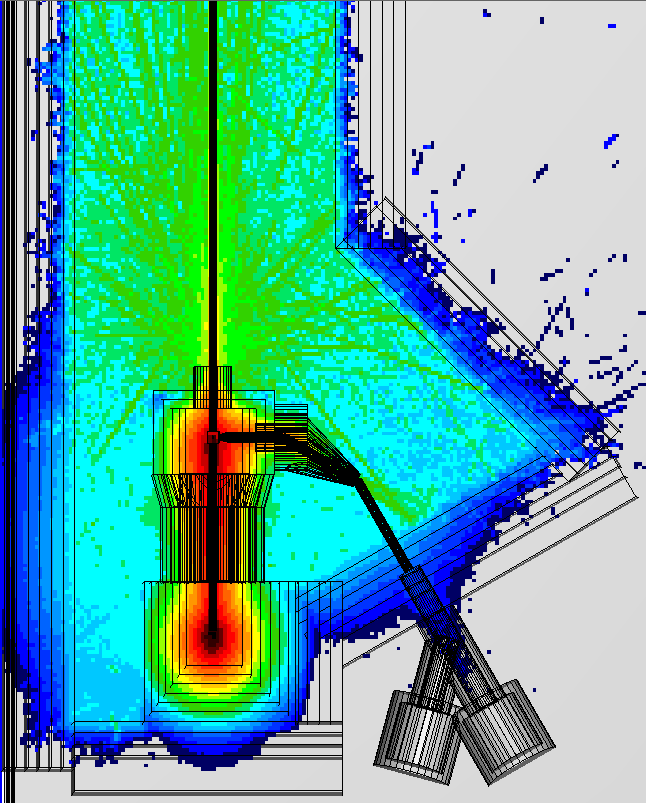 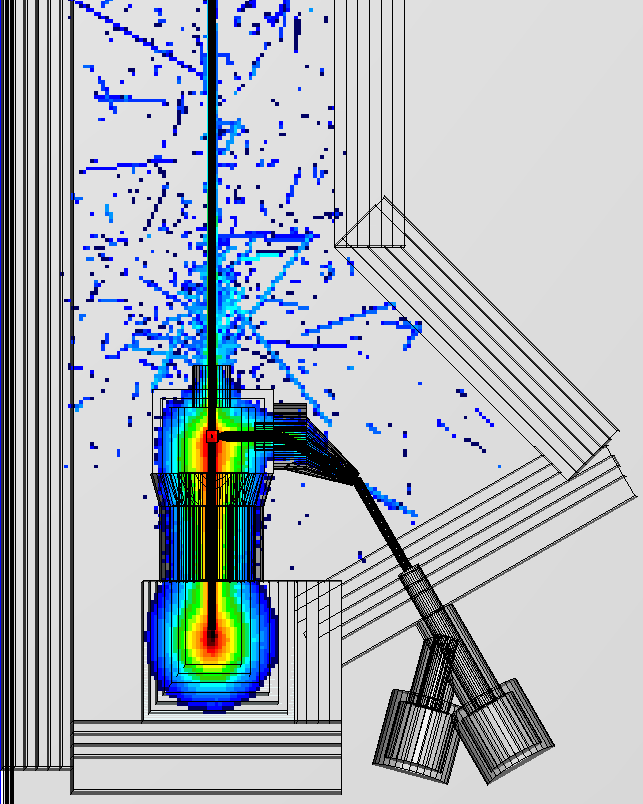 垃圾桶下部和右侧需要2m混凝土，缪子源隧道和实验大厅之间需要4m混凝土，其中垃圾桶左侧厚3m铁,右侧厚3.6m铁。
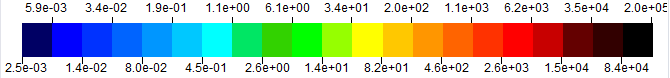 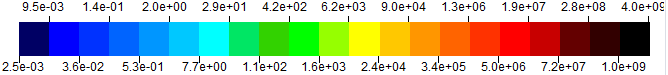 1.6GeV-25kW质子打长方体靶运行100天停机4小时剩余辐射剂量（mSv/h）
1.6GeV-25kW质子打长方体碳靶瞬发辐射剂量（mSv/h）
屏蔽与防护——baseline方案
屏蔽需求为：缪子源控制区和实验区墙普通混凝土厚为1.5m，垃圾桶铁屏蔽体外下侧为1m，缪子输运线1(非平行束流方向)为侧向最厚为3m，最薄为1m，前向为3.5m, 缪子输运线2(平行束流方向)为侧向为0.5m前向为1m。其中，碳靶中心距离垃圾桶靶为9m。
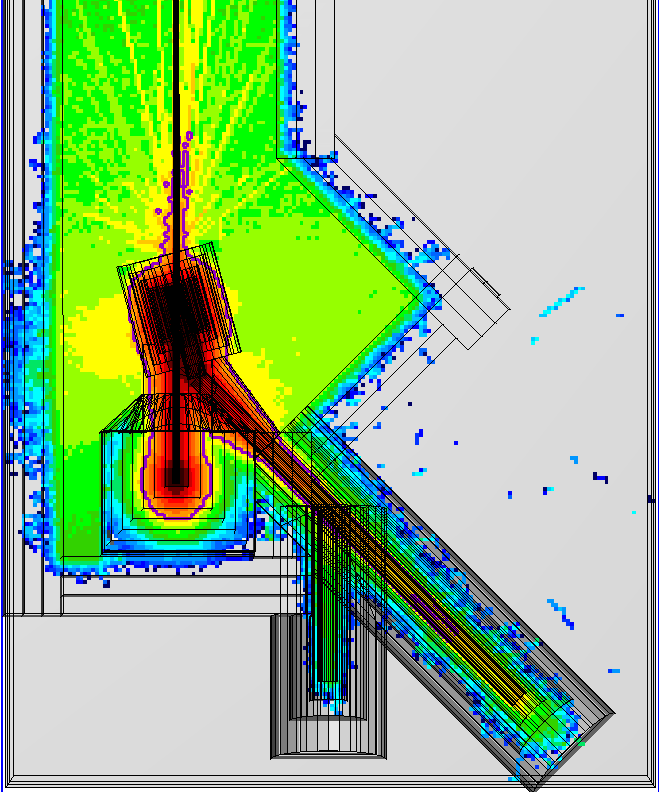 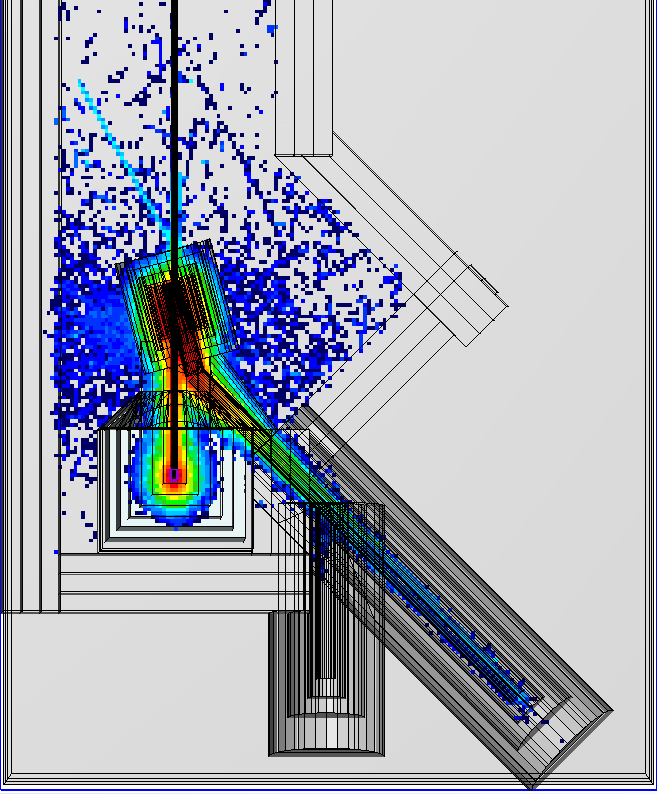 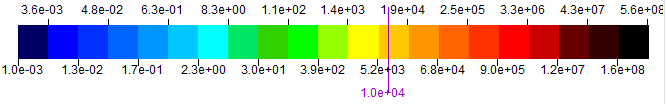 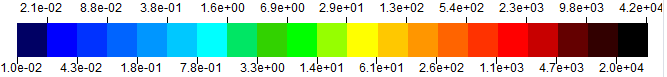 1.6GeV-25kW质子打锥形靶运行100天停机4小时剩余辐射剂量（mSv/h）
1.6GeV-25kW质子打锥形靶瞬发辐射剂量（mSv/h）
Thermal analysis of Baby target
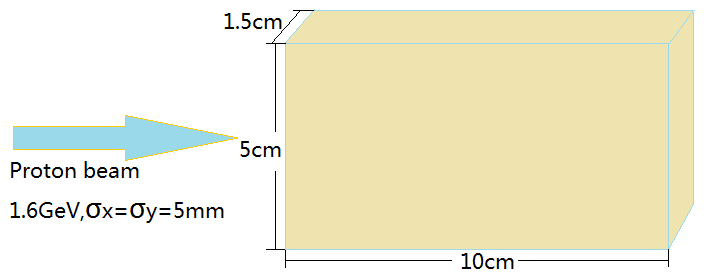 material:C
Heat deposition
    Given for Gaussian distribution in phase space 
(Max 0.32W/cm3,integral 126W for t-100mm,σx=5mm,σy=5mm)
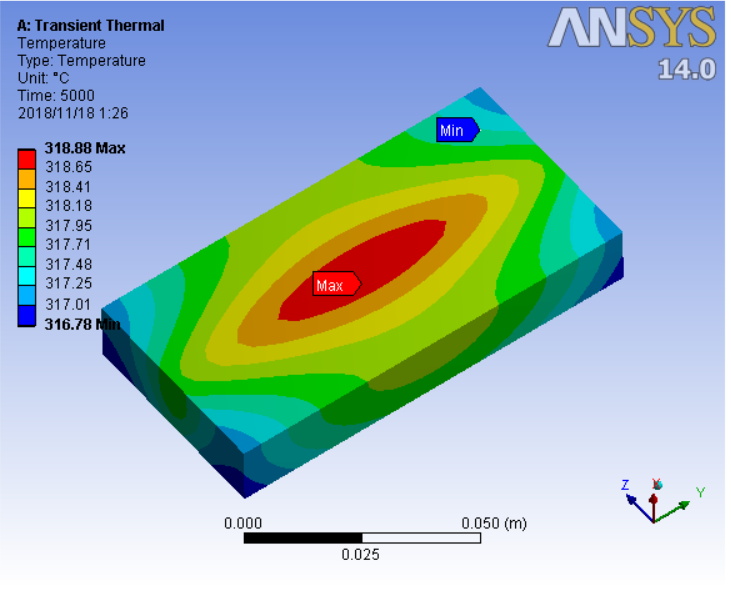 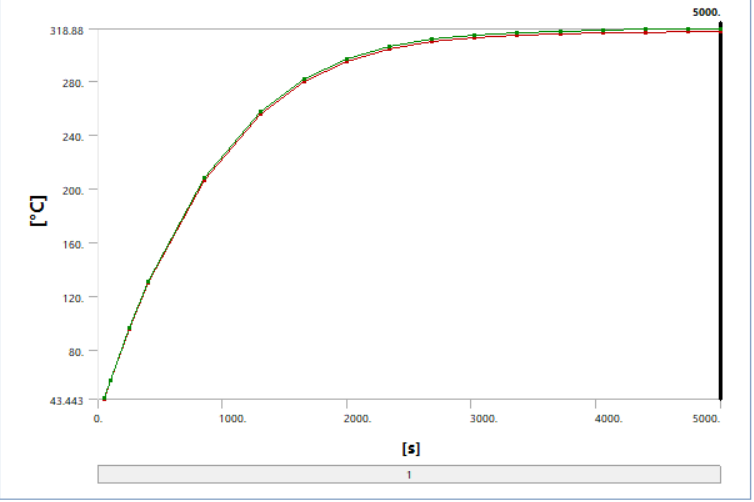 Temperature rise curve
Max temperature 318℃
radiation studies, 5 kW shielding
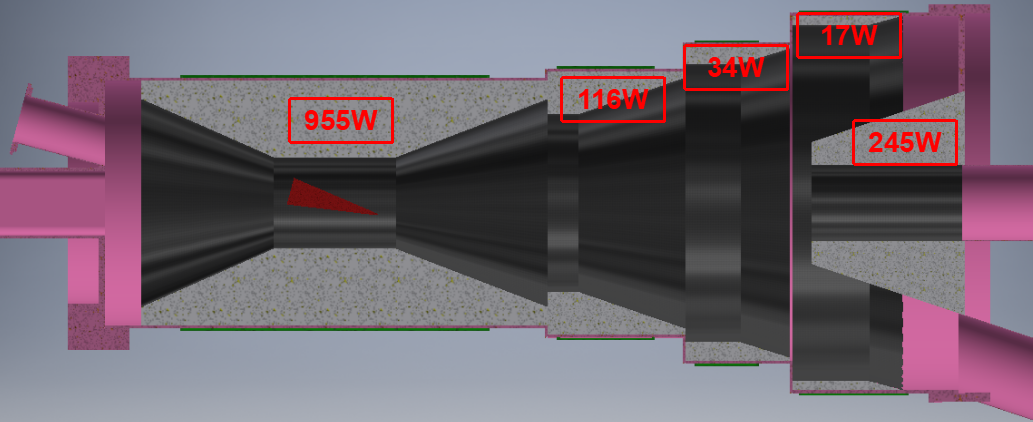 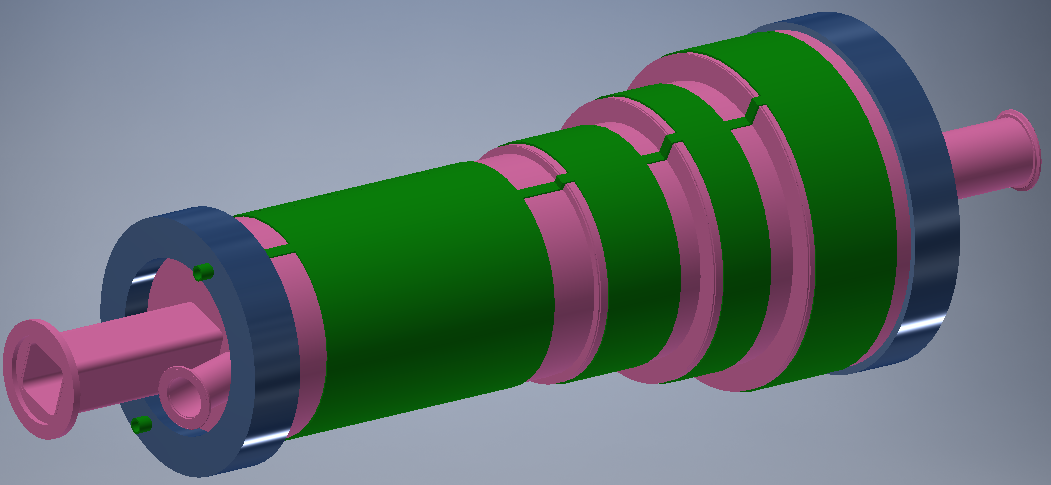 target vacuum vessel
water jacket
water inlet
water outlet
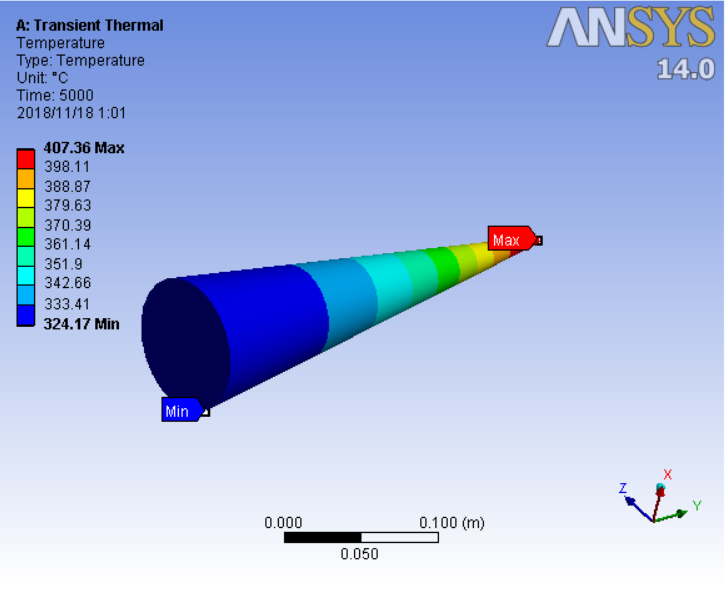 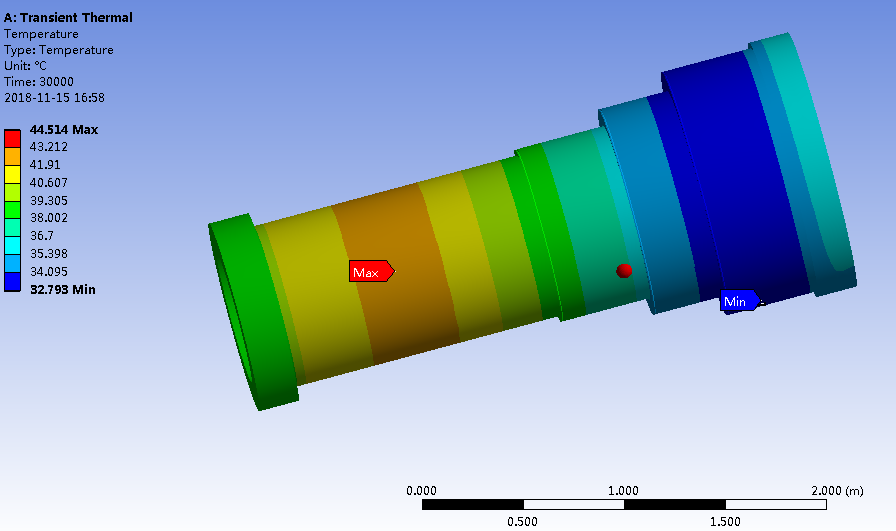 temperatures on target’s vessel
temperatures on conical target
Max temperature 407℃
Max temperature 44.5℃
π+ momentum selection for decay muons
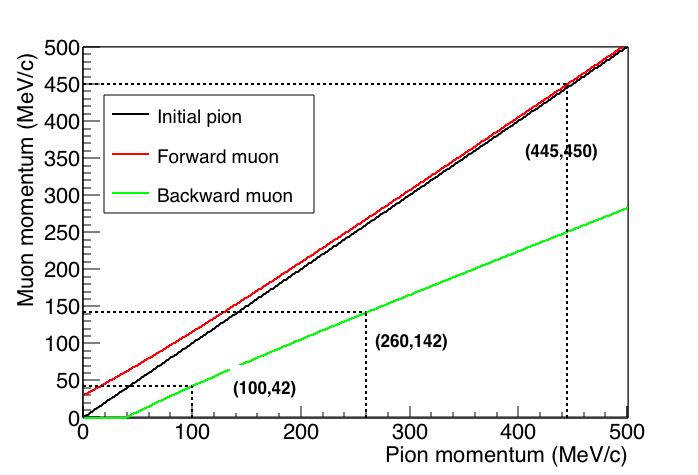 muon momentum MeV/c
Charge/momentum selection for pion/decay muons
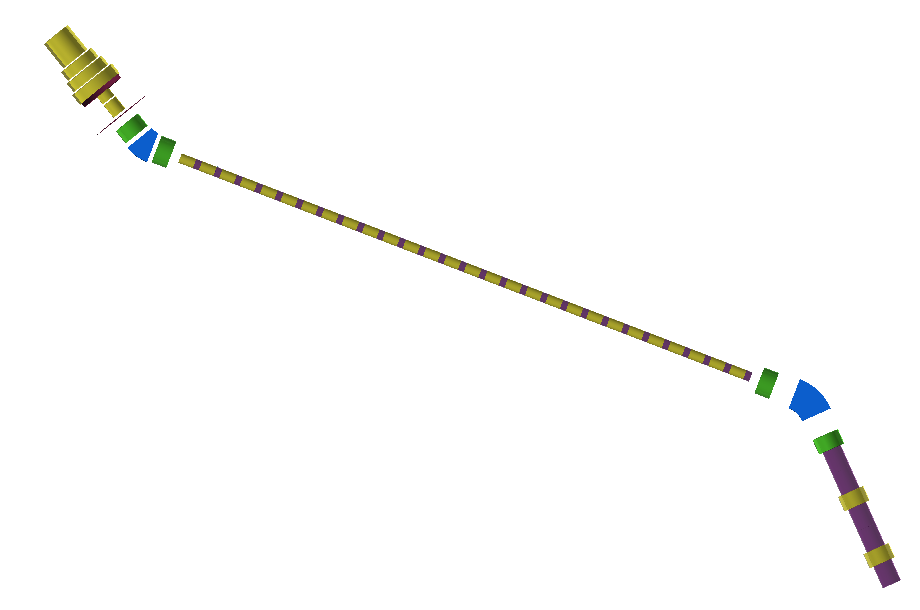 pion decay section
decay muons require pion capture momentum at 100, 260 and 450 MeV/c
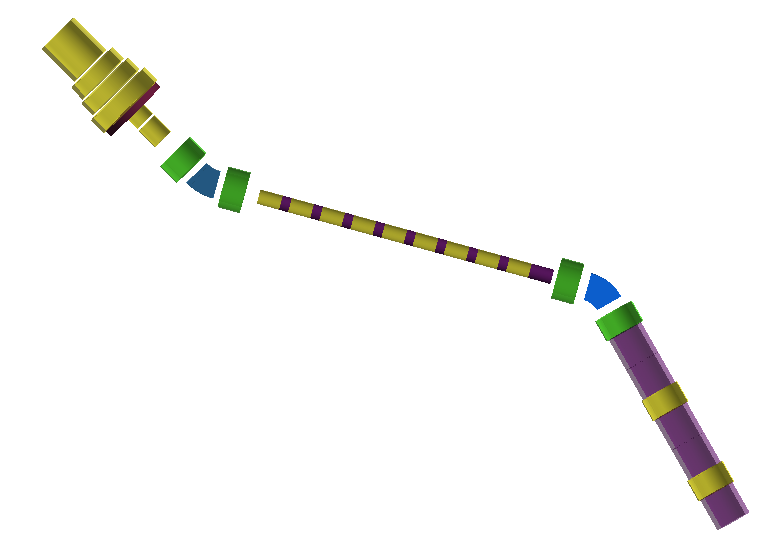 2nd selection, 
decay muons
μSR muon section
Decay muon section
pion momentum MeV/c
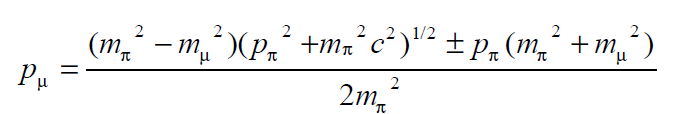 + or – reflects spin direction of “forward” and “backward” muon
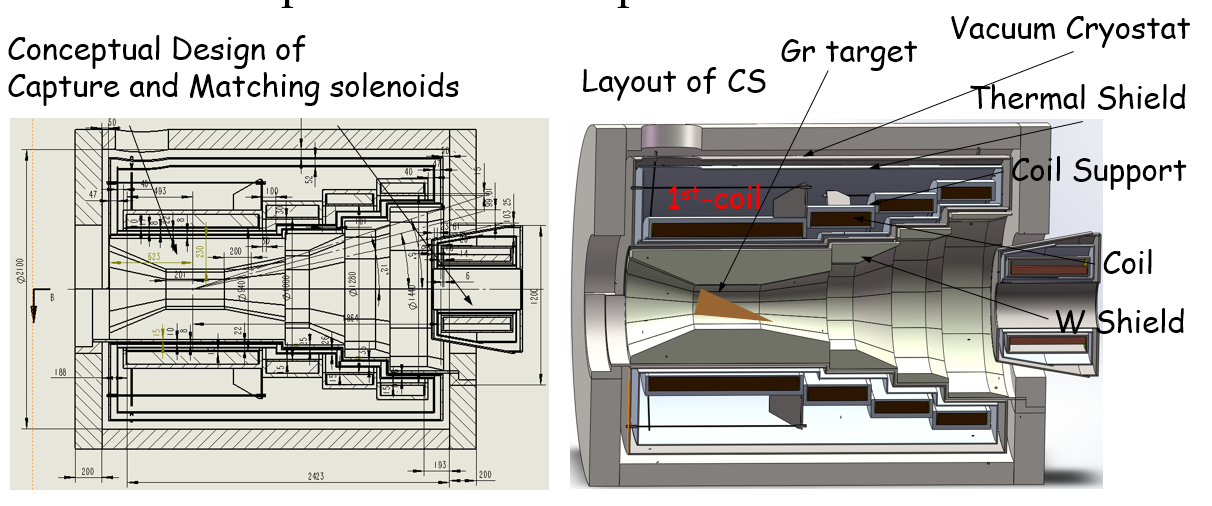 p 100%
~52%
Hou Zhilong/IHEP
Conductor —Aluminum stabilized NbTi Rutherford cable by Chinese industry:
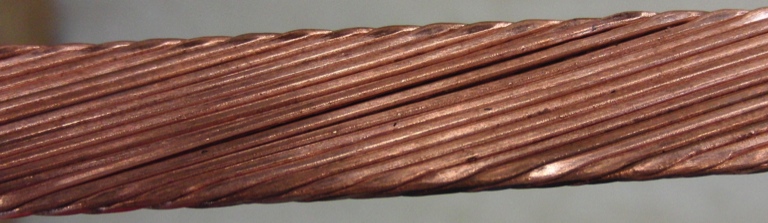 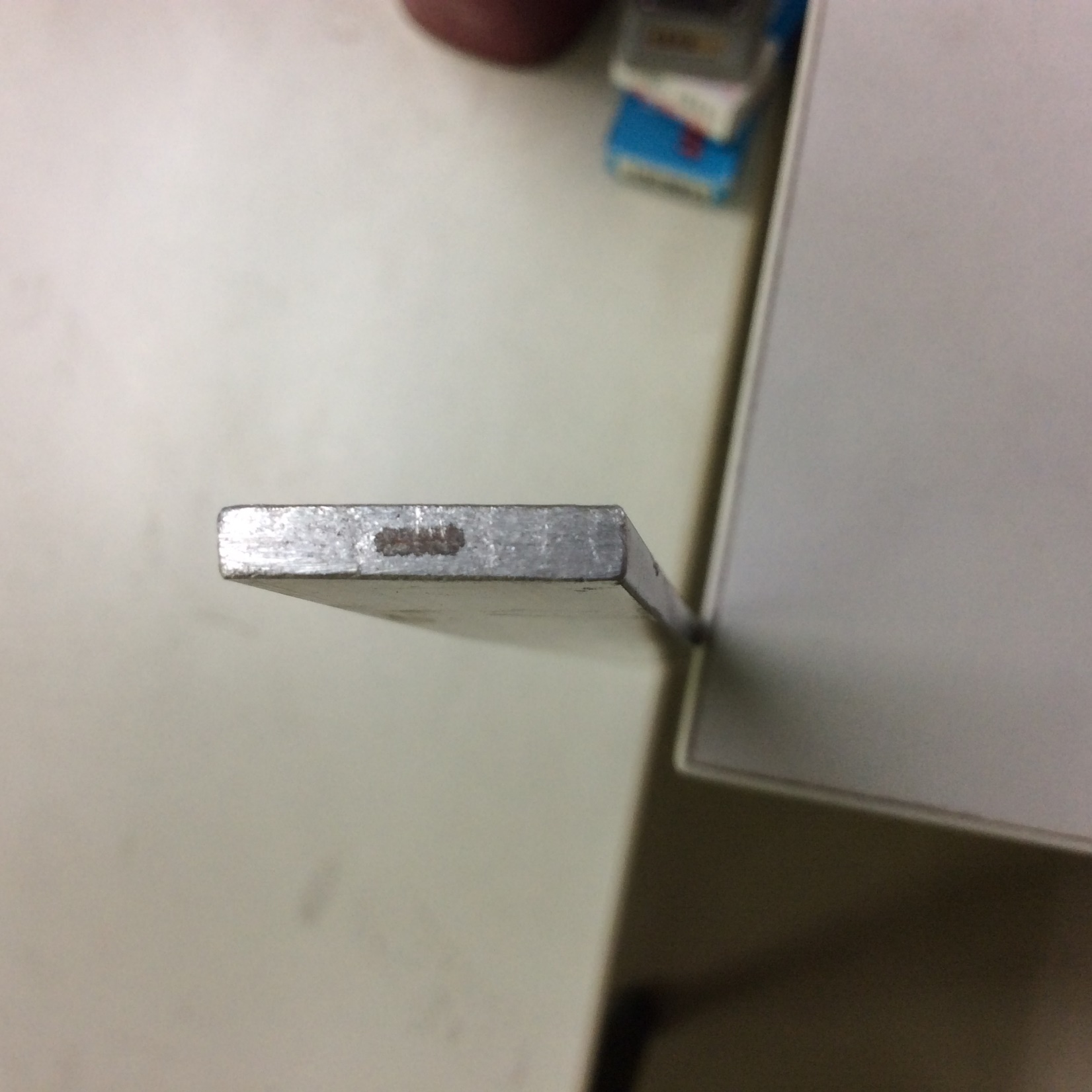 Cross section of Rutherford cable
Aluminum
Rutherford cable
Rutherford cable
Superconducting Capture Adiabatic Solenoid: 
Forward spent-proton extraction, proton beam & target tilted in respect to magnetic axis, θp = 15o 
4-coils/3-steps design, NbTi-Al coils, adiabatic taper 
Graphite target with conical shape
Adiabatic 1 -> 0.5 T for surface muon capture, 5 -> 3 T for pions
different adiabatic tapers <-> different momentum selection 
5T case
polynomial representation of tapers
π+ entering MS1 as function 
of different taper shapes at 5T
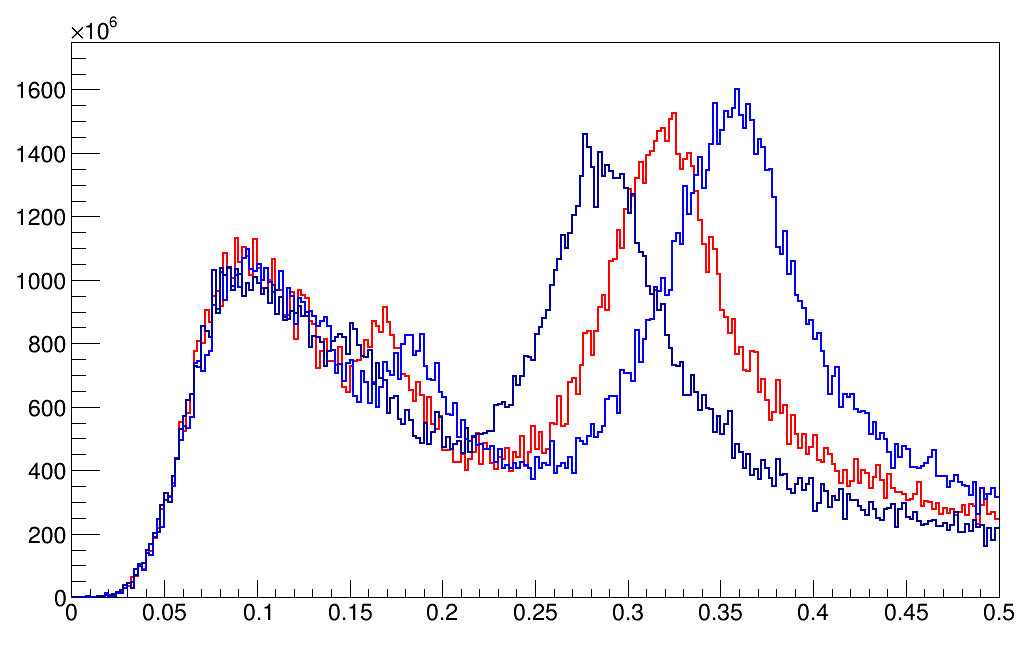 100
450 MeV/c
260
5T taper variations
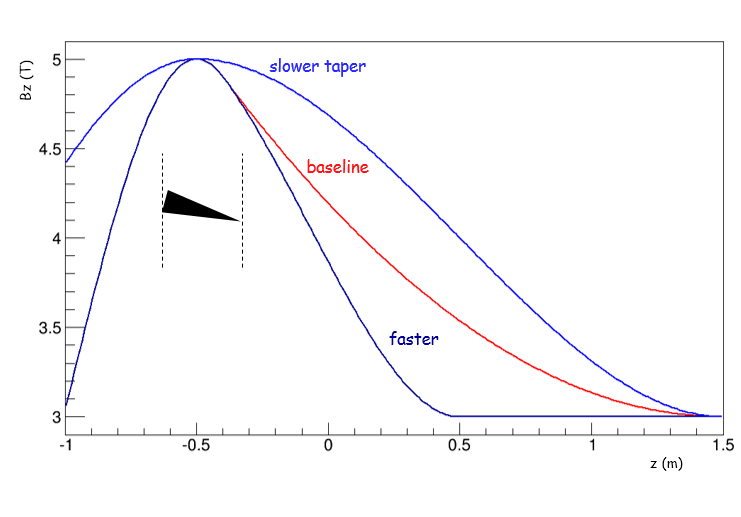 ~100 MeV/c
π+ / 2 MeV / s
Slower taper
Baseline
Faster
Bz(r=0) T
5 ->3 T
z(m)
P GeV/c
EMuS Review
NV - Target Studies
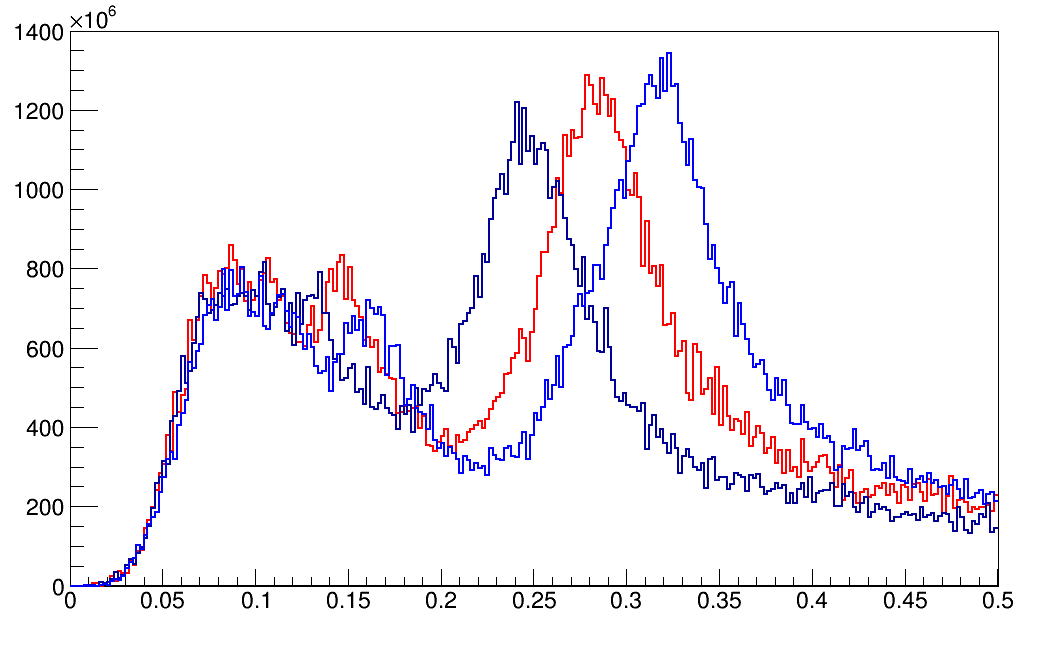 different momentum selection 
4.5, 4 T cases
polynomial representation of tapers
260 MeV/c
4.5 -> 2.5 T
π+ / 2 MeV / s
4.5T taper variations
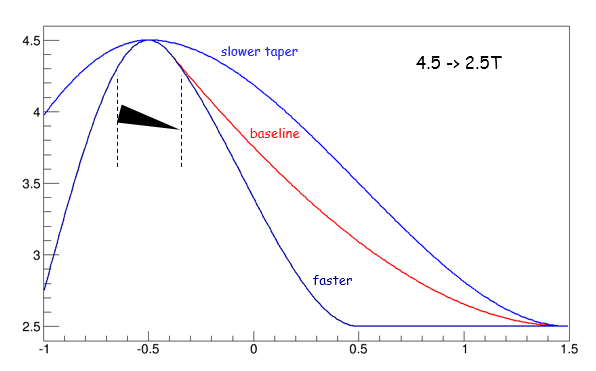 Bz(r=0) T
P GeV/c
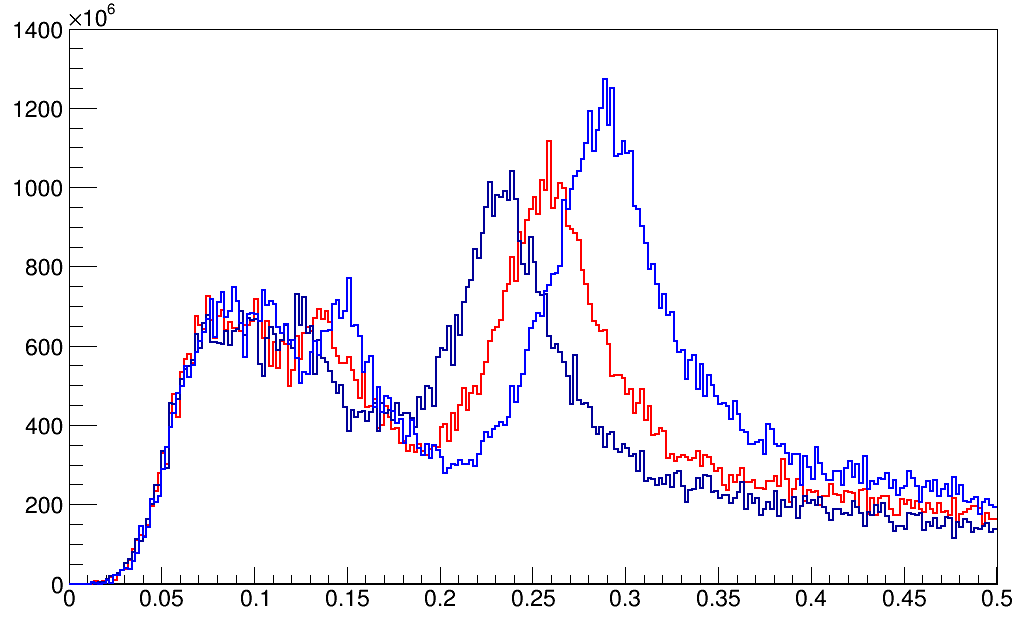 260 MeV/c
4 -> 2.5 T
π+ / 2 MeV / s
z(m)
P GeV/c
EMuS Review
NV - Target Studies
conical target π+ collection at MS1, 5 kW shielding
similar collection to cylindrical best
r1
r1 = 4.5 cm
r2 = 0.25 cm
rates as function of radius r1 (in σb = 0.5 cm) and momentum distributions
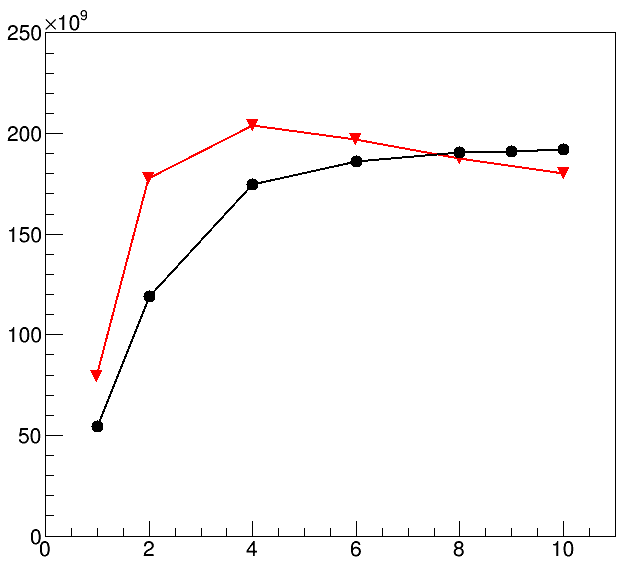 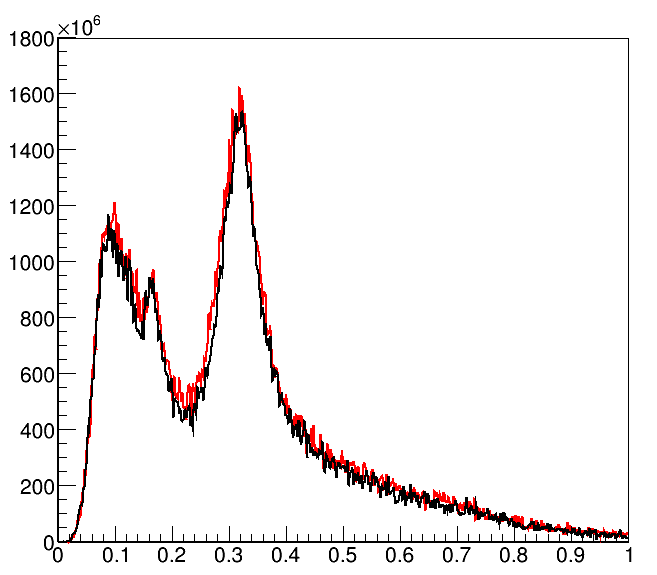 π+ / s
π+ / 2 MeV / s
conical baseline  
cylinder best
baseline for conical
no emittance selection
stat. error ~ 0.2%
r1 (σb )
P GeV/c
Systematics from monte-carlos: μ+ and μ- with FLUKA and G4 (BERTINI)  at MS1, 1 Τ
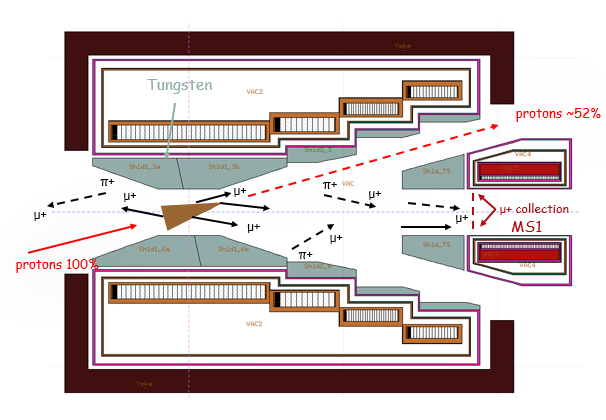 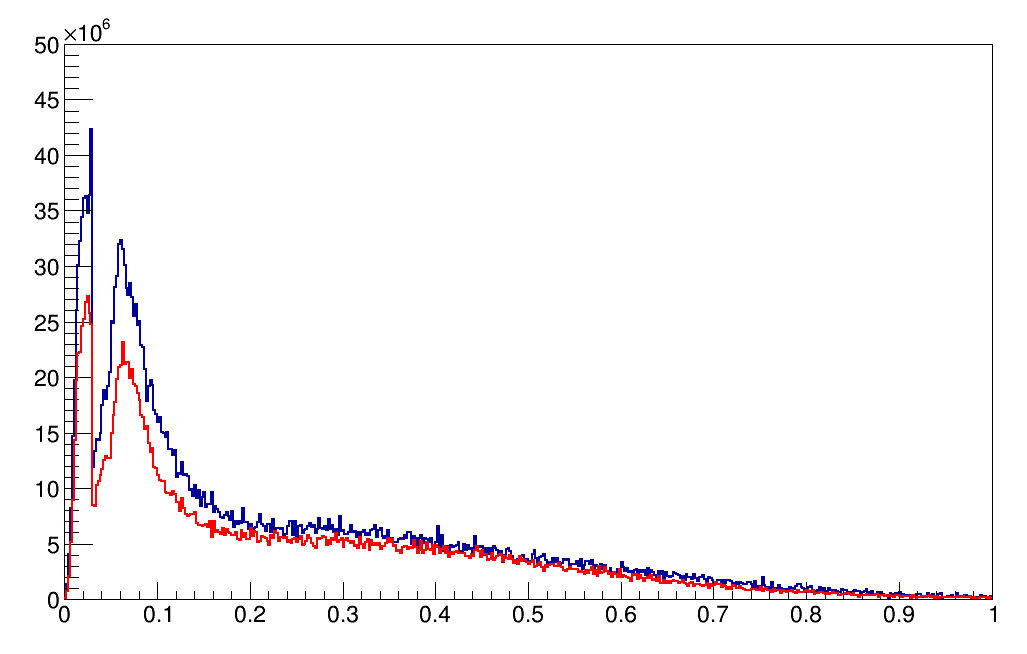 μ+, 1 T
μ+ / 2 MeV / s
FLUKA = 2.2x109
   G4 = 2.9x109
Ratio μ+/μ-
FL = 2
G4 = 3.6
P GeV/c
Same baseline 1T taper used on both
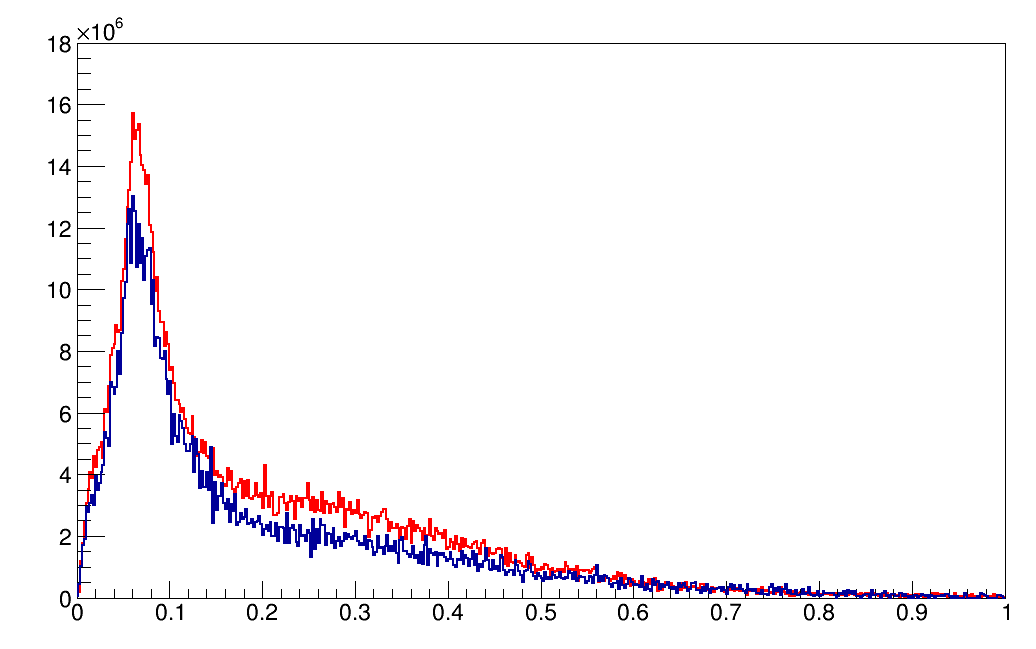 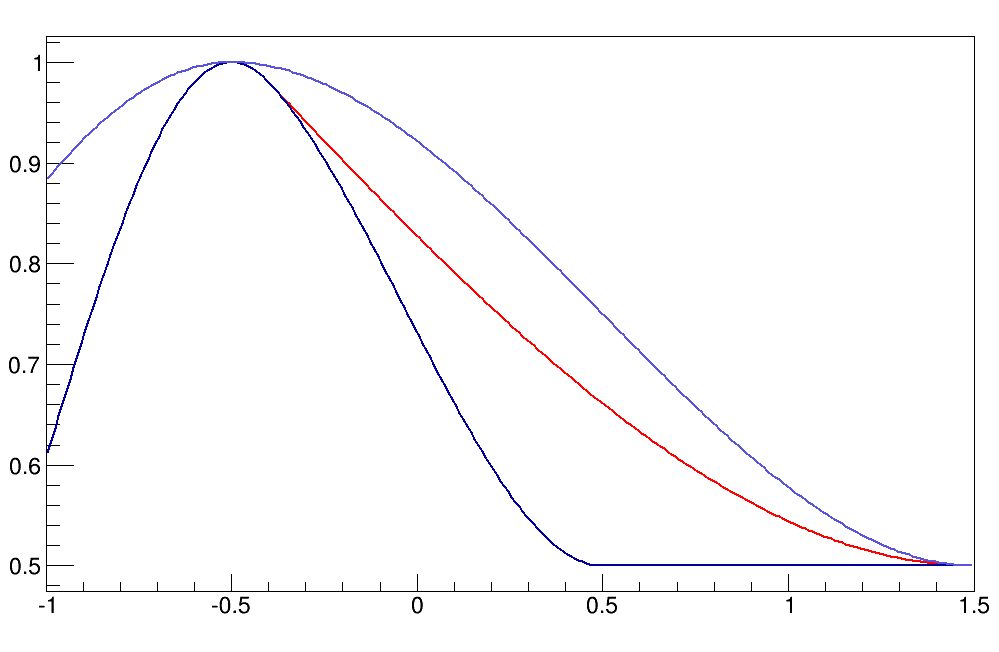 μ-, 1 Τ
μ- / 2 MeV / s
FLUKA = 1.1x109
   G4 = 0.8x109
For surface muons 
FLUKA -25%
FLUKA predicts again a ratio μ+/μ-  = 2
Momenta distribution similar
Both codex could be used keeping in mind the difference
G4: Song Yingpeng
P GeV/c
Systematics from monte-carlos: π+ and π- with FLUKA and G4 (BERTINI, INCL)  at MS1, 5 Τ
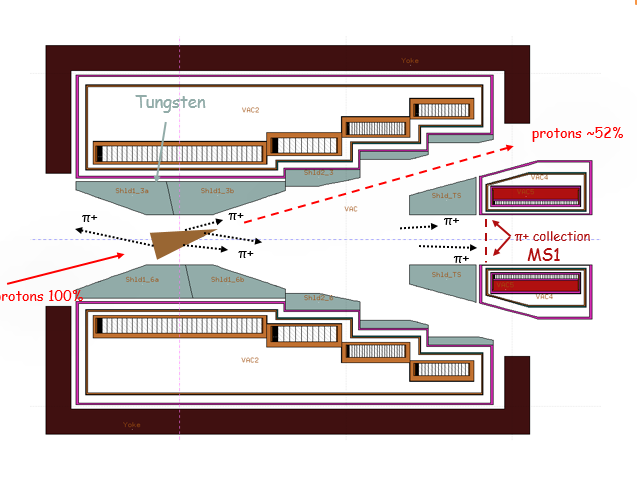 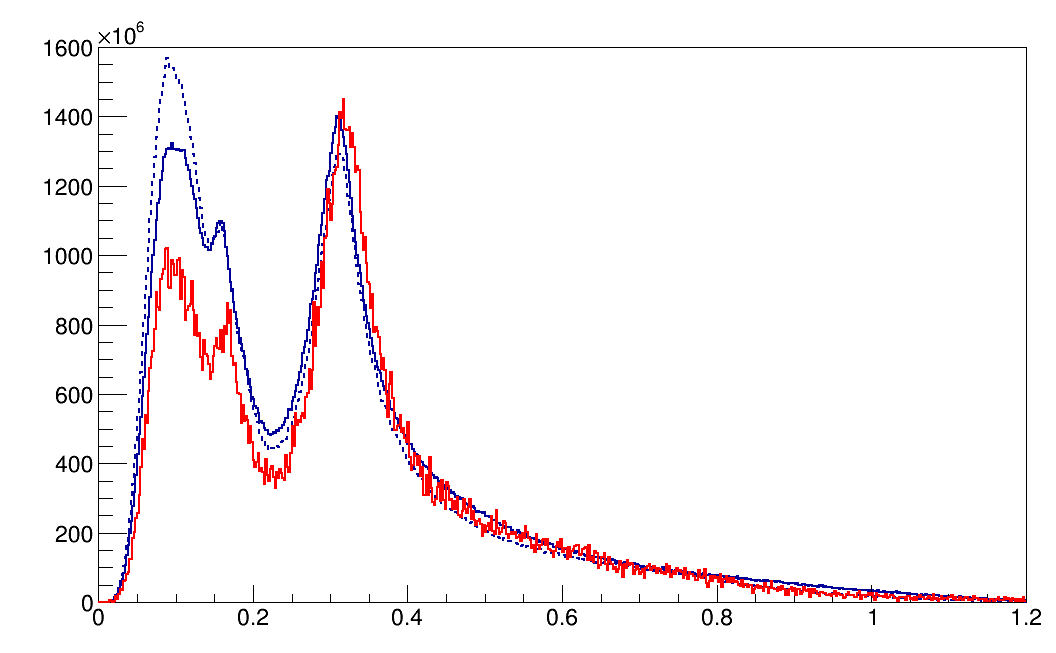 π+, 5 T
G4 bert
π+ / 2 MeV / s
G4incl
FLUKA = 1.7x1011
G4 (bert) = 2x1011
G4 (incl) = 2x1011
Ratio π+/π-:
 FL = 1.9
 G4 (bert) = 2.9
 G4 (incl) = 2.2
Same baseline 5T taper used on both
P GeV/c
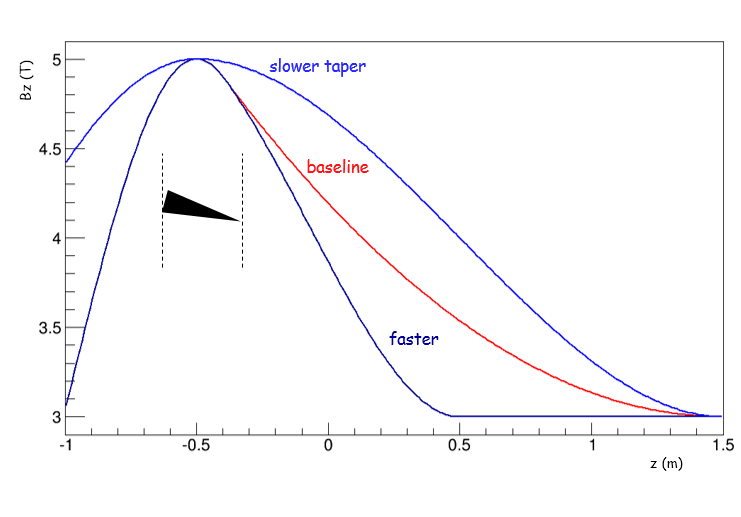 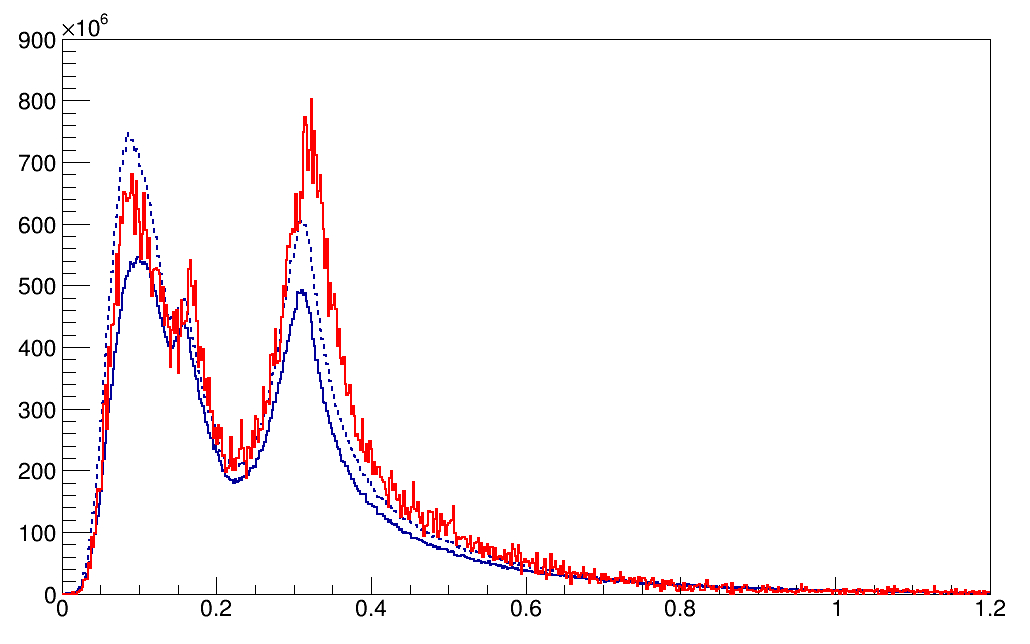 π-, 5 T
π- / 2 MeV / s
FLUKA = 0.9x1011
G4 (bert) = 0.7x1011
G4 (incl) = 0.9x1011
Total pions are similar with FLUKA and G4 (BERTINI)
G4(INCL) produces more pions
The distribution at the high momentum peak is similar 
FLUKA predicts a ratio π+/π-  = 2
G4: Song Yingpeng
P GeV/c
FLUKA vs MARS vs HARP
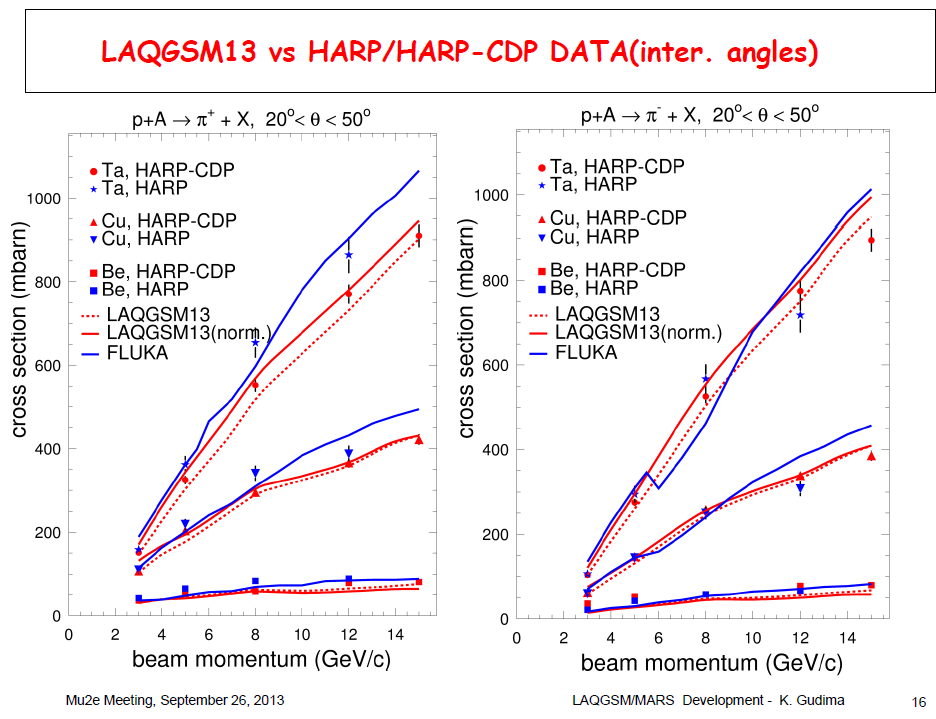 FLUKA is in agreement with MARS and HARP data @ Ek = 2.2 GeV
NV - Target Studies
46
EMuS Review
Decay muon beam parameters
All data is based on the proton beam power of 25kW.
The momentum spread for imaging beam is done manually, the intensity usually One order of magnitude higher than done by collimators.
Design of the capture solenoid for 5 kW beam power
Layout of coils and iron yoke
Yoke
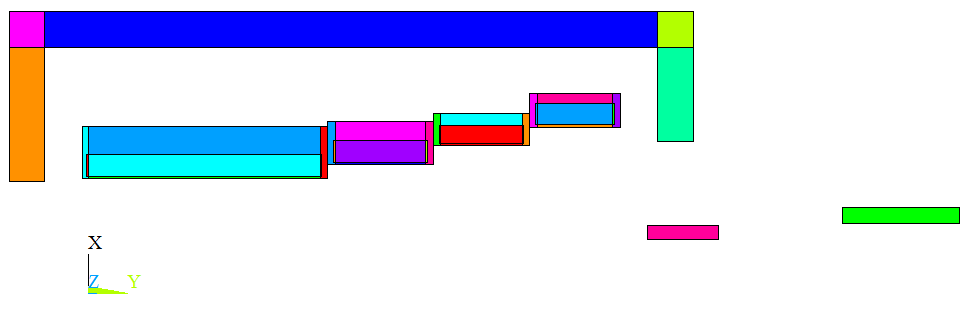 Coils parameters
CS4
CS1
CS2
CS3
MS2
MS1
Design of the capture solenoid for 25 kW beam power
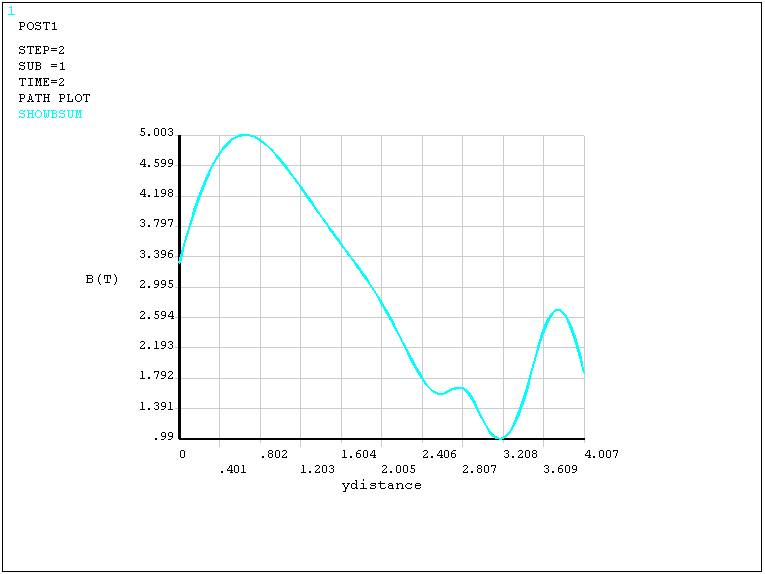 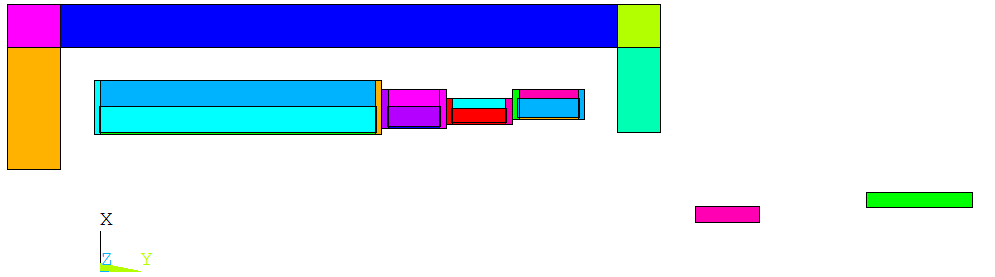 CS2
CS3
CS4
CS1
MS2
MS1
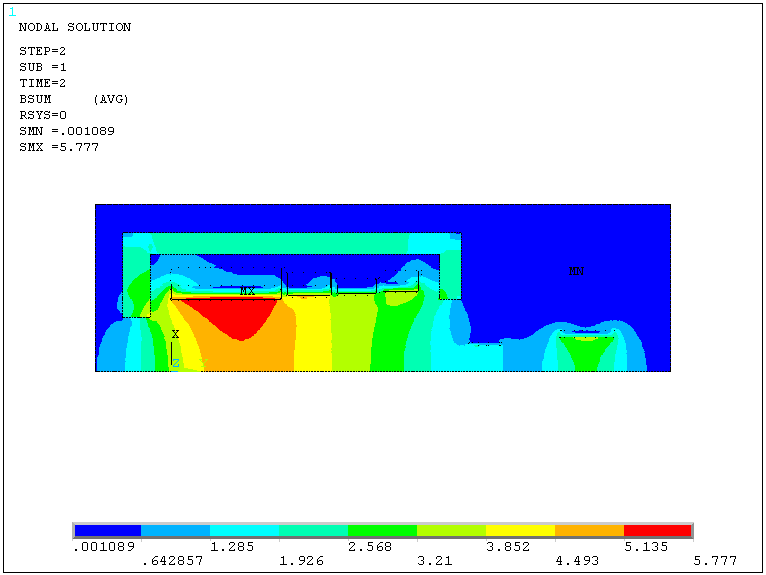 MW targets for neutrinos and muons
Hg-jet target (similar to NF design, MERIT) as baseline
Higher beam power: heat load, radioactivity <-> 15 MW
On the other hand, easier to some extent due to CW proton beam (no shock-wave problem)
More interest in developing fluidized granular target 
collaborating with C-ADS target team
MERIT @ CERN (2007), Hg-jet & p-24 GeV @ 5, 10, 15 T:
MERIT: Proof-of-principle for generating intense muon and neutrino beams from  liquid Hg-jet and protons
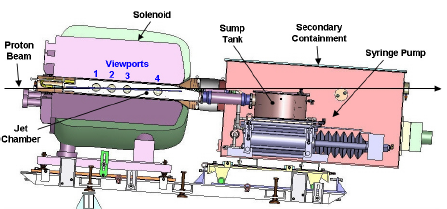 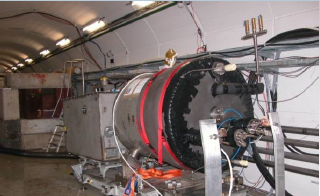 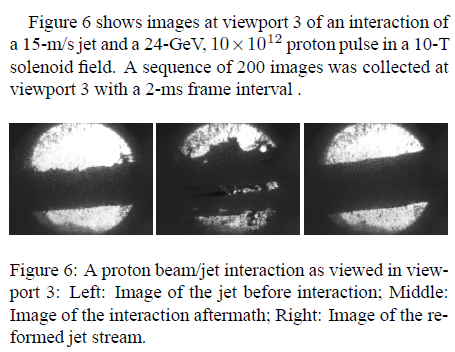 Other applications for EMuS
EMuS could act as a high power targetry and accelerator R&D platform for MOMENT, a future muon-decay medium-baseline neutrino beam facility in China
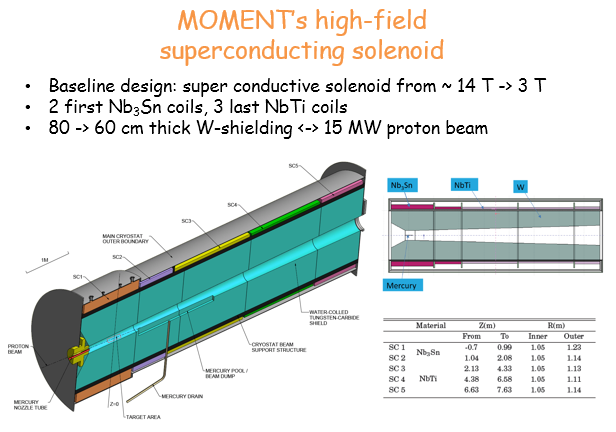 MOMENT
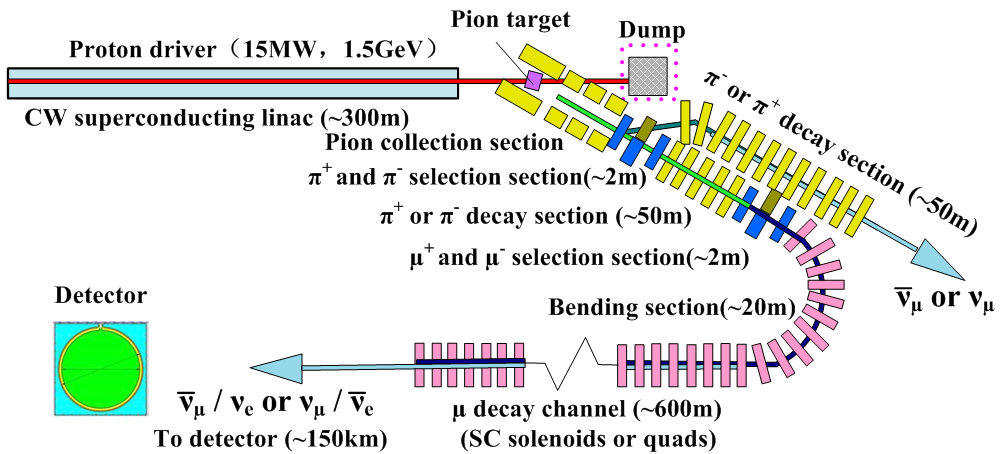 Novel waterfall granular target
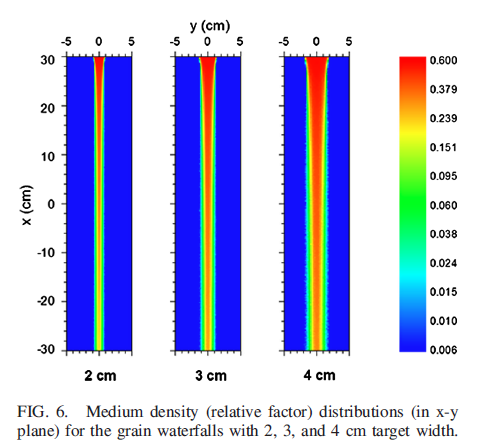 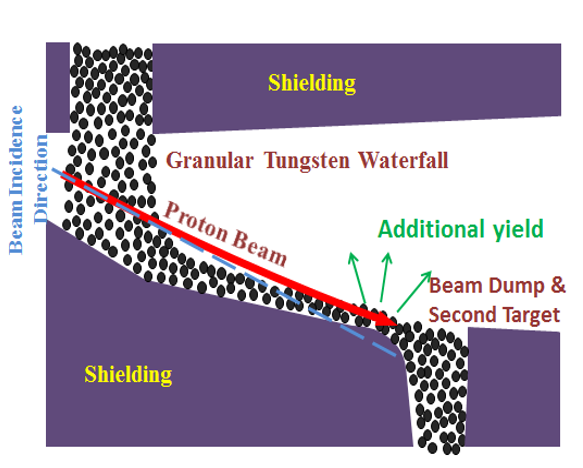 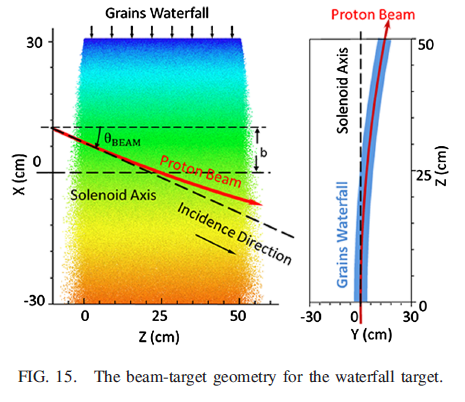 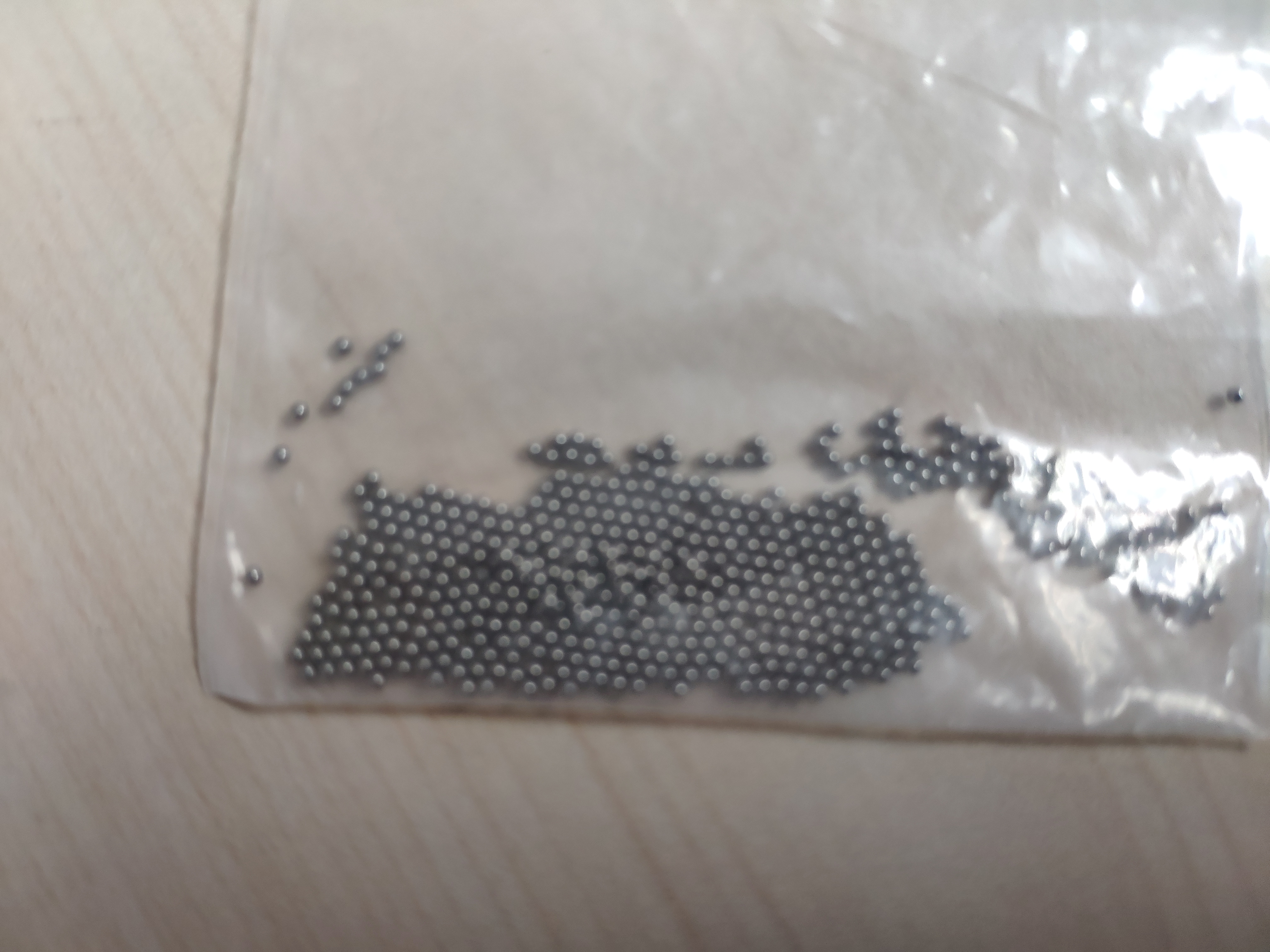 WC granules of 0.9 mm diameter
Tests of waterfall granules
Before applying any test for the waterfall target, magnetic tests of the granules are being performed
tungsten carbide granules are firstly considered
magnetic susceptibility expected to be ≤ 10-8 
measurements foreseen for future samples
Samples of the granular WC alloy (diameter = 0.9 mm)
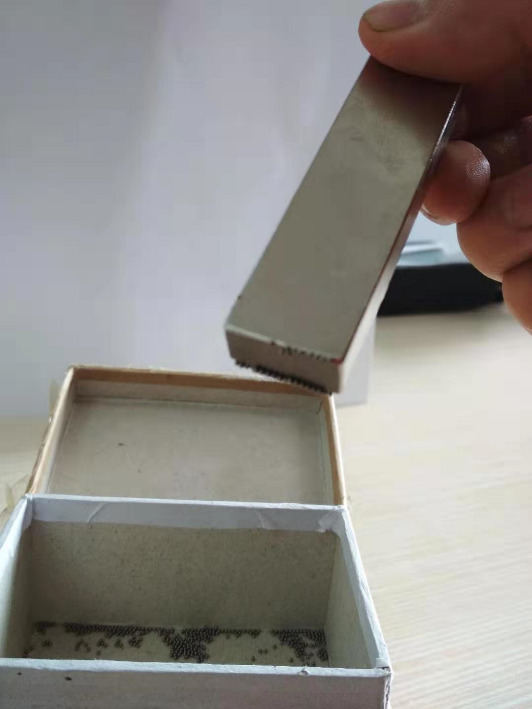 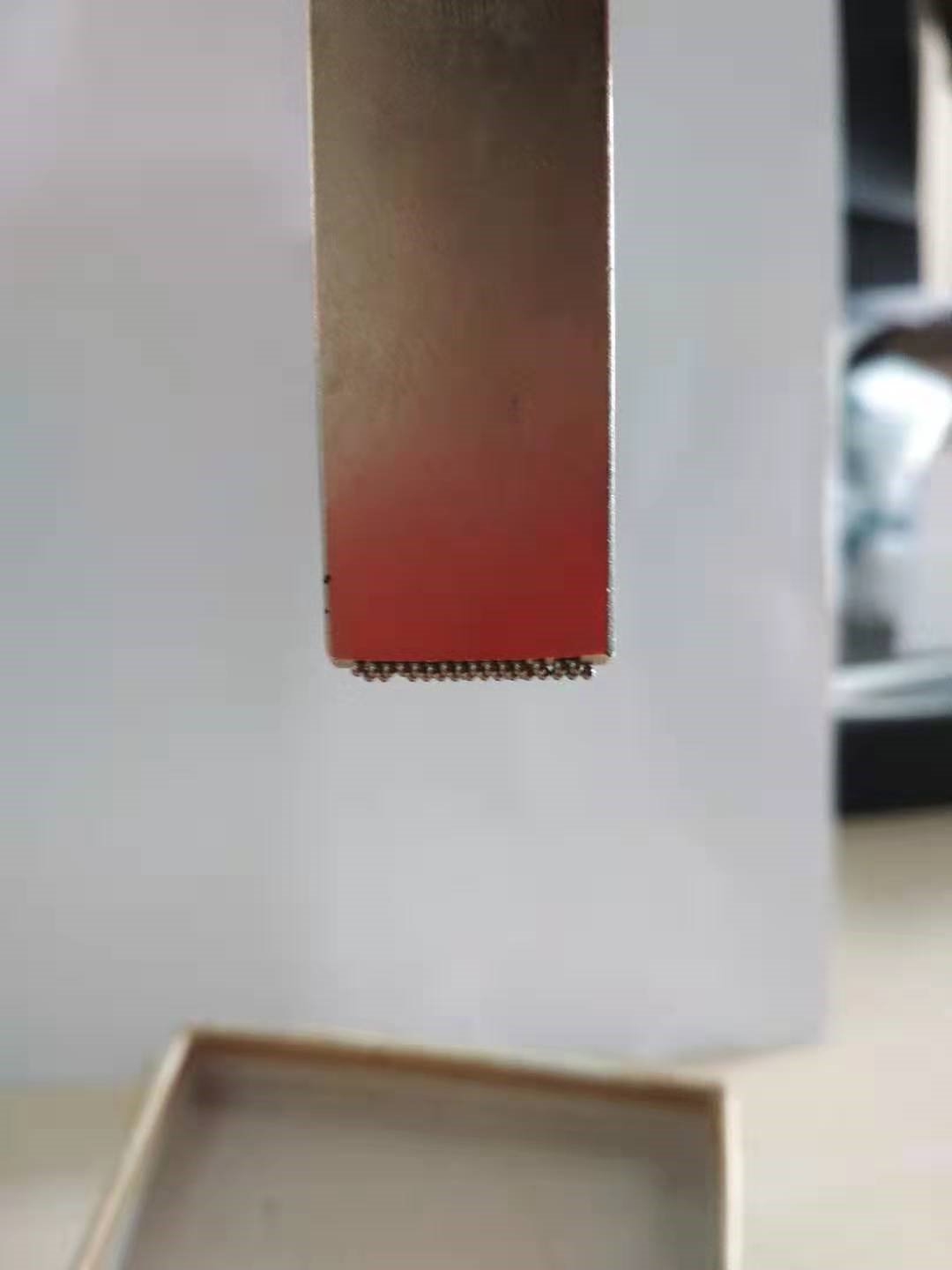 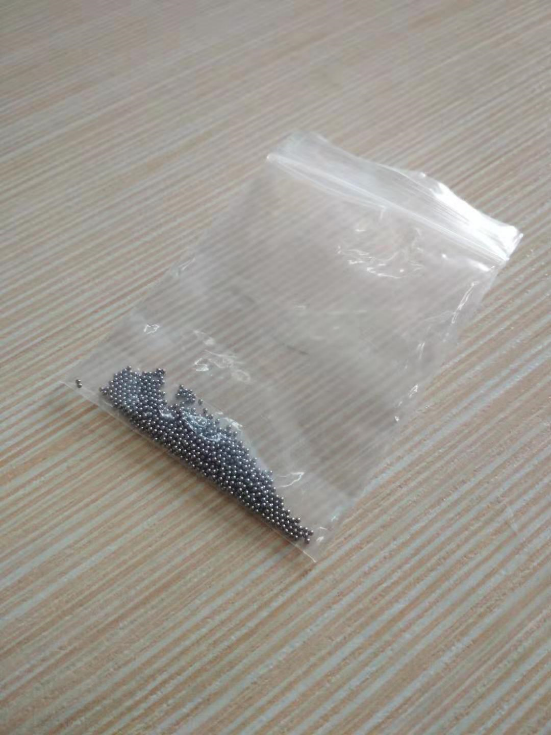 the content of Co !!!
made a mini-version of the box in order to test the granules’ deflection in a horizontal solenoid/IHEP
6 T solenoid
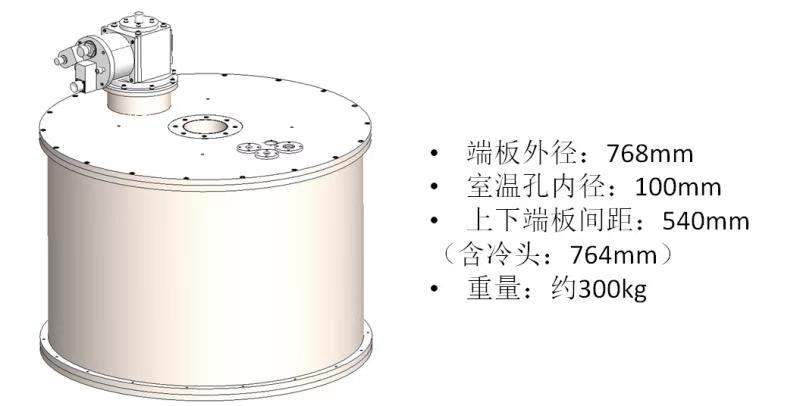 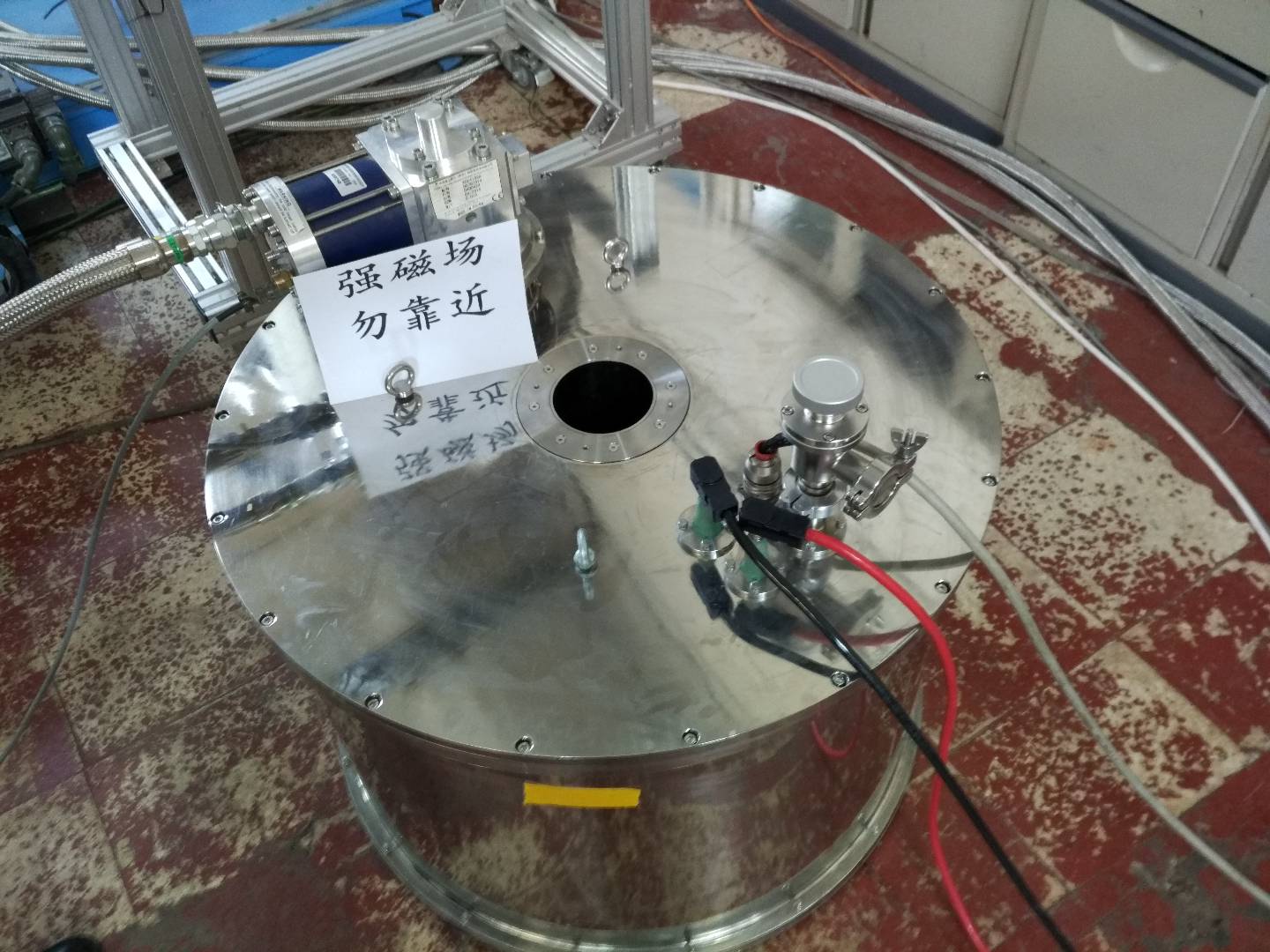 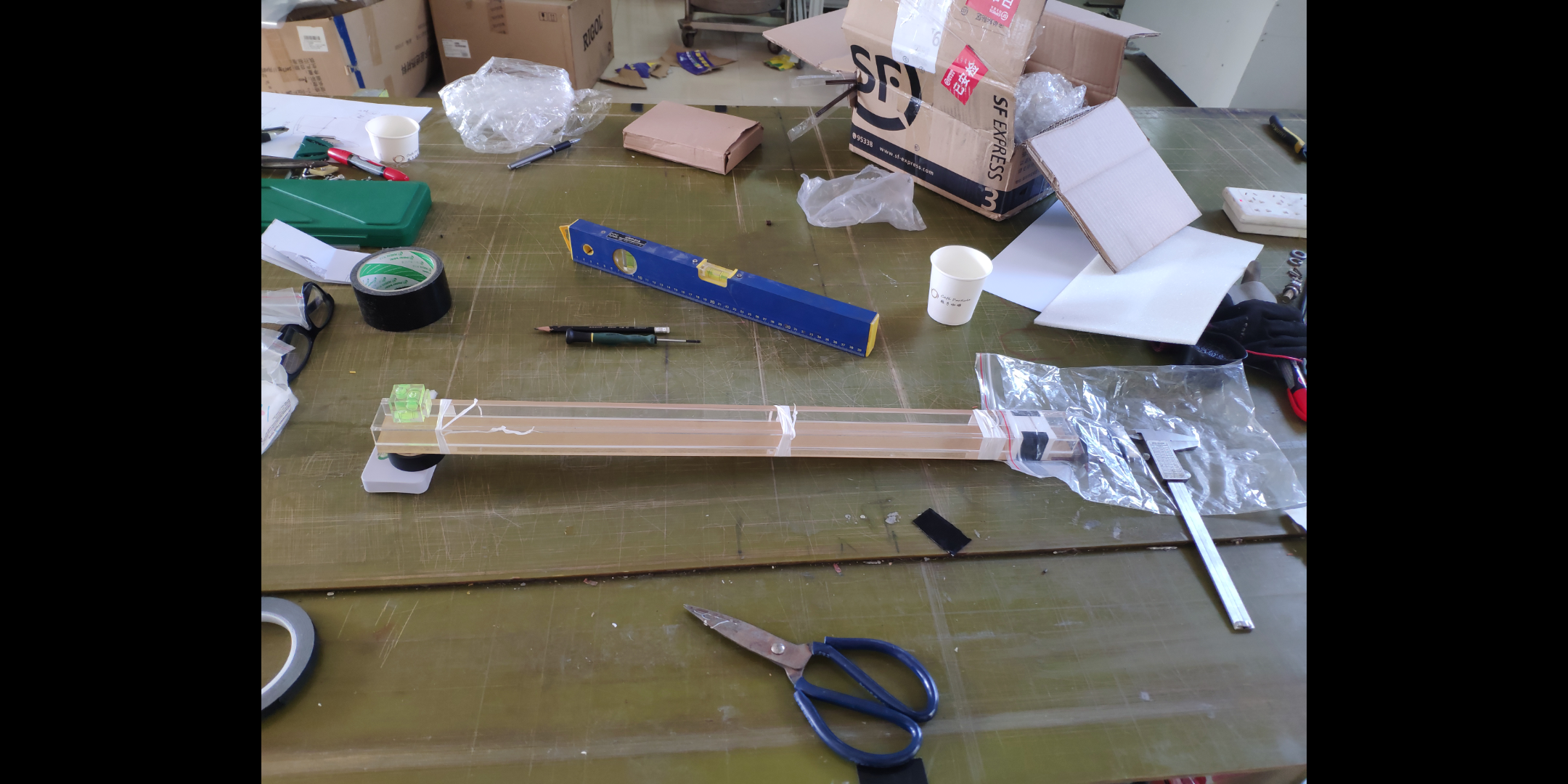 machining of a short straight aligned track line at the start f for granules
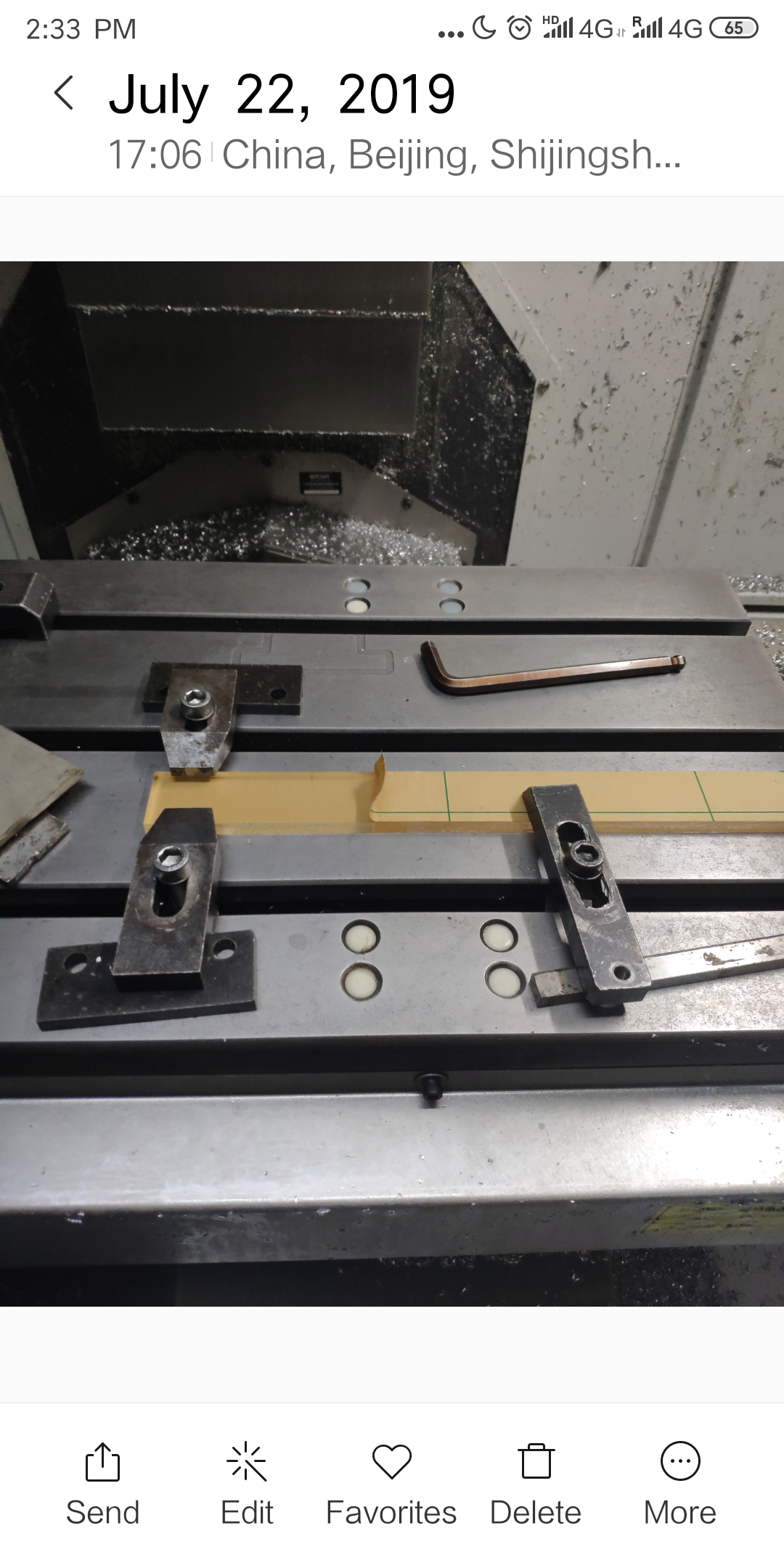 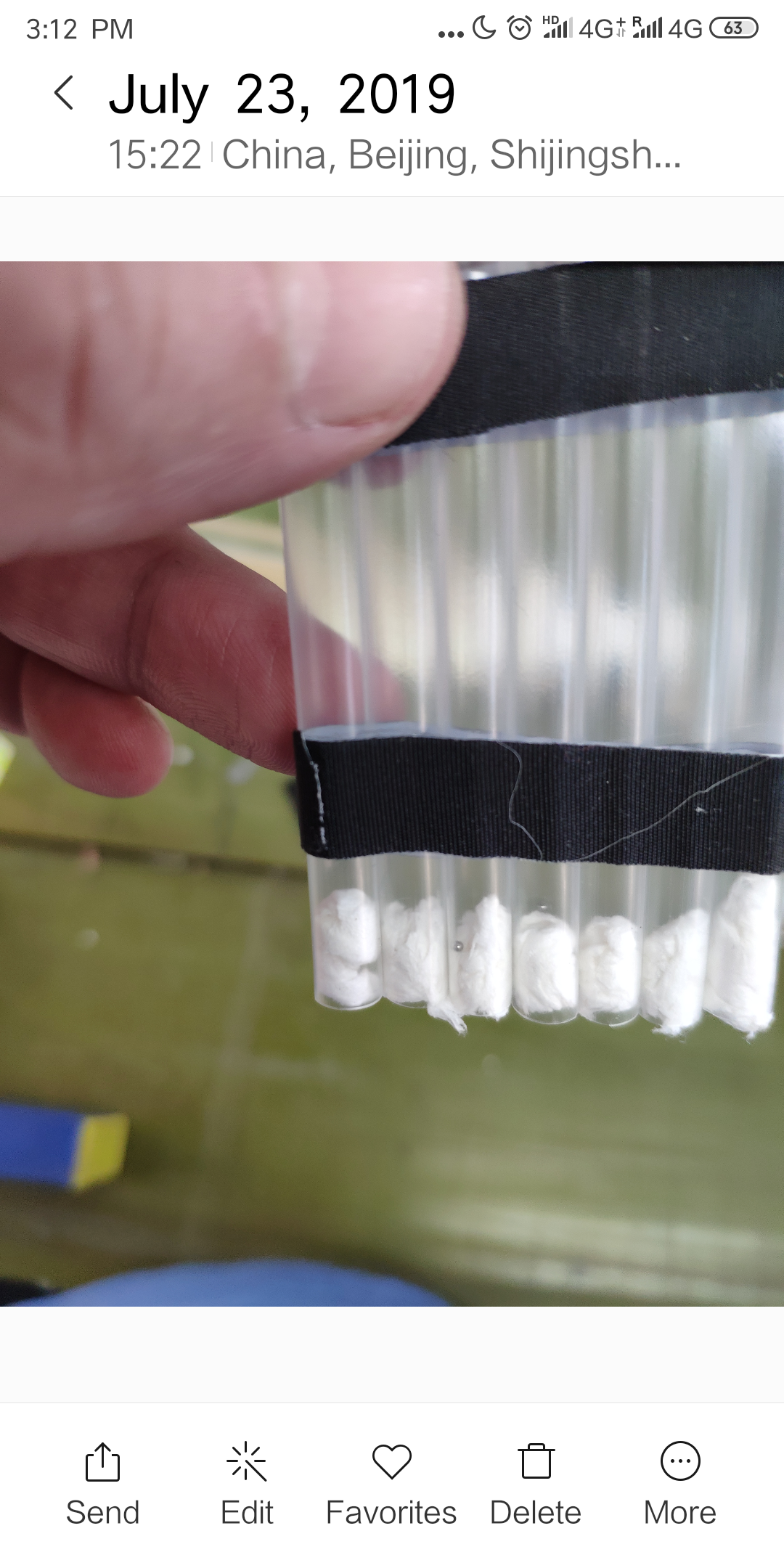 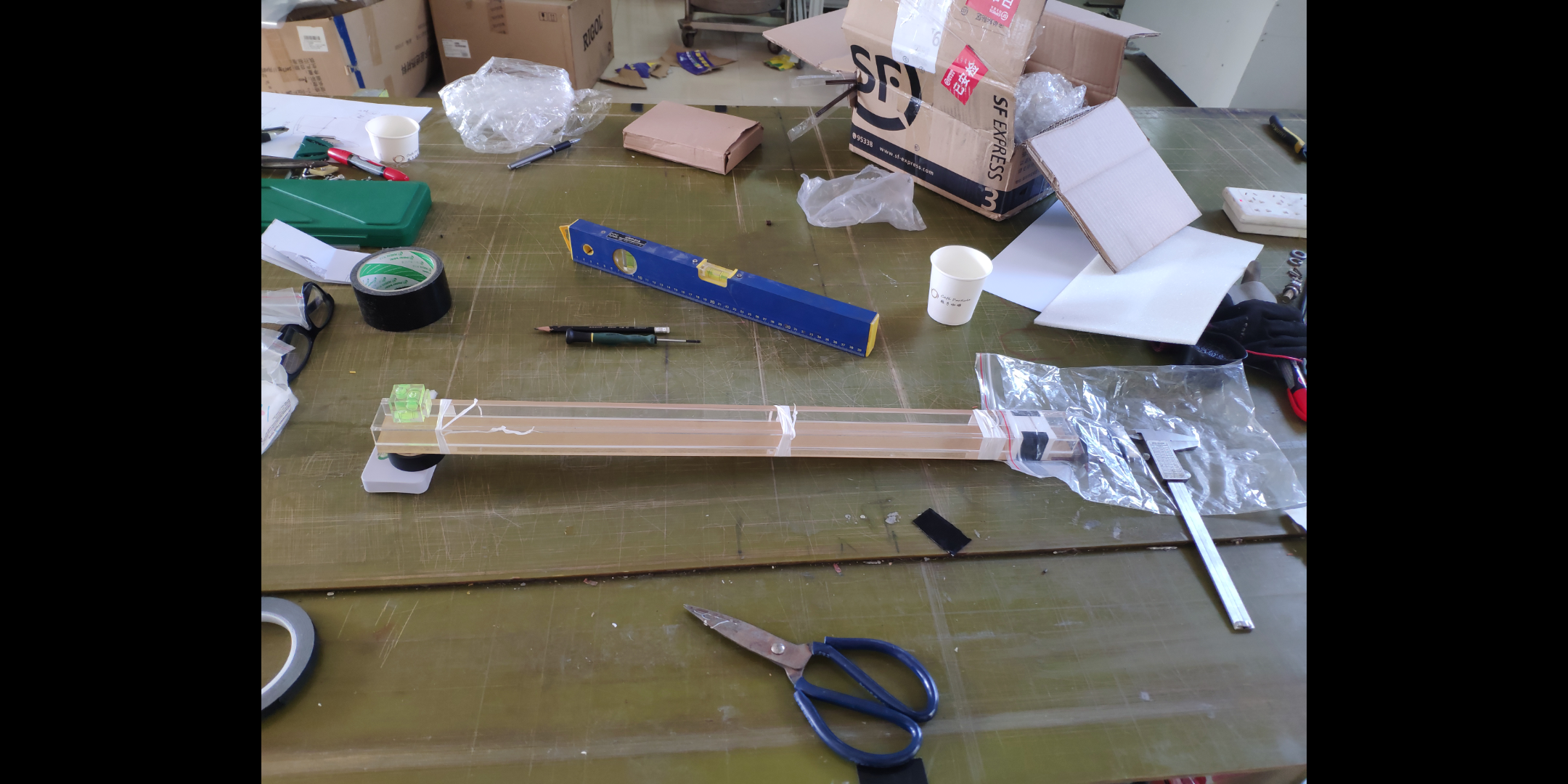 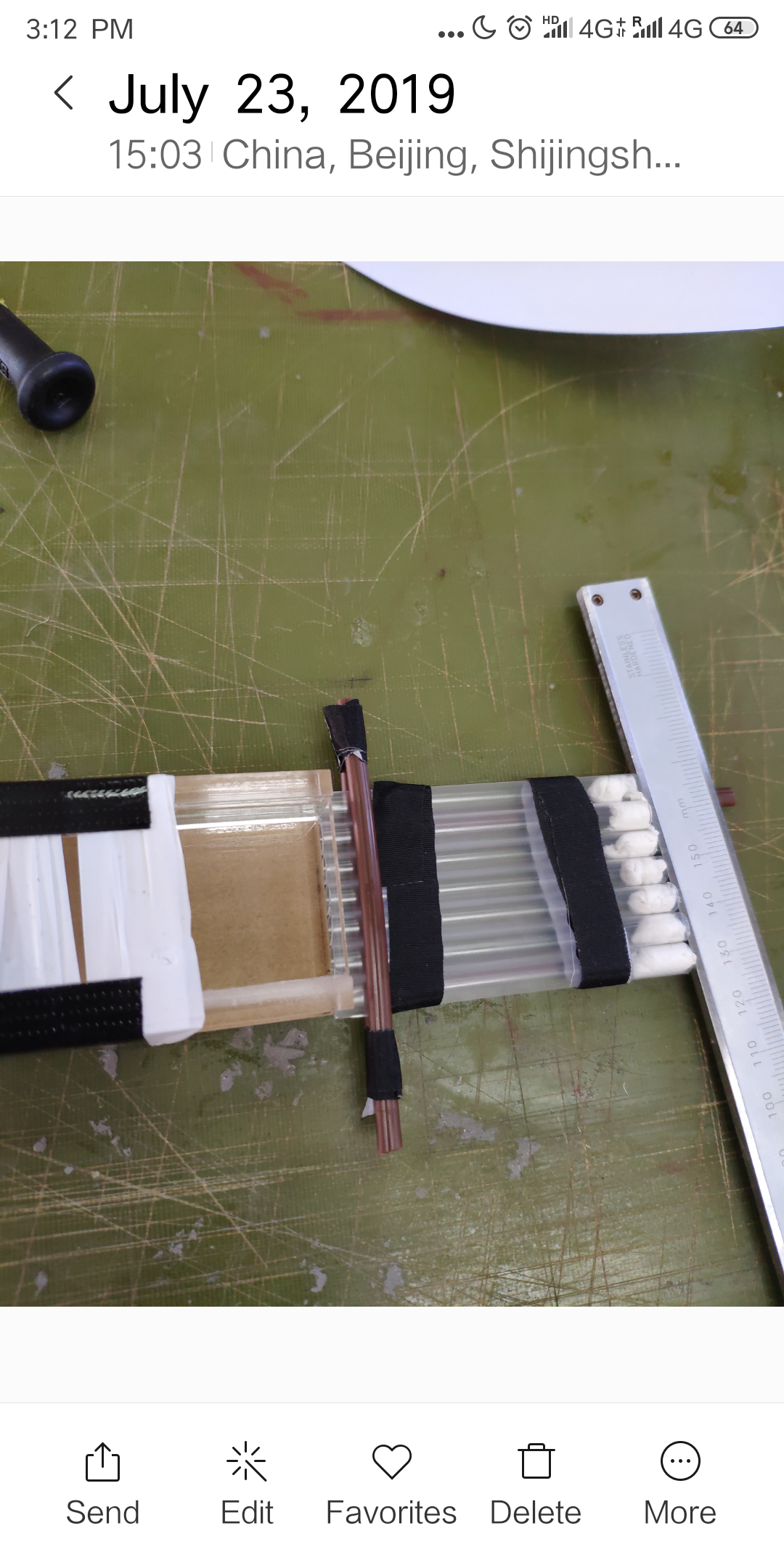 box, and straw collection
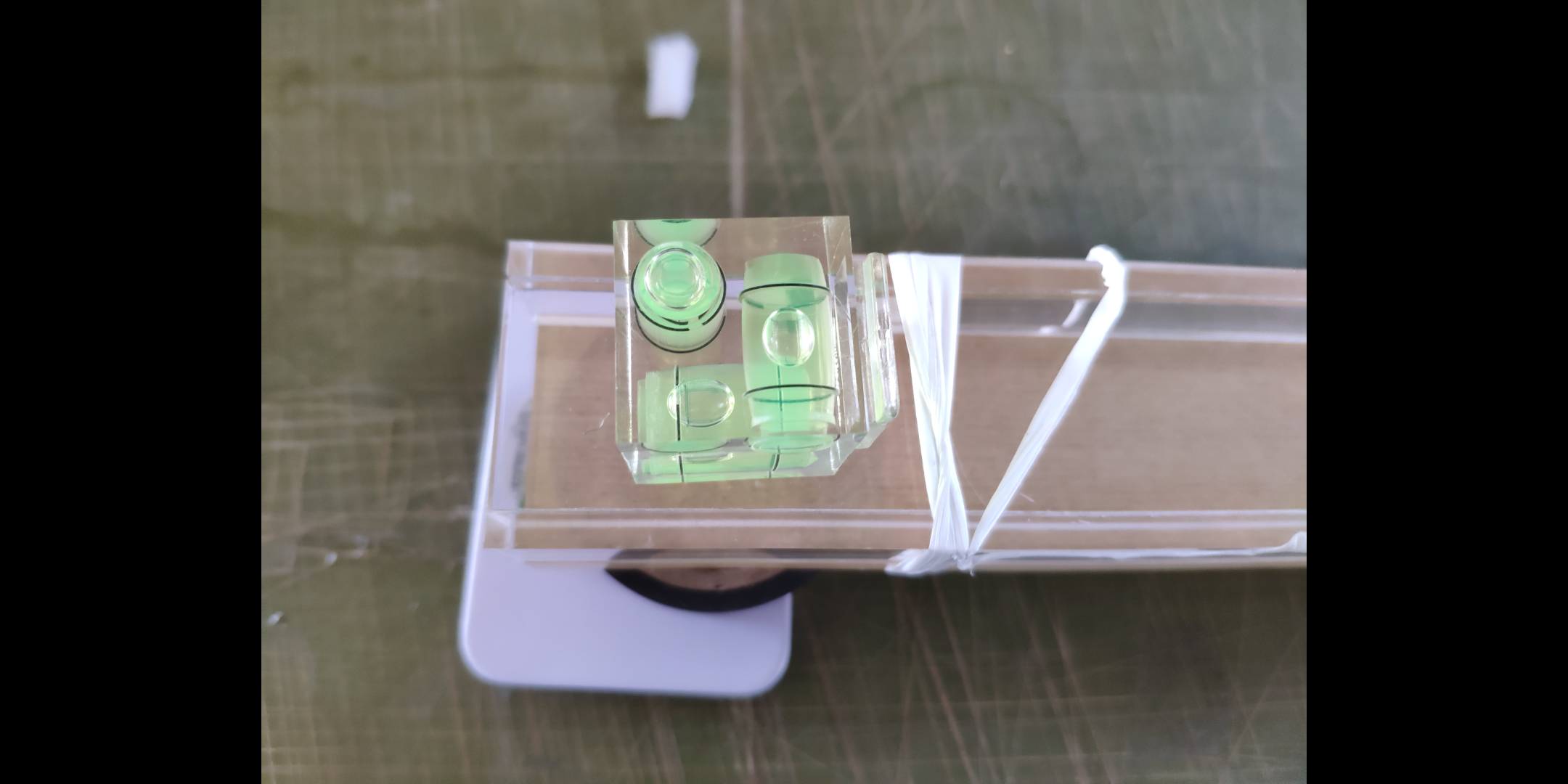 it did not work in the table experiment because the plate was not fabricated flat
Schematics and GUI plots of the granular waterfall target
Differences from C-ADS target
Compact dimensions, like an A3 size paper with few centimeters width
Suitable for pion capture and not neutron spallation sources
Functioning inside a 14 T solenoidal field
Variable density due to the granular waterfall
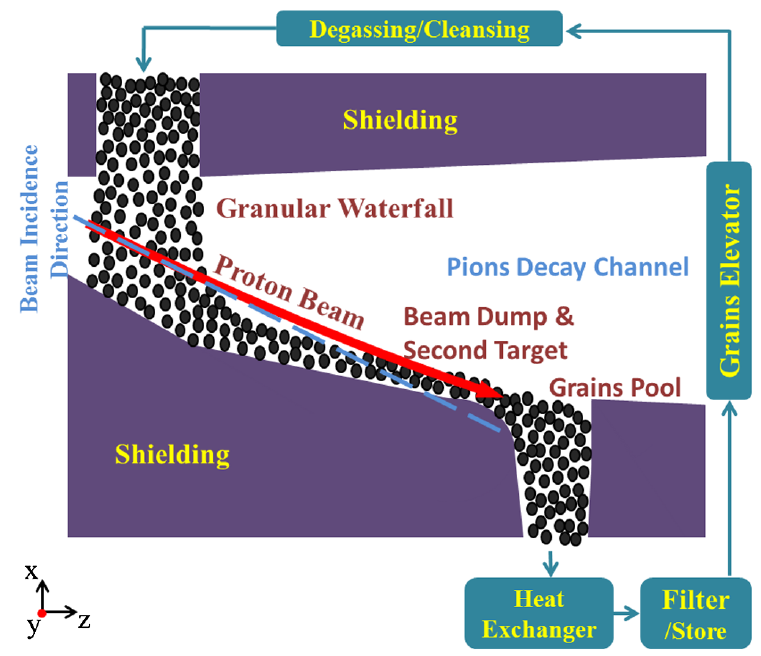 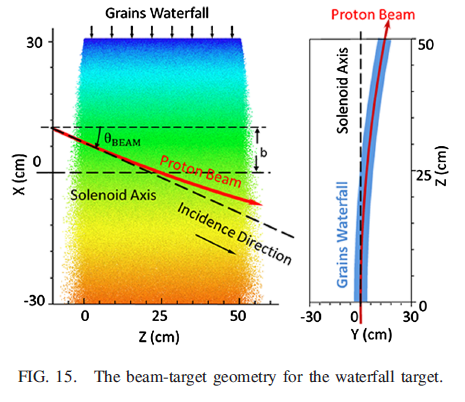 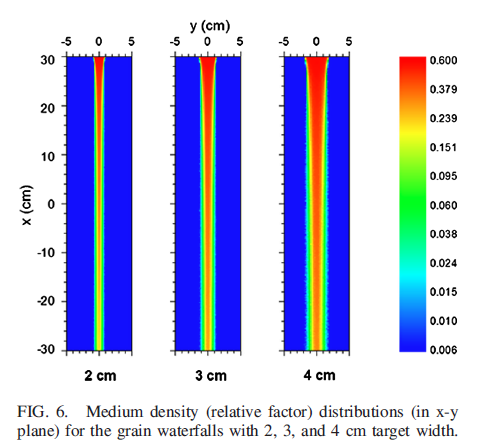